SOMMAIRE
PRINCIPES DE JEU
LA SOLUTION
L’HISTOIRE
L’ECRIN DE MARIE
LES PERSONNAGES
LE MEDAILLON DE JUSTE
LES EMPLOIS DU TEMPS
LE MESSAGE DU BASSIN
LE TEMPS
LE MESSAGE DES GROTTES
L’ENERGIE
IMPRIMER UN MESSAGE
L’ARGENT
DECODER UN MESSAGE
LES SITUATIONS DANGEREUSES
ALLER DANS LE PUITS
LA CONFIANCE
L’ENIGME DES BENITIERS
LES 100% D’INDICES
LES QUESTIONS DE FIN
LES OBSERVATIONS
LA FIN DU JEU
SOMMAIRE
2
1
CHEZ JEROME
BAR-CUISINE
PLAGE NORD
COURSIVE
SALON
CHEZ ANITA
CALE BRISBAN
DEVANT CHEZ JUSTE
CHEZ LUCIE
CHEZ BOB
PUITS
CHEZ JUSTE
CHEZ MARIE
CHEZ ANTON
3
CHEZ MAGUY
CALE BAMBOO
BASSIN
CHEZ SUE
CHEZ BRUCE
EMBARCADERE
CHEZ CHRIS
1
3
GROTTES
CHEZ ROY
DANS LE PUITS
JARDIN
BENITIERS
2
DEVANT CHEZ MAGUY
PLAGE SUD
SOMMAIRE
QUESTIONNER
VOTRE EMPLOI DU TEMPS?
QU’AVEZ-VOUS REMARQUE?
QUE FAITES-VOUS LA?
VOTRE AVIS 
  SUR...
ANITA
ANITA
ANITA
ANITA
ANTON
ANTON
ANTON
ANTON
BOB
BOB
BOB
BOB
BRUCE
BRUCE
BRUCE
BRUCE
CHRIS
CHRIS
CHRIS
CHRIS
JUSTE
JUSTE
JUSTE
JUSTE
MAGUY
MAGUY
MAGUY
MAGUY
ROY
ROY
ROY
ROY
SUE
SUE
SUE
SUE
COMMENT OBTENIR LES THEMES « VOTRE AVIS SUR... »
SOMMAIRE
ARGUMENTER
MEMORISER/ OPPOSER
MONTRER
ANITA
ANITA
ANTON
ANTON
BOB
BOB
BRUCE
BRUCE
CHRIS
CHRIS
JUSTE
JUSTE
MAGUY
MAGUY
ROY
ROY
SUE
SUE
DONNER
TABASSER / SOUDOYER
SOMMAIRE
DIVERS
F.A.Q
ASTUCES
REMERCIEMENTS
DROITS D’AUTEUR
HISTOIRE
HISTOIRE
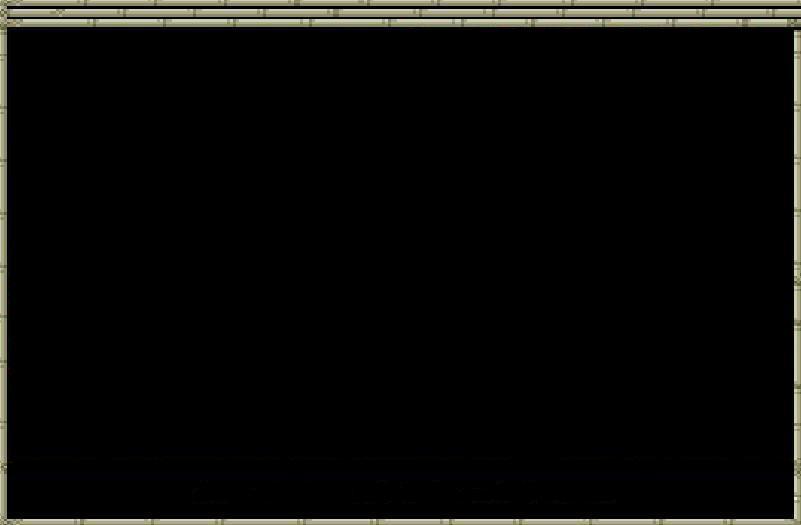 PERSONNAGES
ANITA
ANTON
BOB
PERSONNAGES
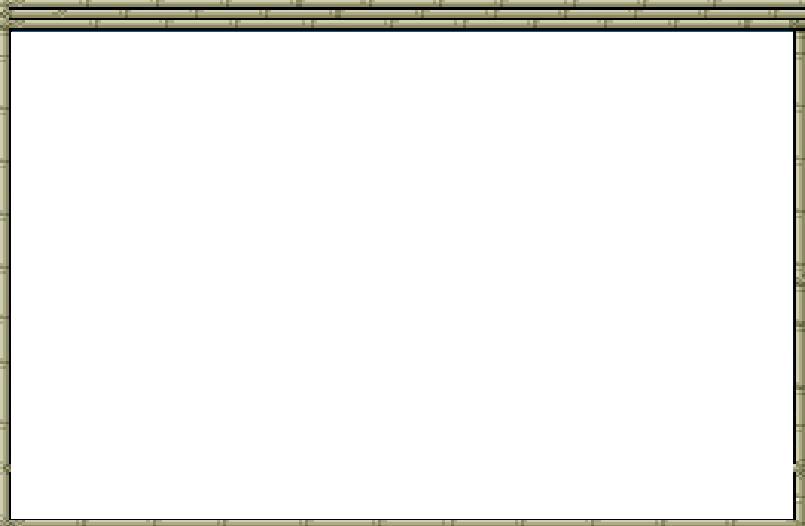 BRUCE
CHRIS
JEROME
PERSONNAGES
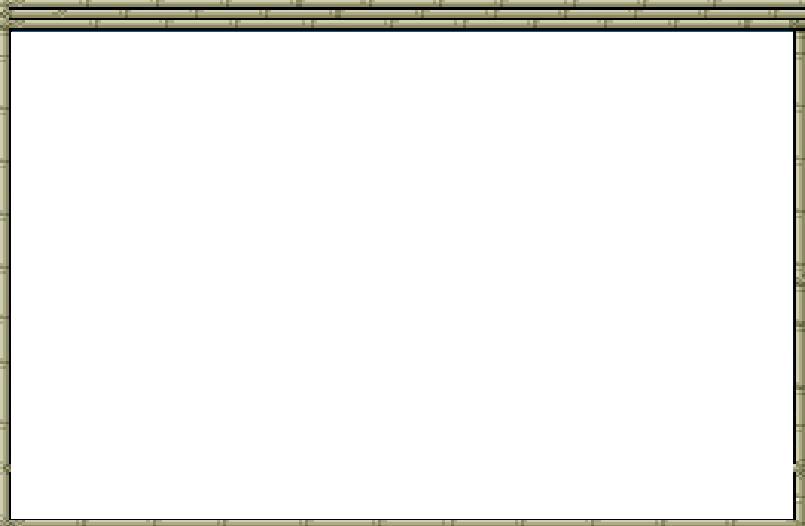 JUSTE
LUCIE
MAGUY
PERSONNAGES
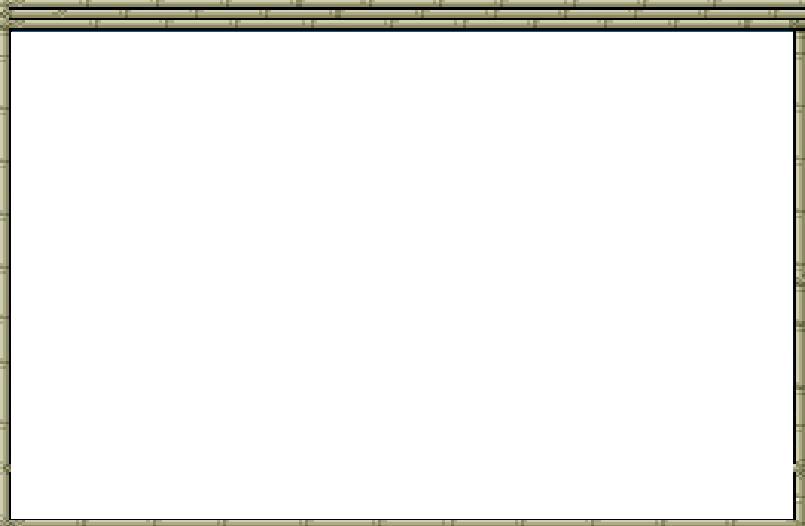 MARIE
ROY
SUE
EMPLOI DU TEMPS
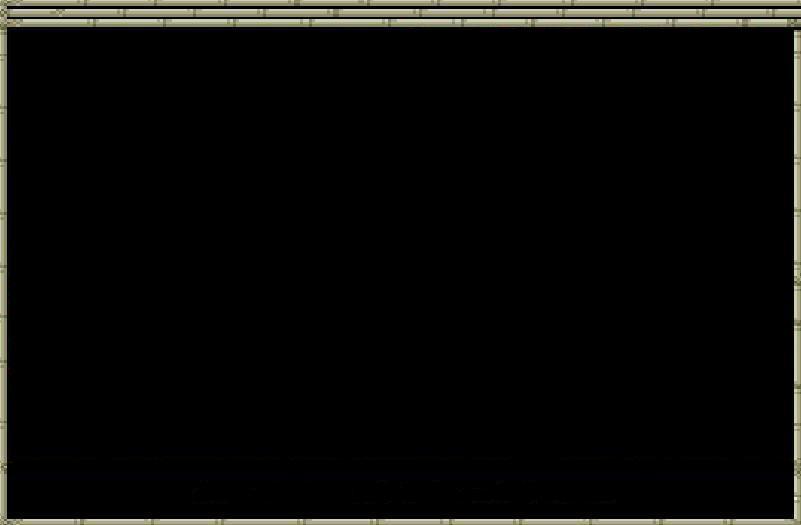 31/01
EMPLOI DU TEMPS
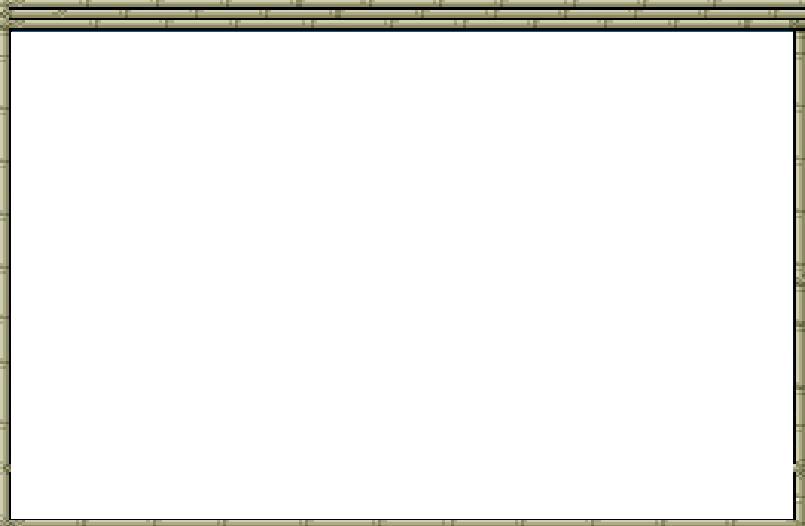 31/01
EMPLOI DU TEMPS
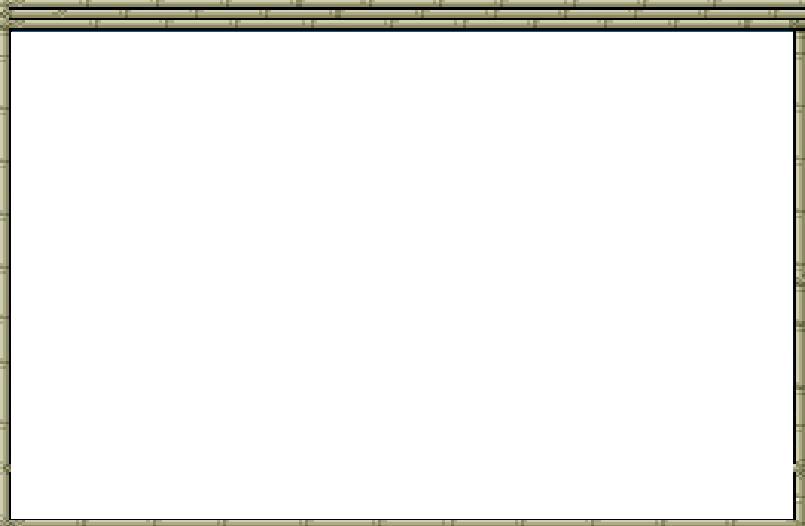 01/02
EMPLOI DU TEMPS
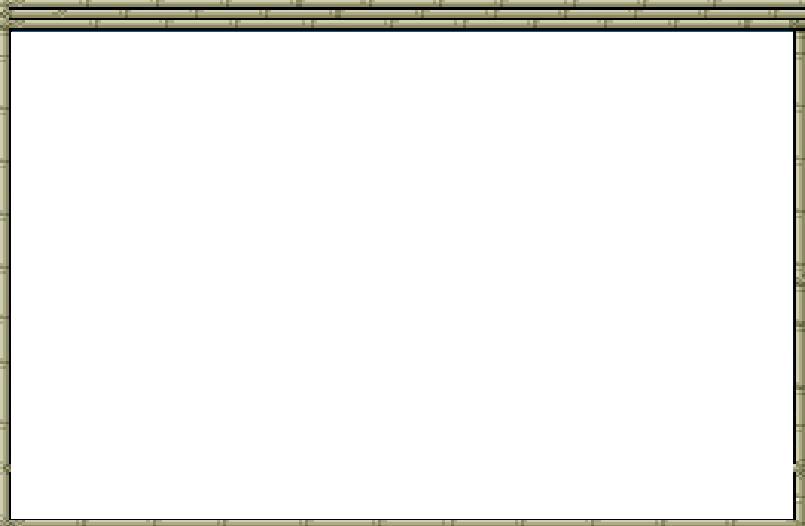 01/02
LE TEMPS
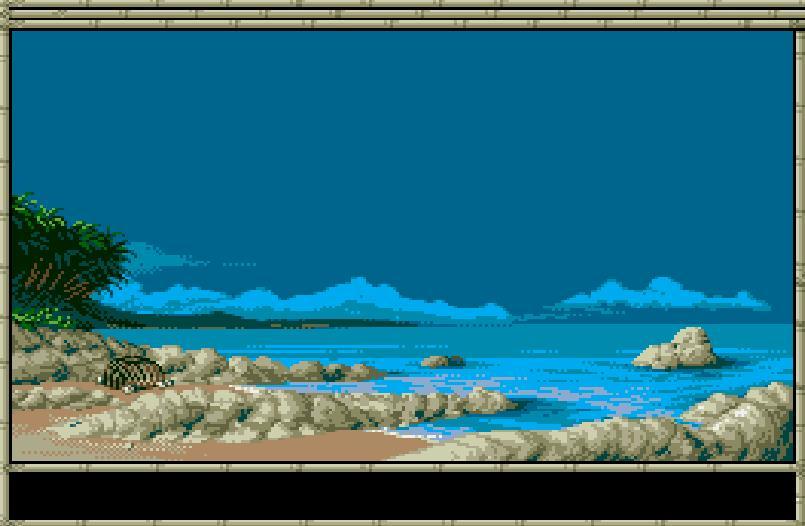 EXPLICATIONS
LE TEMPS
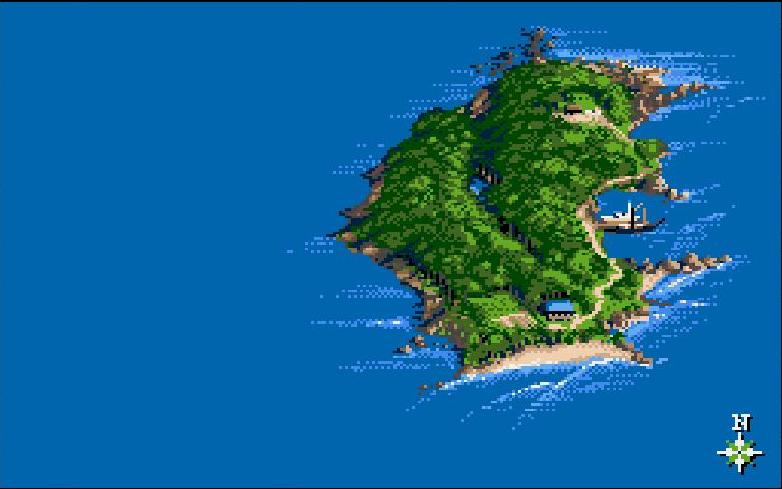 1 Embarcadère
2 Devant chez Maguy
3 Bassin
4 Jardin
5 Puits
6 Dans le Puits
--- trajet à double sens
Zone 3
6
5
3
Zone 1
1
4
2
Zone 2
Zone 1: Embarcadère, Cabines, 
Cale, Coursive, Salle des machines
Zone 2: Devant chez Maguy, Chambres, 
Salon, Bar-cuisine
Zone 3: Devant chez Juste, Chez Juste
Les trajets de 5 mn
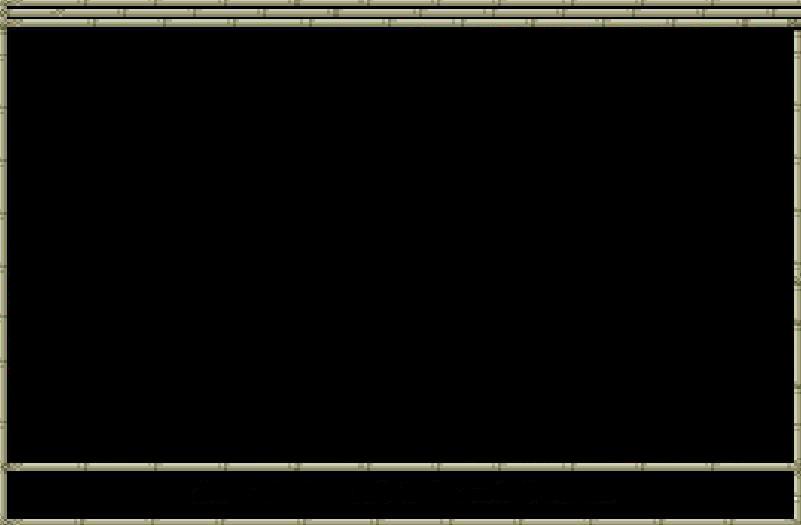 LE TEMPS
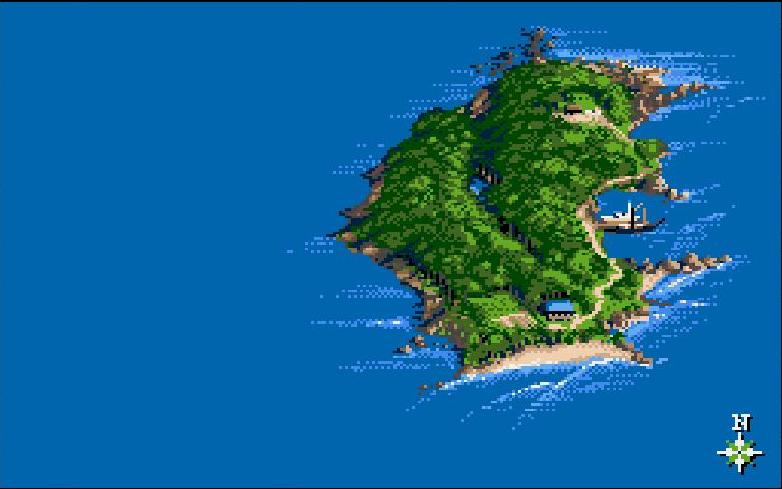 8
7
6
9
5
1
4
2
3
Les trajets de 10 mn
LE TEMPS
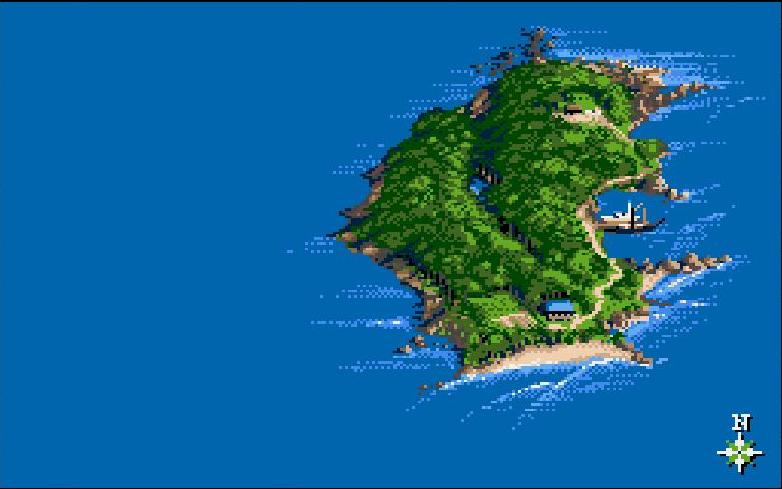 6
5
4
1
7
2
3
Les trajets de 15 mn
LE TEMPS
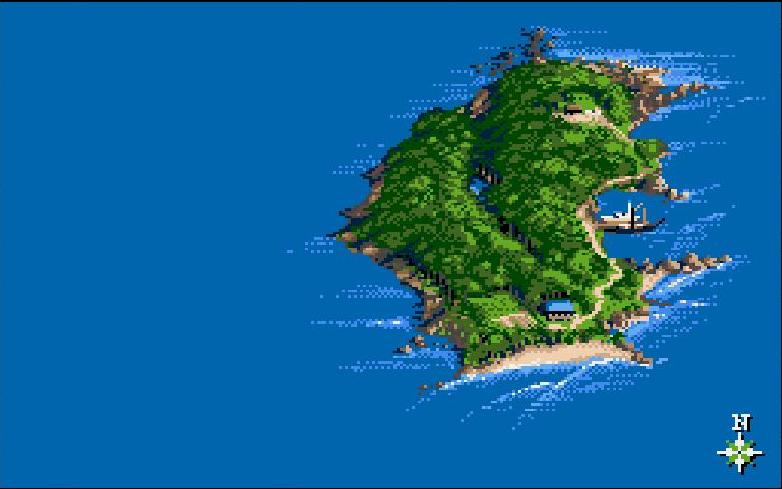 5
6
1
2
4
3
Les trajets de 20 mn
LE TEMPS
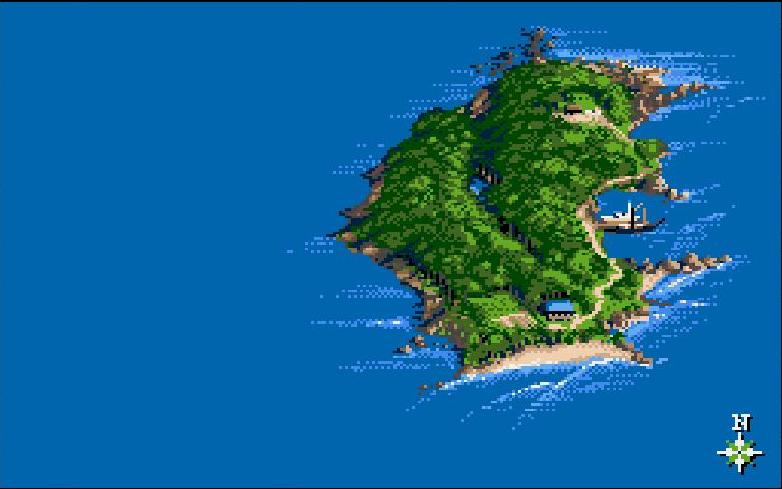 5
4
3
1
2
Les trajets de 25 mn
L’ENERGIE
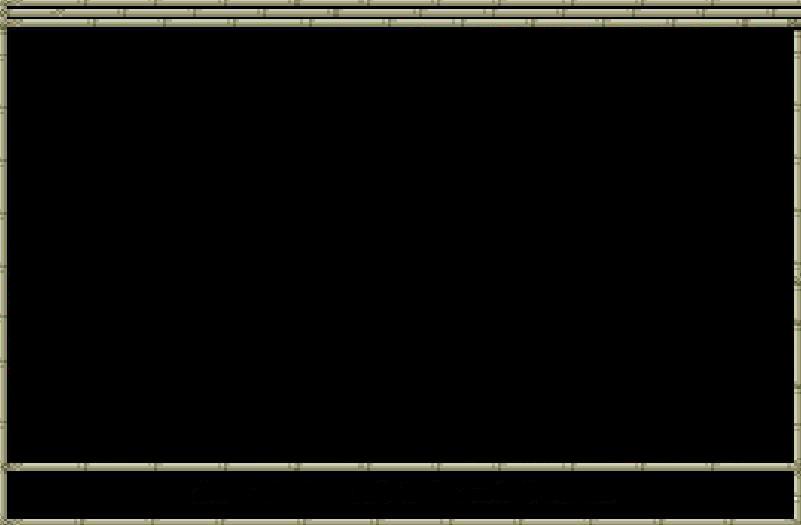 CAPITAL DE DEPART : 79 POINTS D’ENERGIE
L’ARGENT
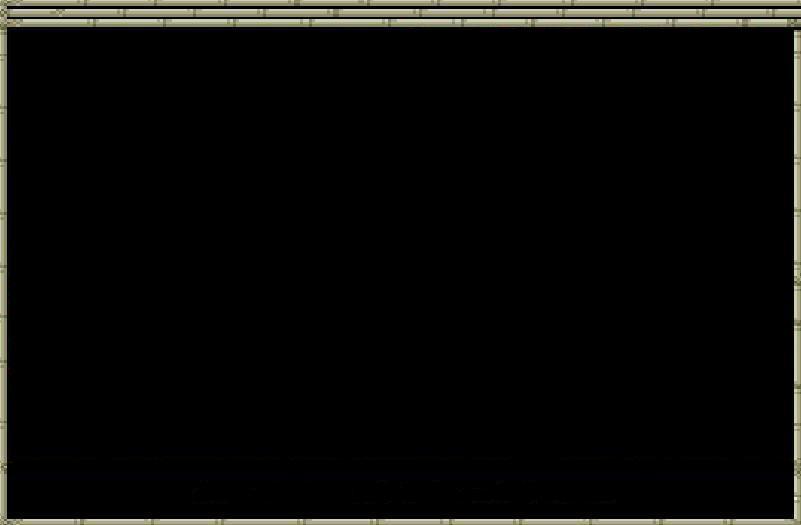 SITUATIONS DANGEREUSES
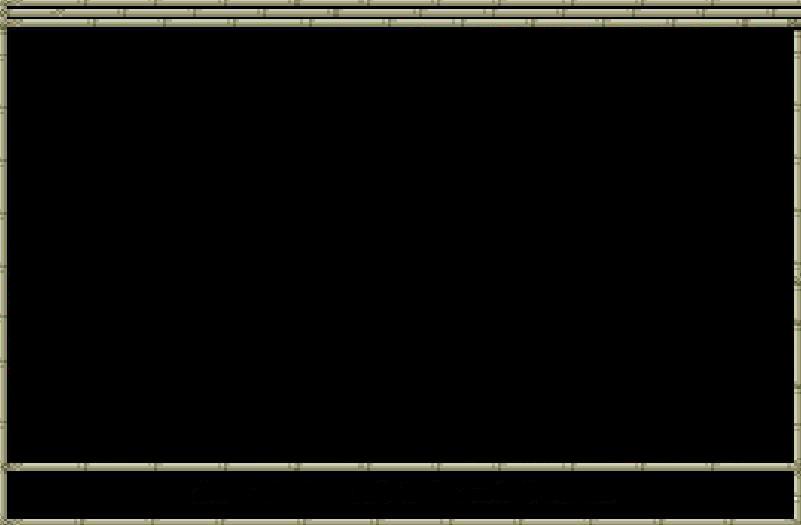 SE FAIRE ASSOMMER FAIT PERDRE  30 MINUTES ET ¼ DE SA SANTE.
SITUATIONS DANGEREUSES
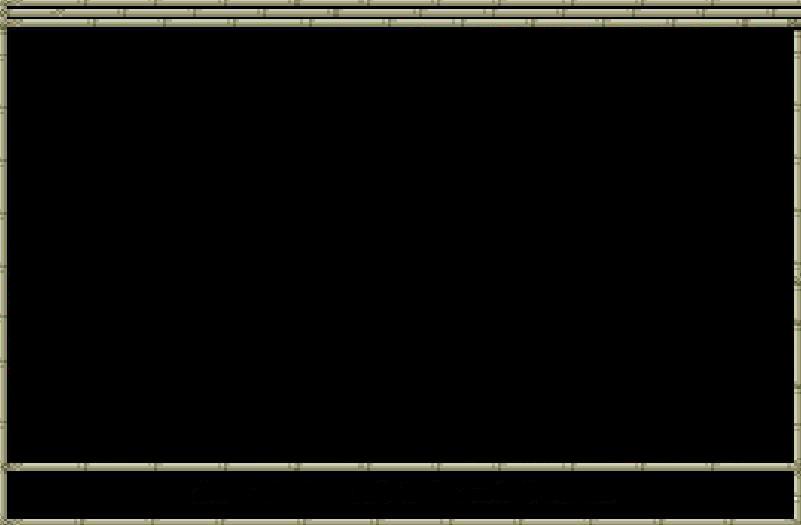 LES DIFFERENTES MORTS.
SITUATIONS DANGEREUSES
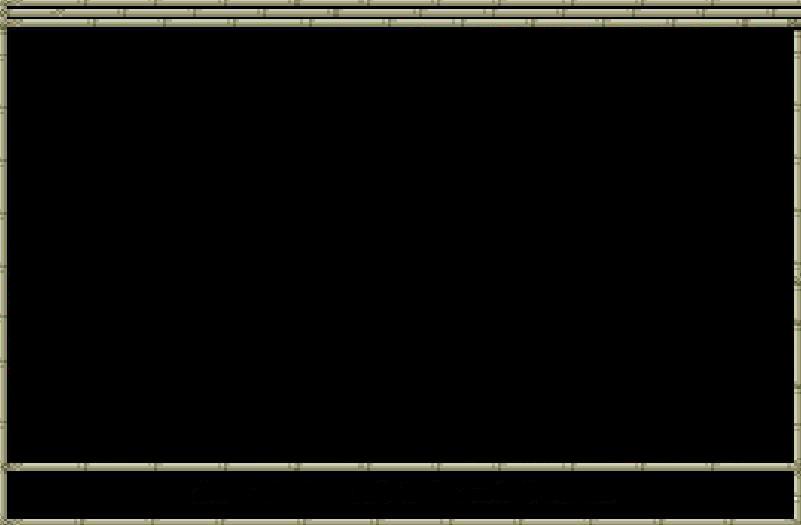 SITUATIONS DANGEREUSES
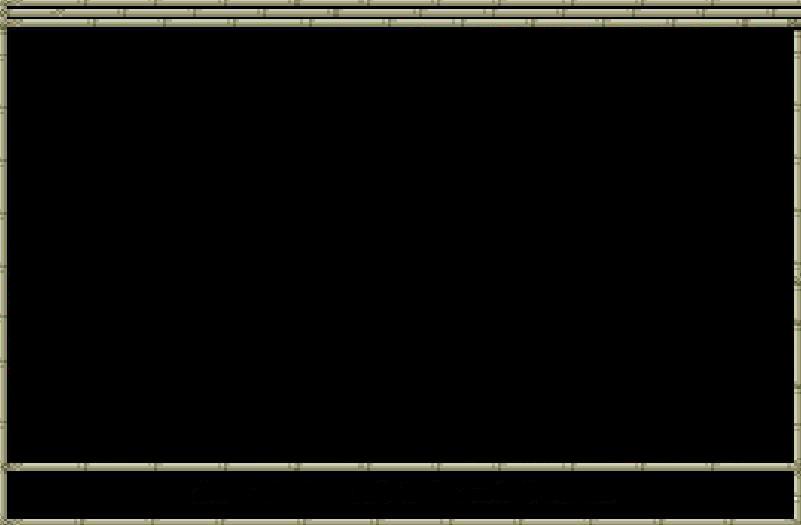 SITUATIONS DANGEREUSES
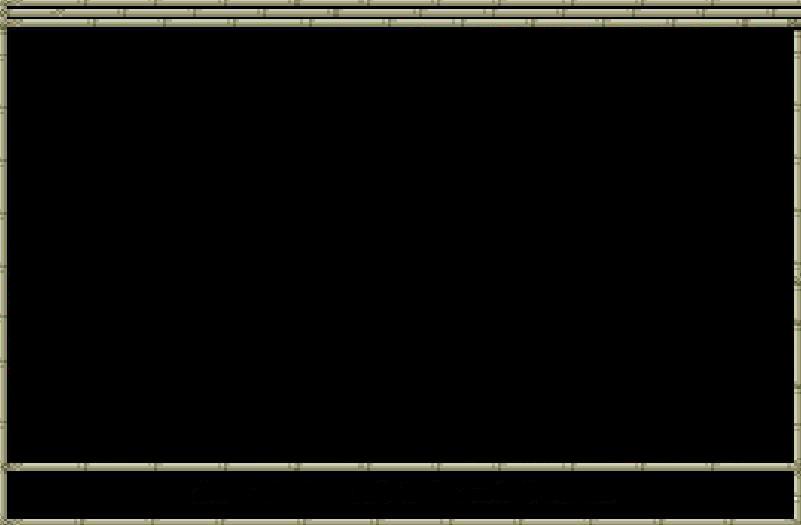 LA CONFIANCE
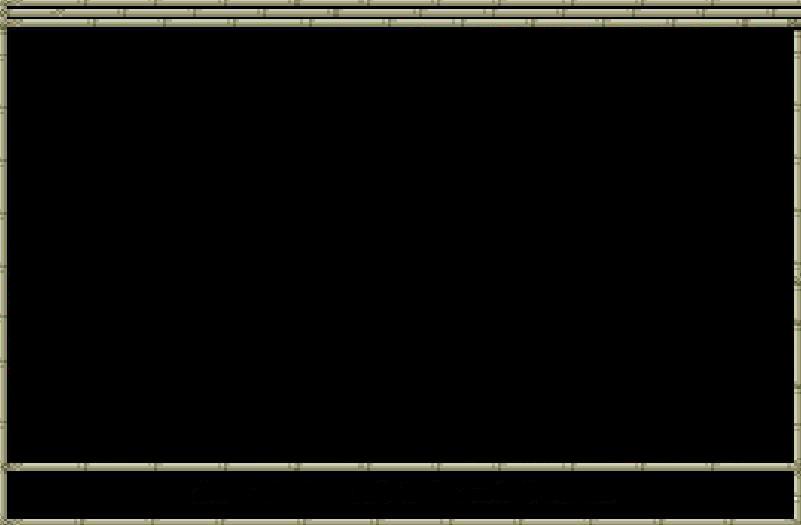 EXPLICATIONS
LA CONFIANCE
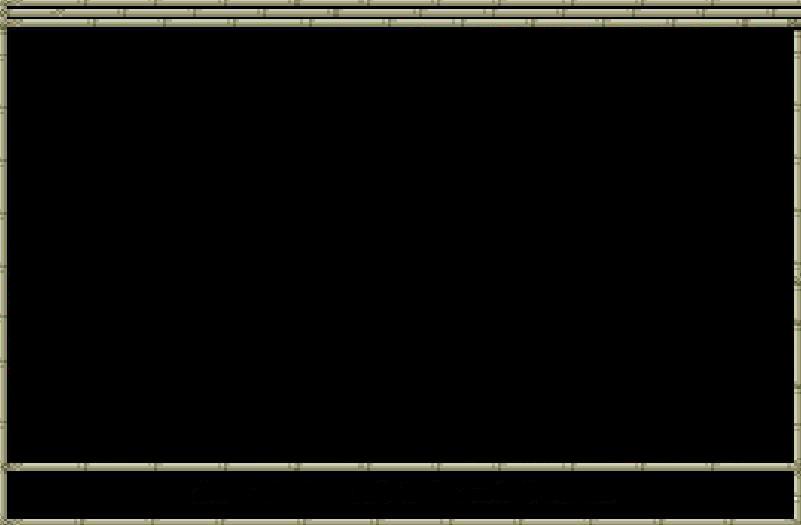 CAPITAL DE DEPART : 50 POINTS  (< 0 = GAME OVER)
LES 100% D’INDICES
EXPLICATIONS
LES 100% D’INDICES
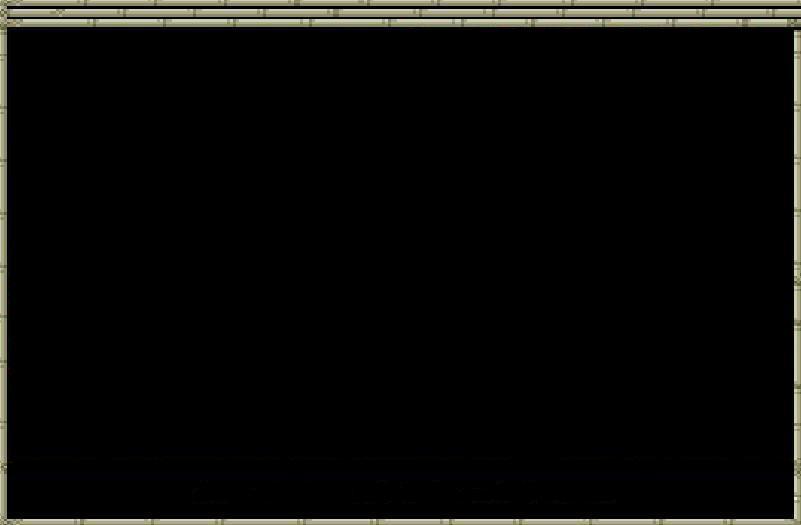 LES 100% D’INDICES
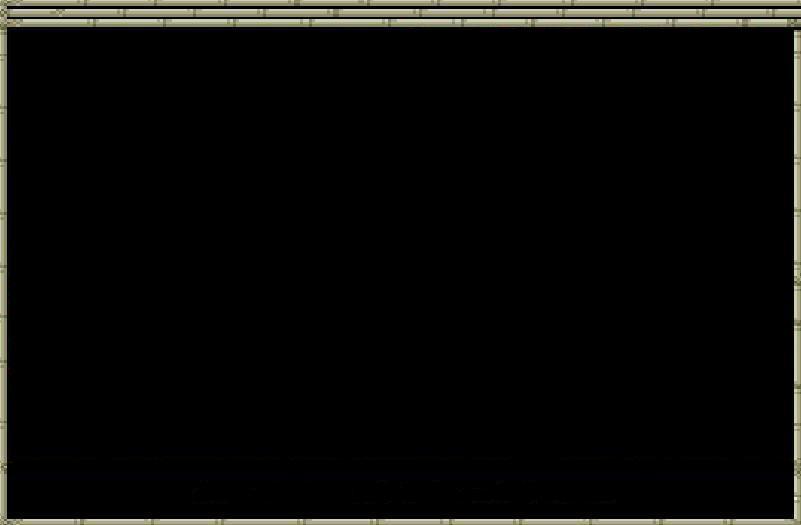 LES 100% D’INDICES
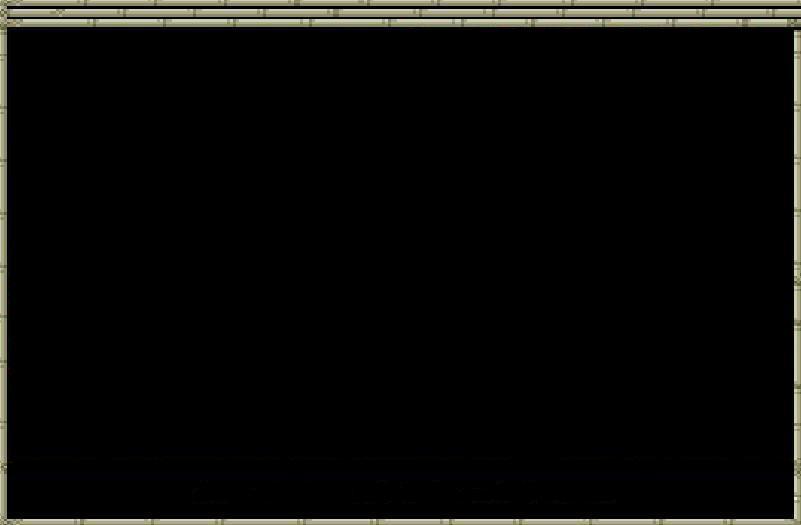 OBSERVATIONS
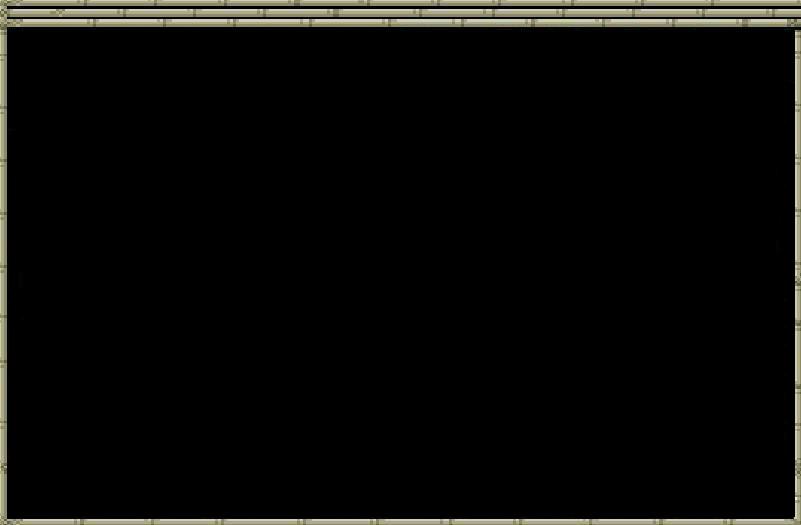 31/01
OBSERVATIONS
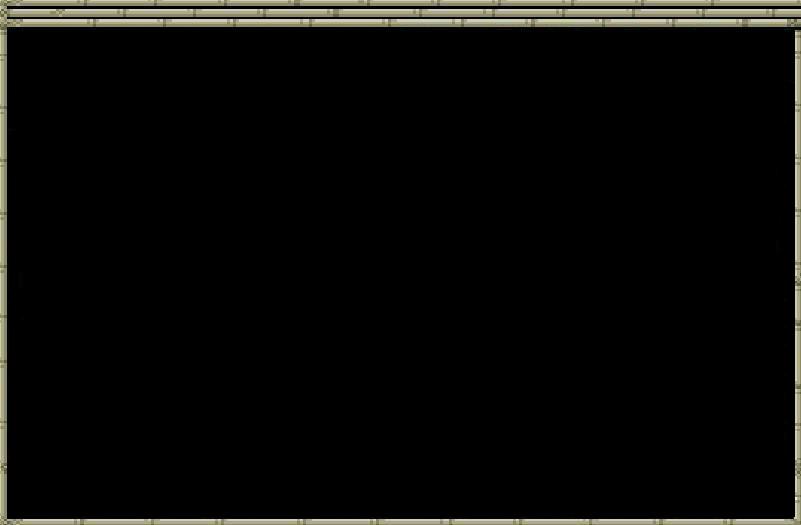 31/01
OBSERVATIONS
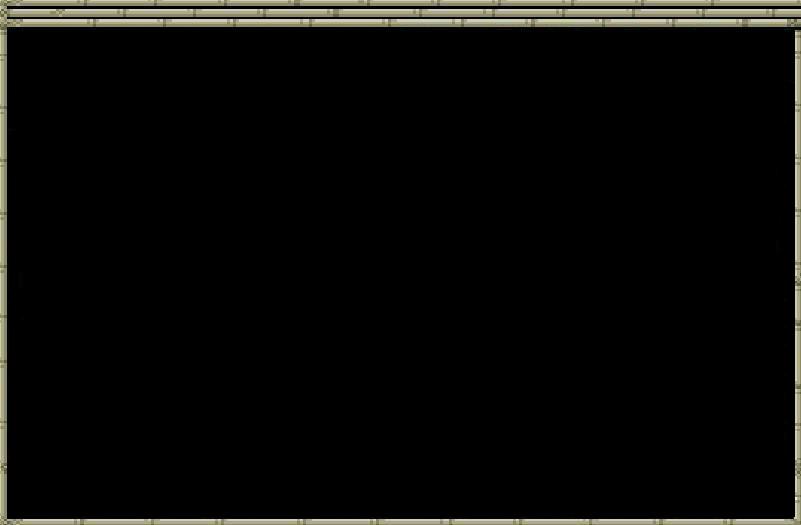 31/01
OBSERVATIONS
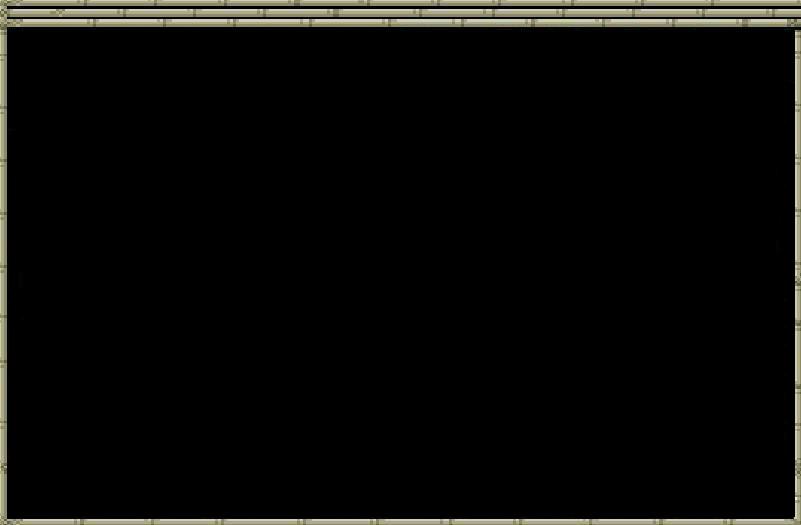 31/01
OBSERVATIONS
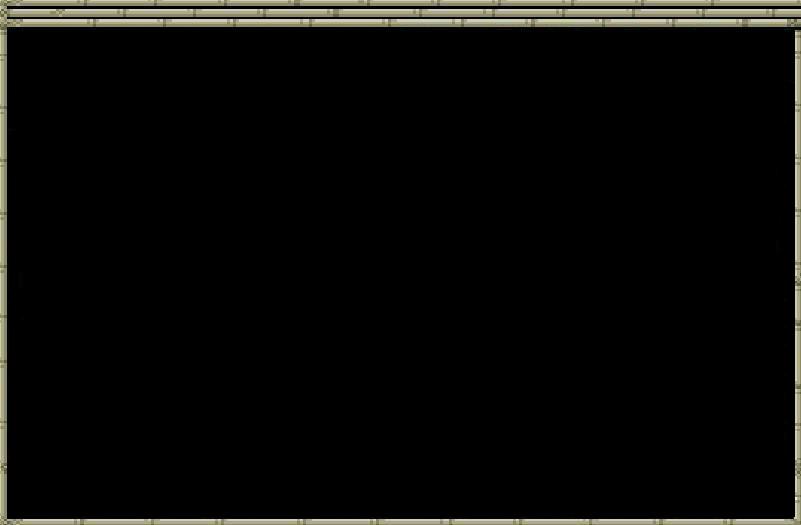 31/01
OBSERVATIONS
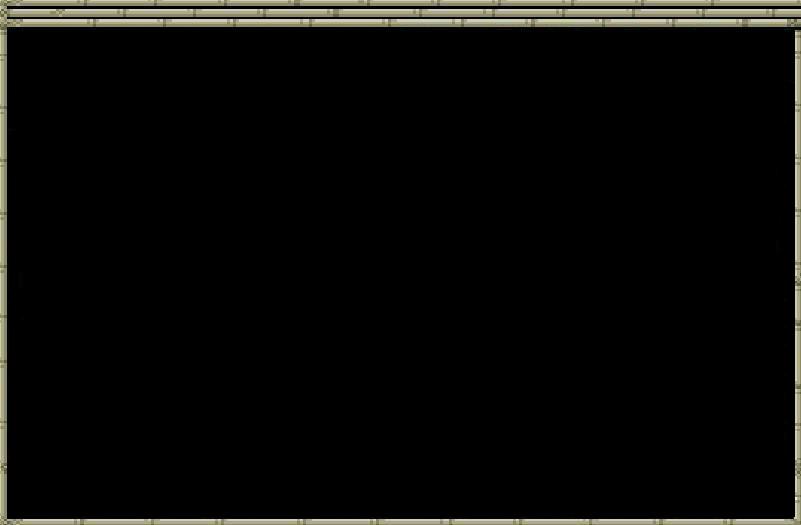 01/02
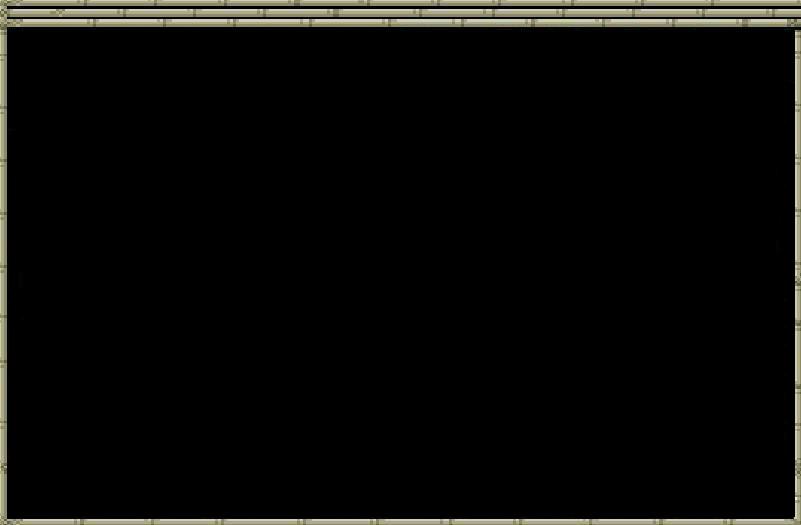 OBSERVATIONS
01/02
OBSERVATIONS
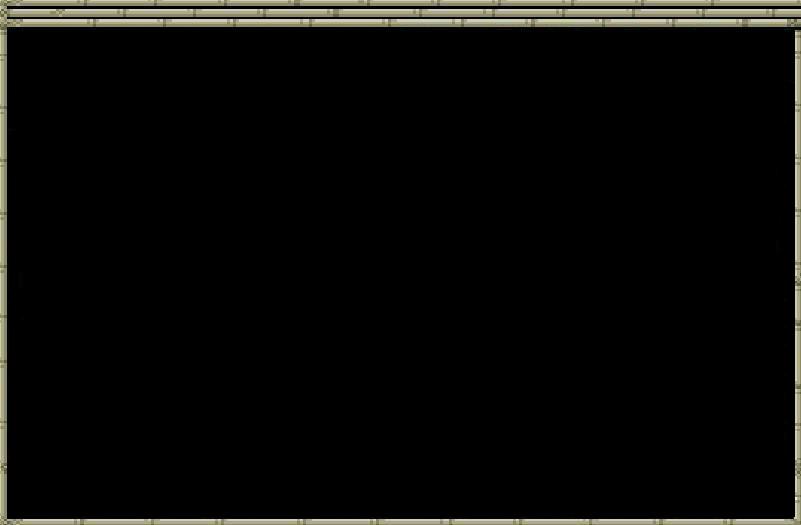 01/02
OBSERVATIONS
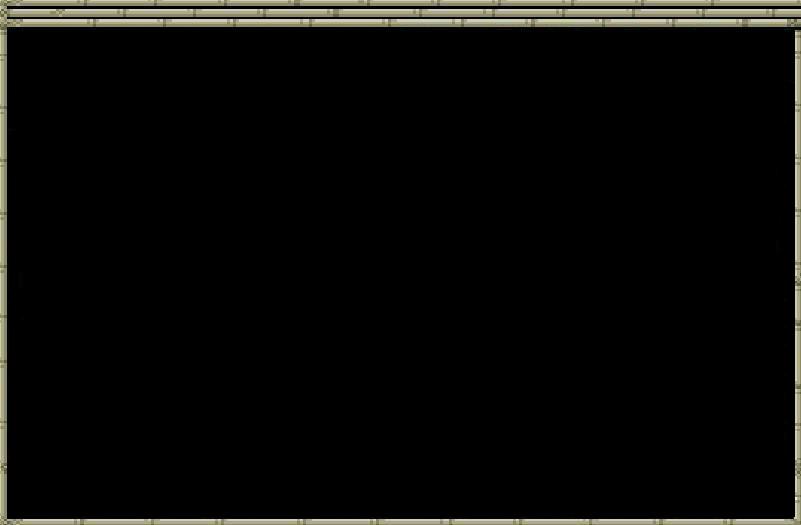 01/02
OBSERVATIONS
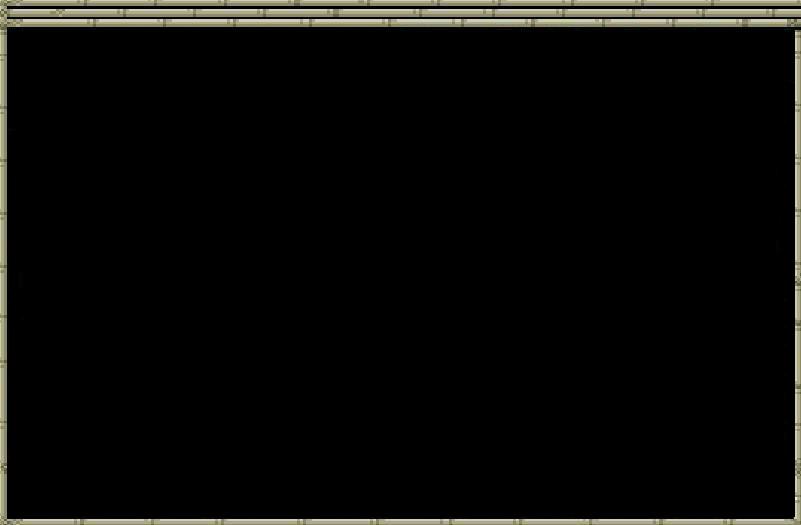 01/02
L’ECRIN DE MARIE
4
7
3
1
5
1
2
3
4
5
2
LE MEDAILLON DE JUSTE
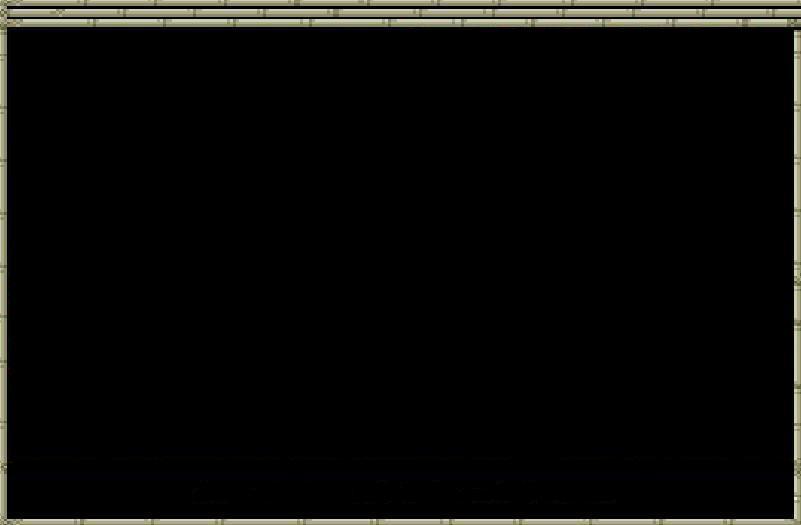 1
7
6
2
3
4
5
LE MESSAGE DU BASSIN
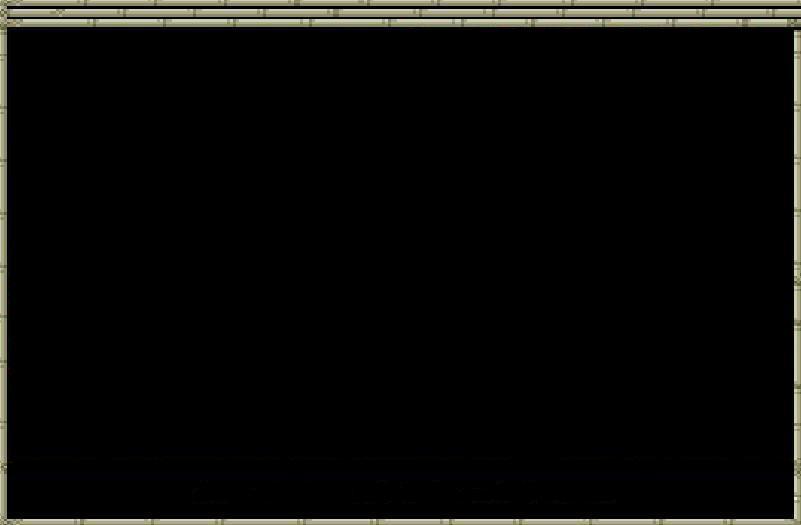 LE MESSAGE DES GROTTES
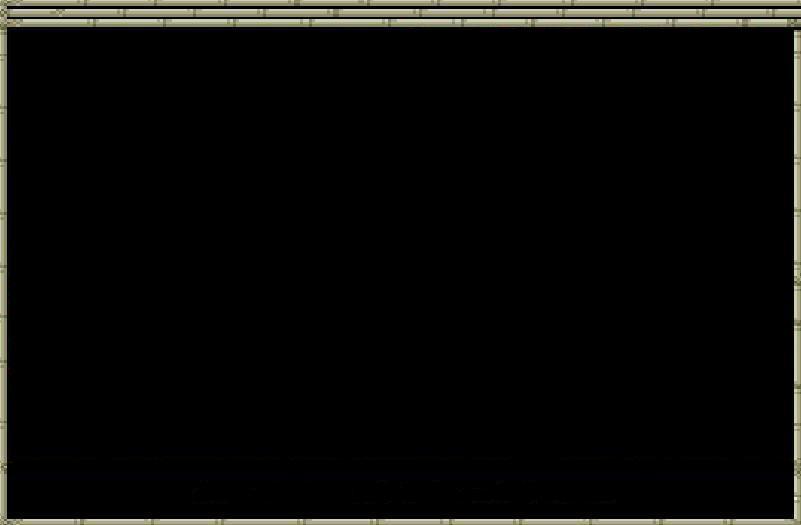 IMPRIMER UN MESSAGE
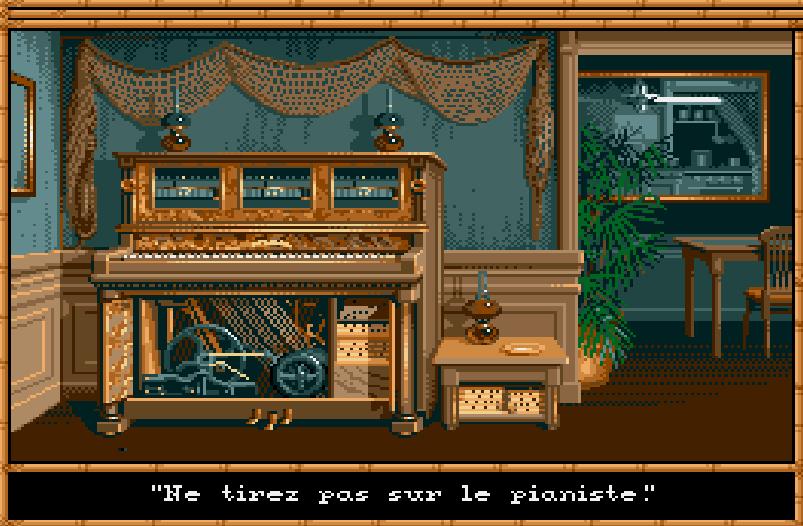 1
6
2
METTRE CENDRIER
METTRE UN CENT
ALLER AU BAR ET PRENDRE 
LE CENDRIER SUR LA TABLE
OUVRIR
3
4
OUVRIR
5
TOURNER
DECODER UN MESSAGE
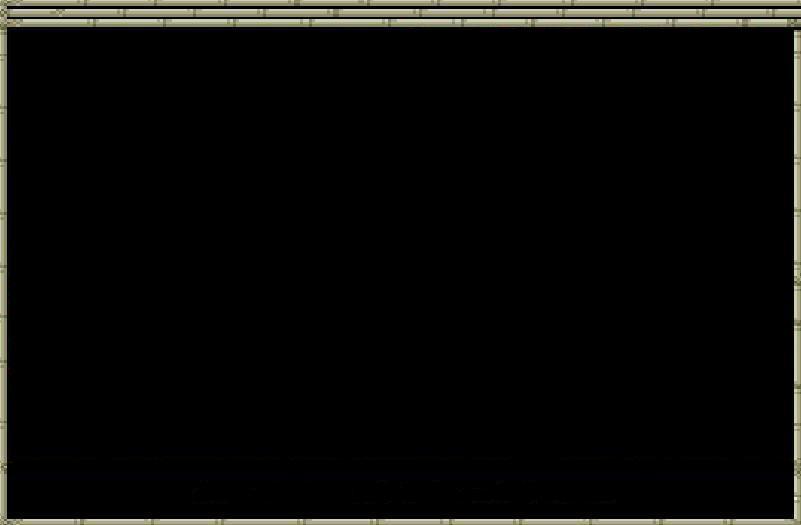 DECODER UN MESSAGE
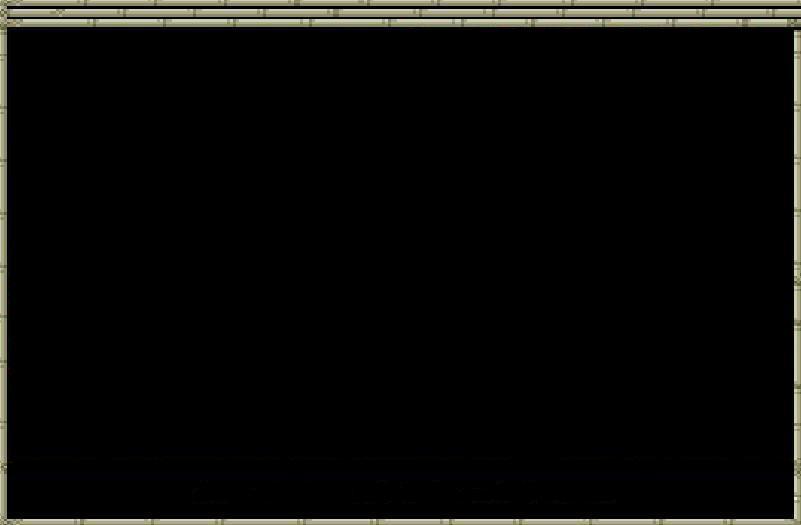 DECODER UN MESSAGE
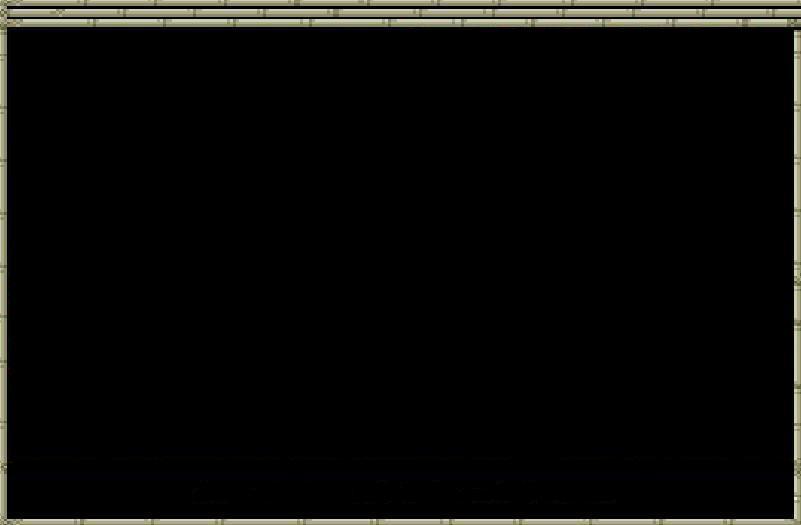 DECODER UN MESSAGE
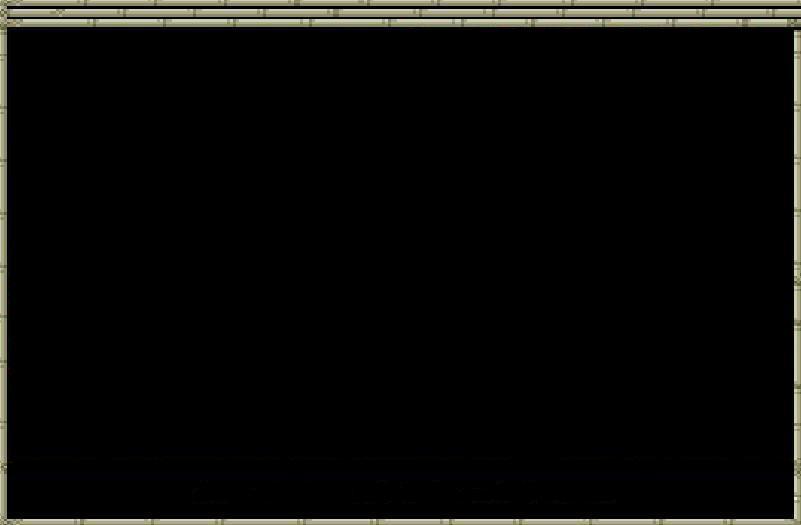 Tribes need guns! The  Wind!
ALLER DANS LE PUITS
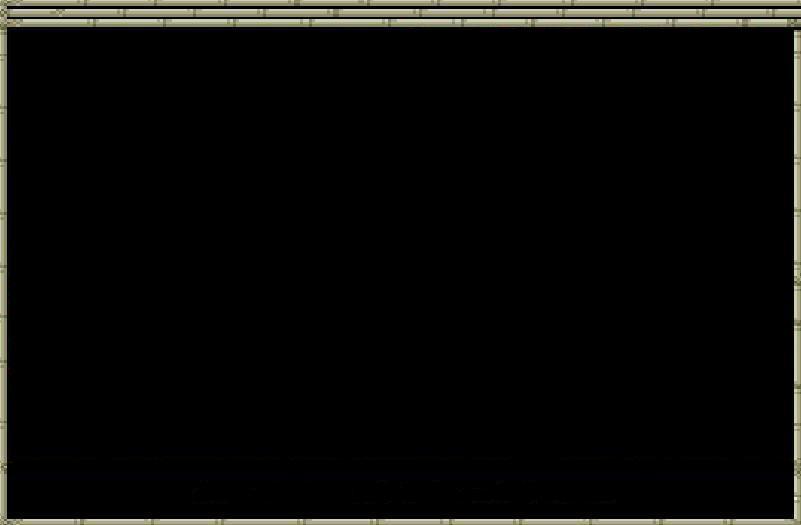 1
2
Prendre la corde
Fouiller l’aquarium
Prendre la pierre
3
4
Mettre la 
corde
Appuyer sur la pierre
Doit être 
4h am/pm
Mettre la
pierre
L’ENIGME DES BENITIERS
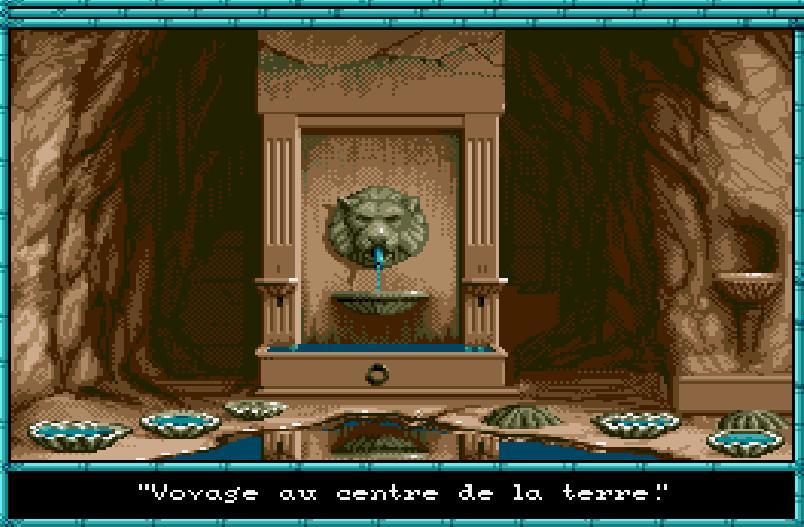 Tourner B3.          
Prendre B5.         
Mettre B5 dans B3.Mettre B5 à l’emplacement 1Tourner B3.         
Prendre B8.         
 Mettre B8 dans B3.Tourner B3.       
 Mettre B8 dans B3.  
Tourner B3. 
Mettre B8 dans B3.      
Prendre B3.Mettre B3 à l’emplacement 2
1
2
Mettre le médaillon ouvert puis Tourner
3
8
5
QUESTIONS DE FIN
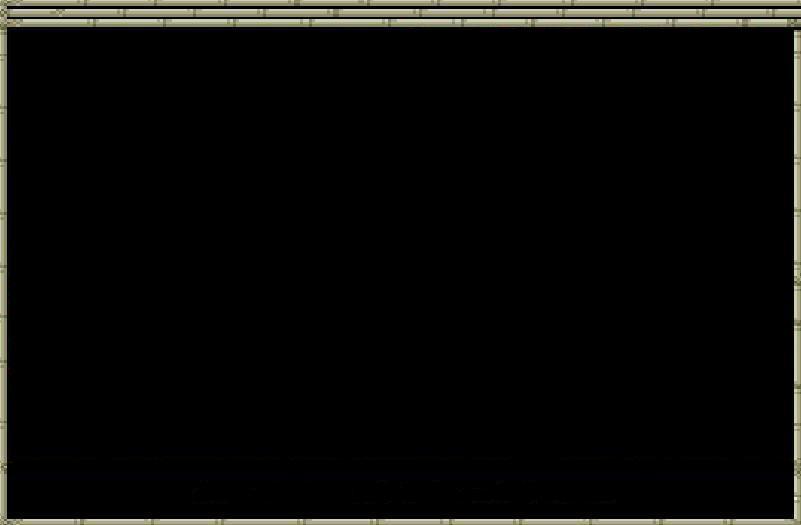 QUESTIONS DE FIN
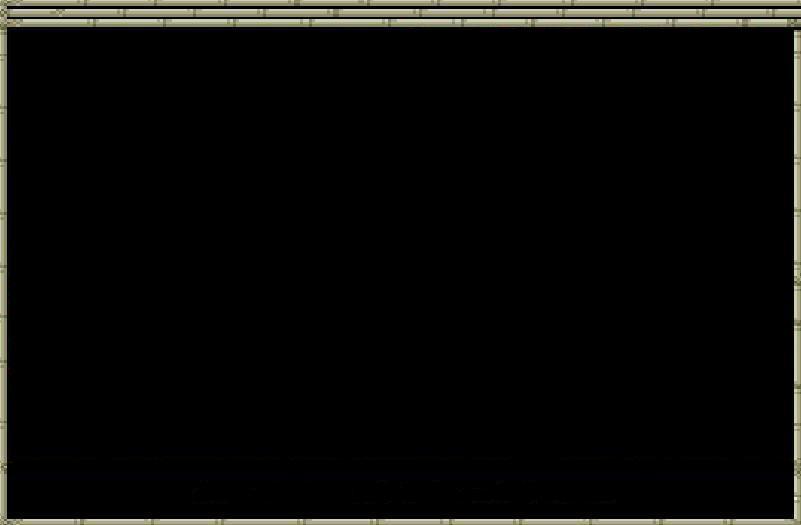 QUESTIONS DE FIN
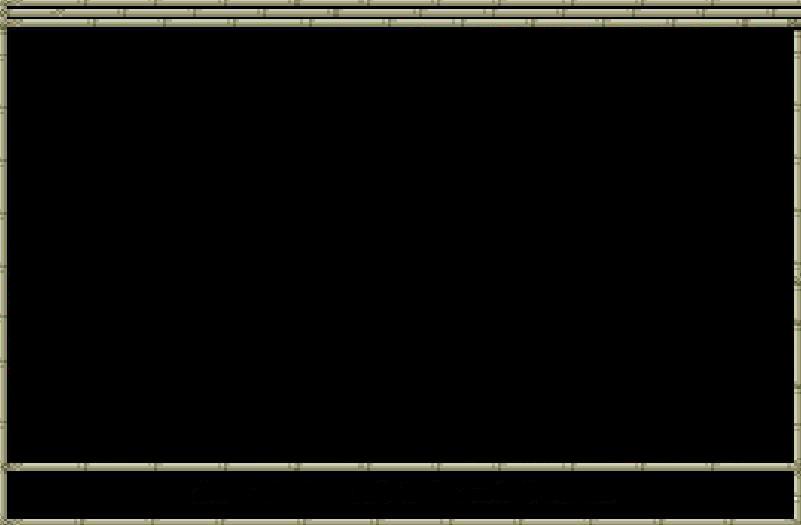 FIN DU JEU
BAR-CUISINE
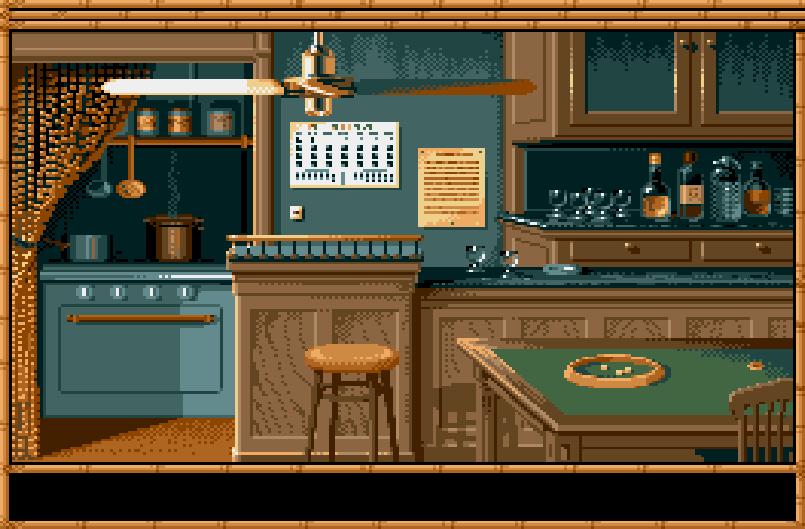 1
2
1
2
3
4
5
BAR-CUISINE
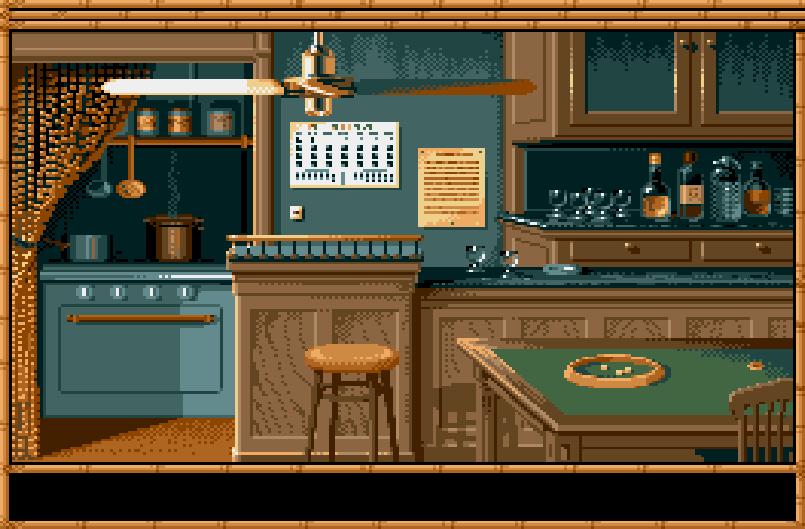 1
3
2
3
2
4
3
5
3
BAR-CUISINE
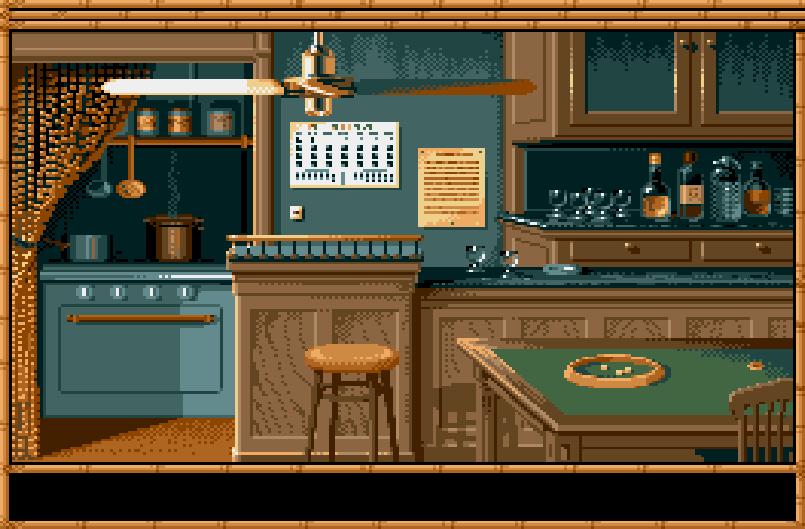 1
2
BASSIN
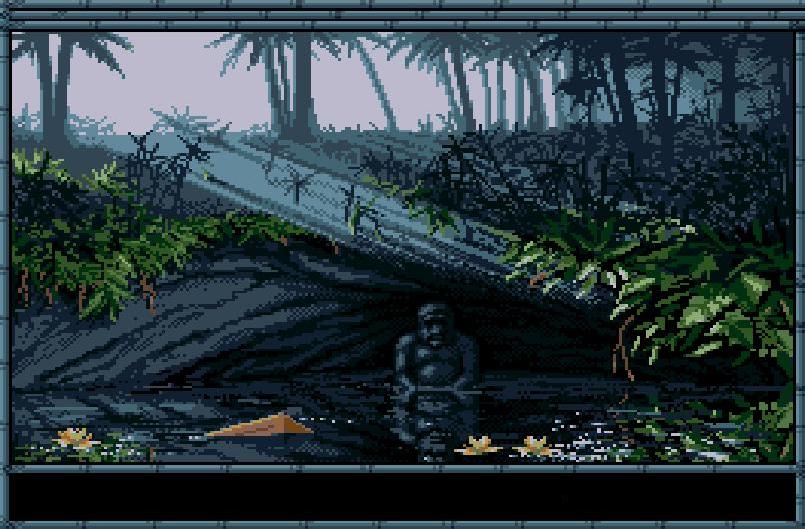 BASSIN
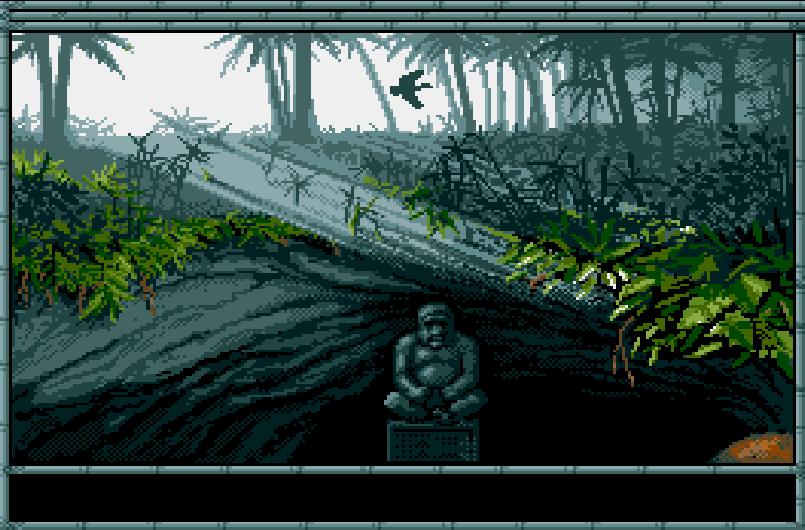 CALE DU BAMBOO
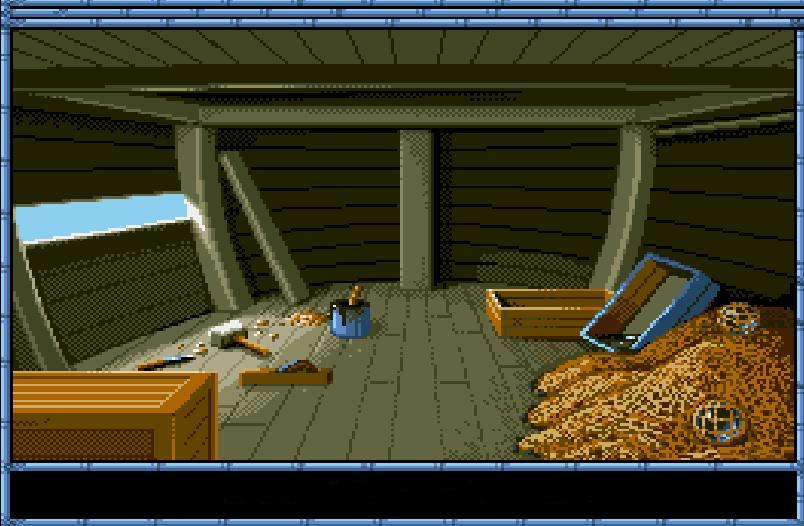 2
1
CALE DU BAMBOO
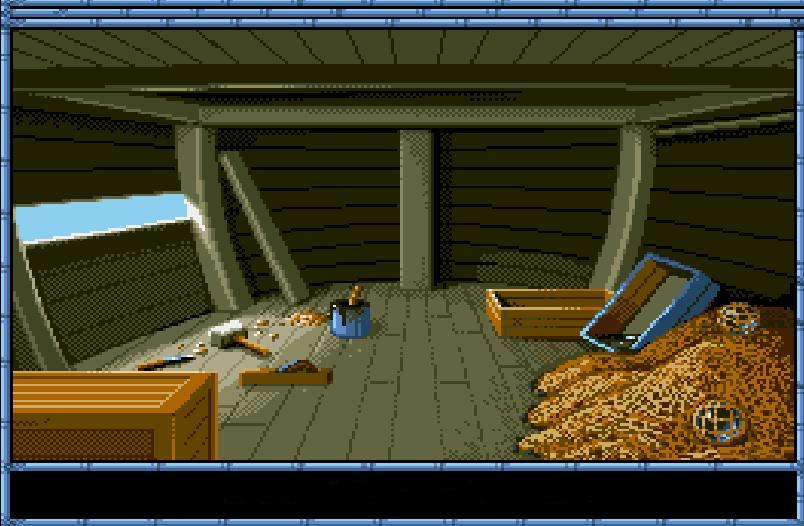 1
1
2
CALE DU BRISBAN
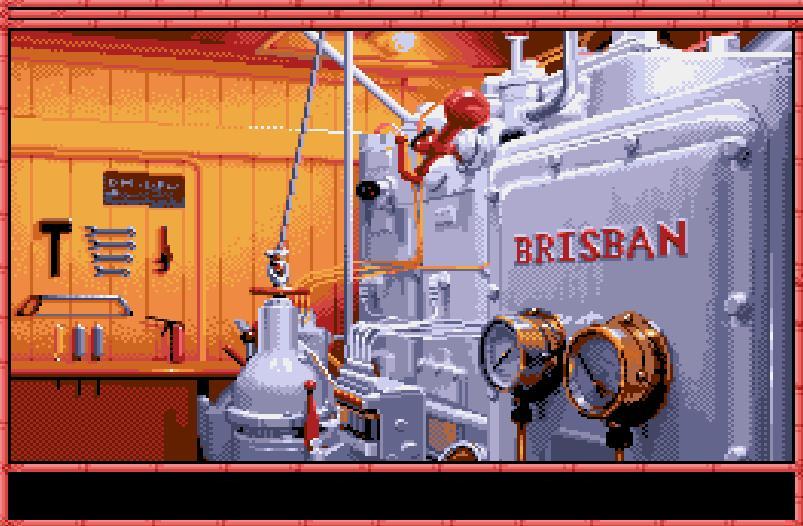 CHEZ ANITA
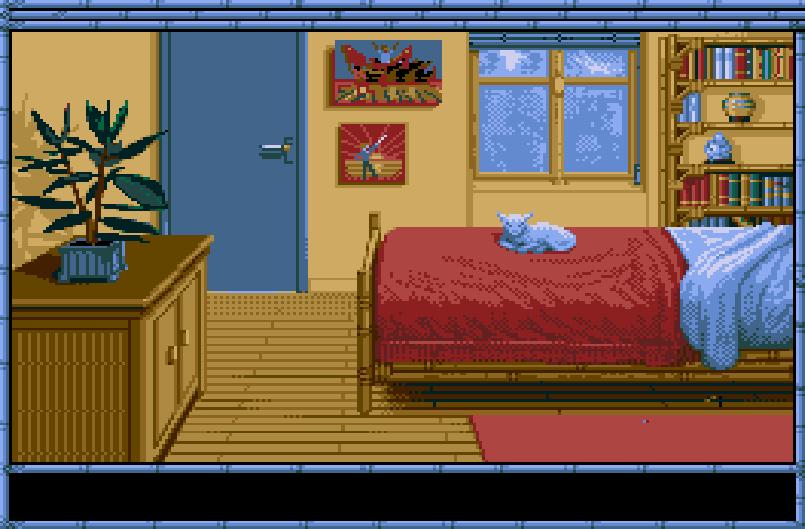 6
5
4
2
1
3
CHEZ ANITA
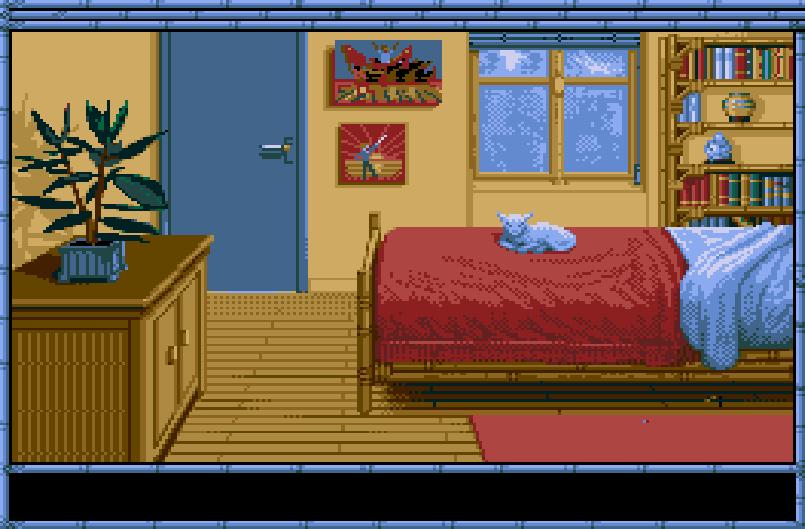 1
4
2
5
3
5
4
5
6
4
CHEZ ANITA
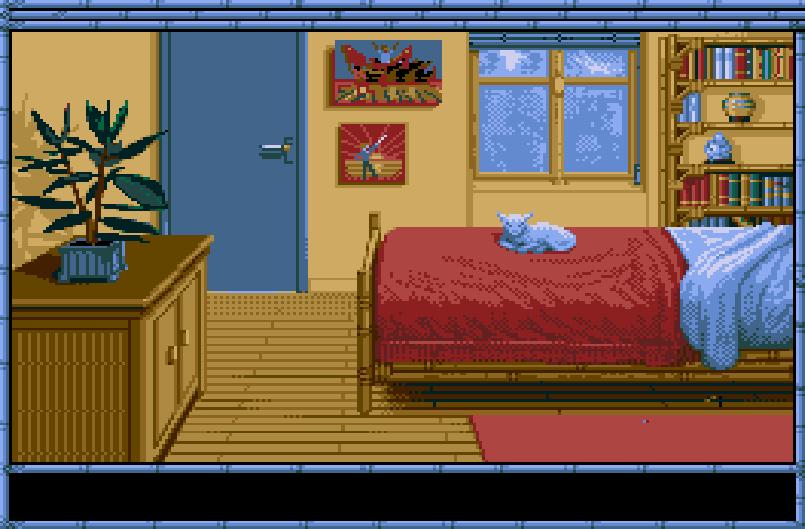 3
6
4
CHEZ ANTON
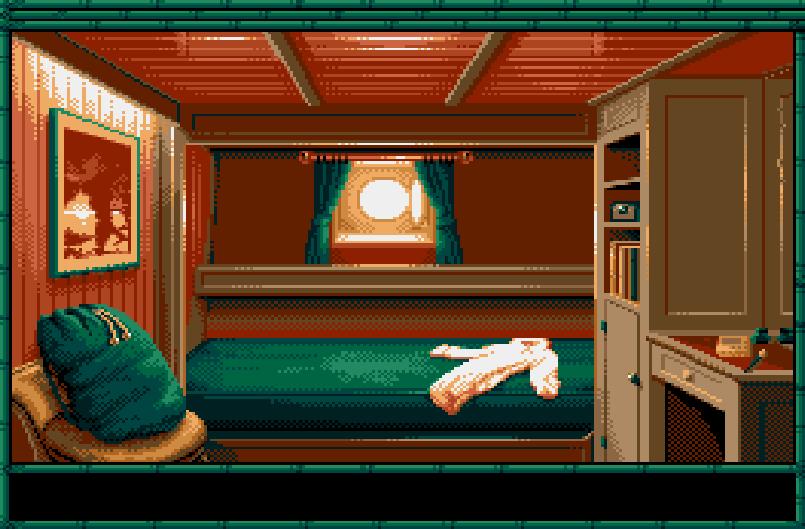 4
1
3
2
CHEZ ANTON
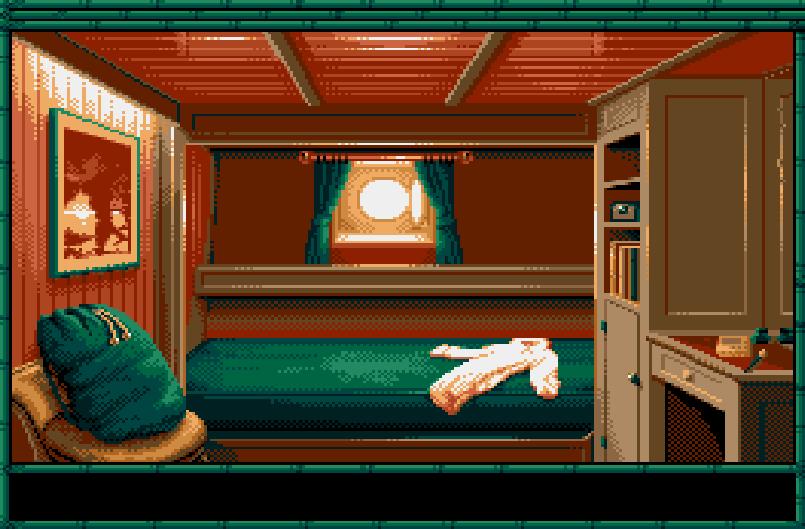 1
2
3
1
4
2
CHEZ BOB
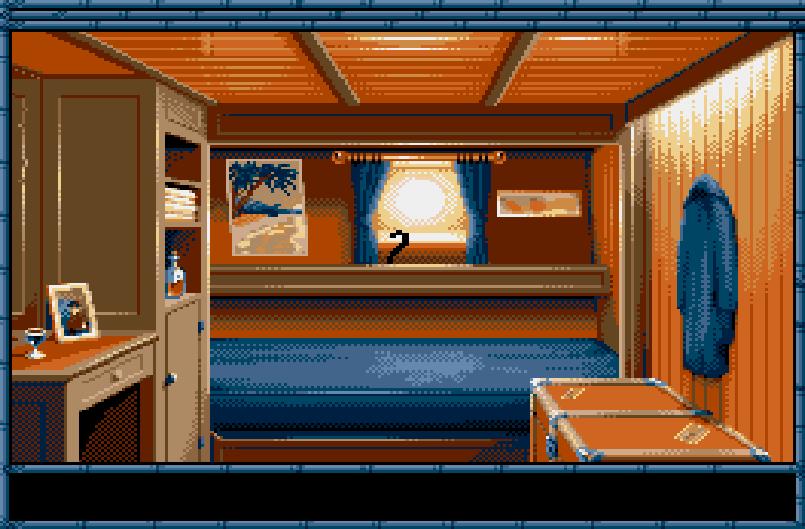 5
4
2
3
1
CHEZ BOB
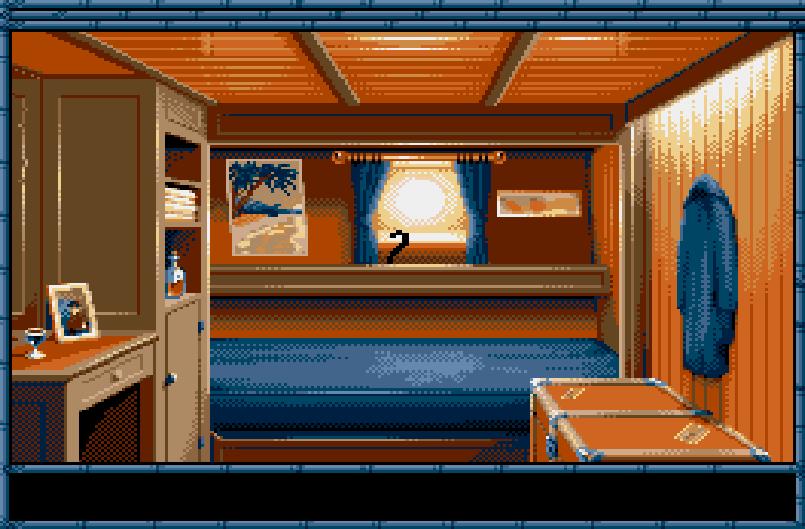 1
3
1
3
4
2
2
5
2
5
CHEZ BOB
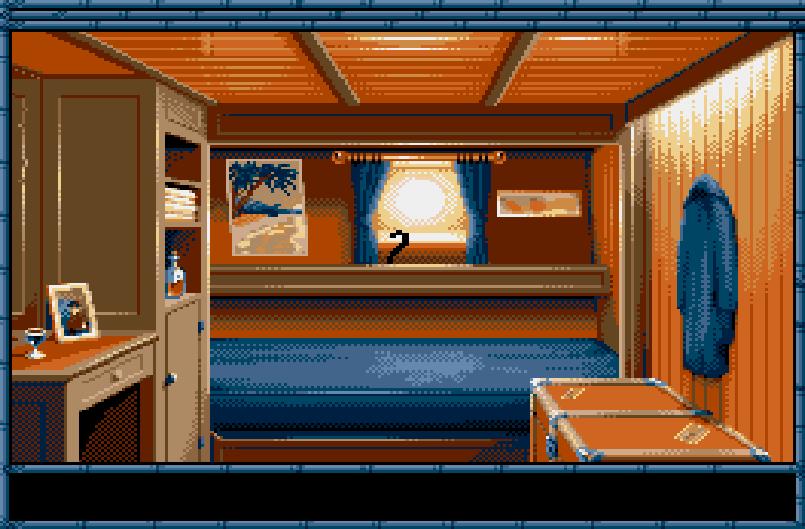 2
5
5
4
CHEZ BRUCE
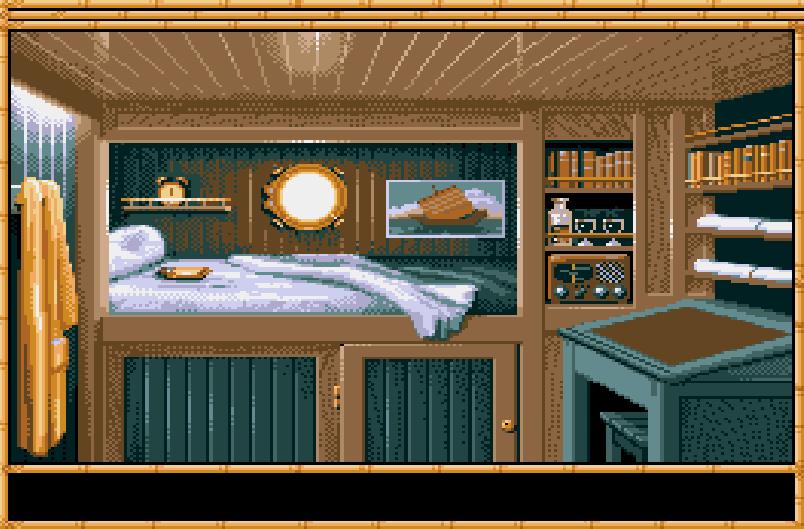 2
4
1
3
CHEZ BRUCE
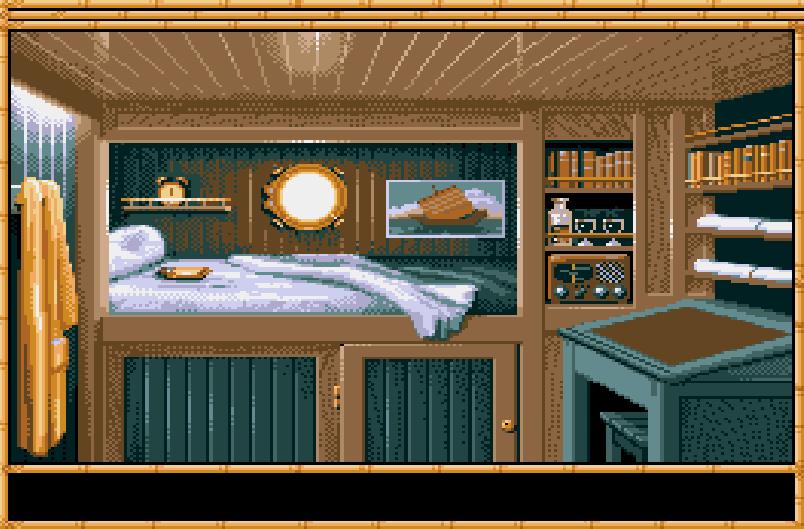 1
3
1
3
3
2
2
3
2
3
2
4
CHEZ BRUCE
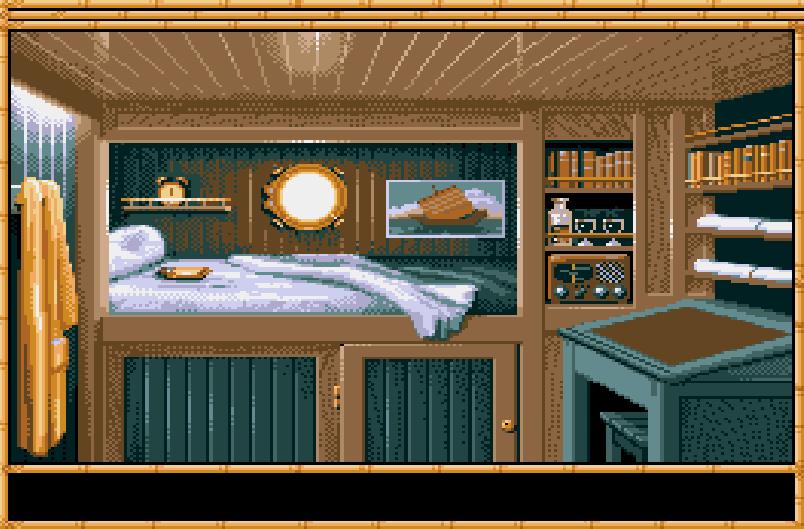 2
CHEZ CHRIS
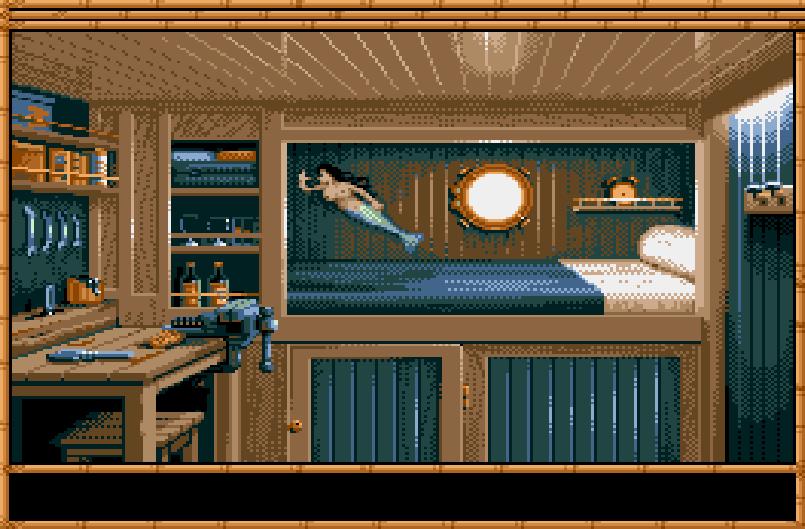 1
4
2
3
CHEZ CHRIS
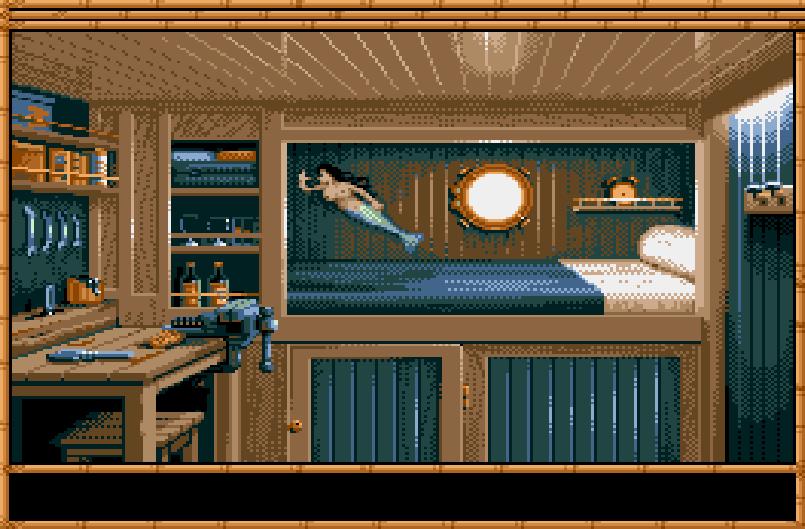 3
1
1
3
1
3
2
4
2
CHEZ CHRIS
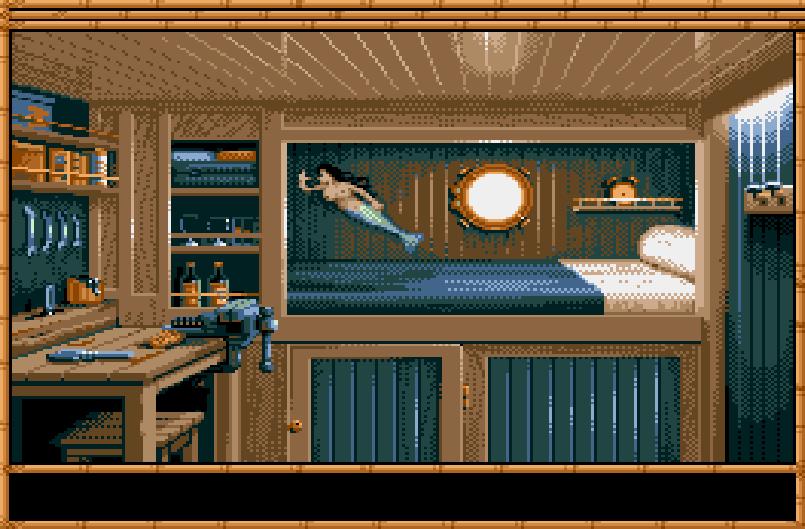 1
1
CHEZ JEROME LANGE
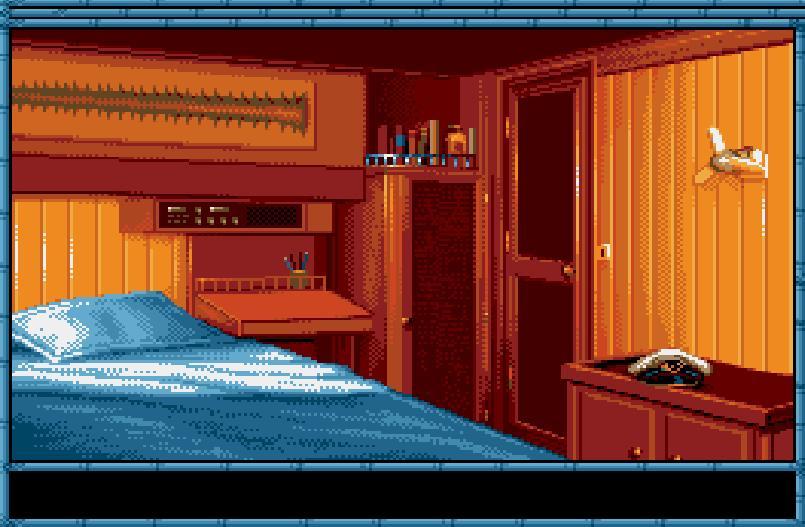 1
2
3
CHEZ JEROME LANGE
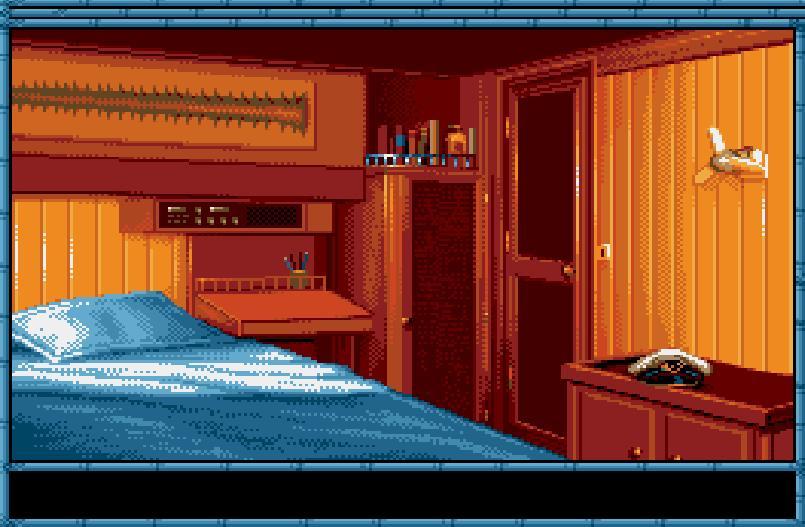 2
1
1
3
2
3
CHEZ JEROME LANGE
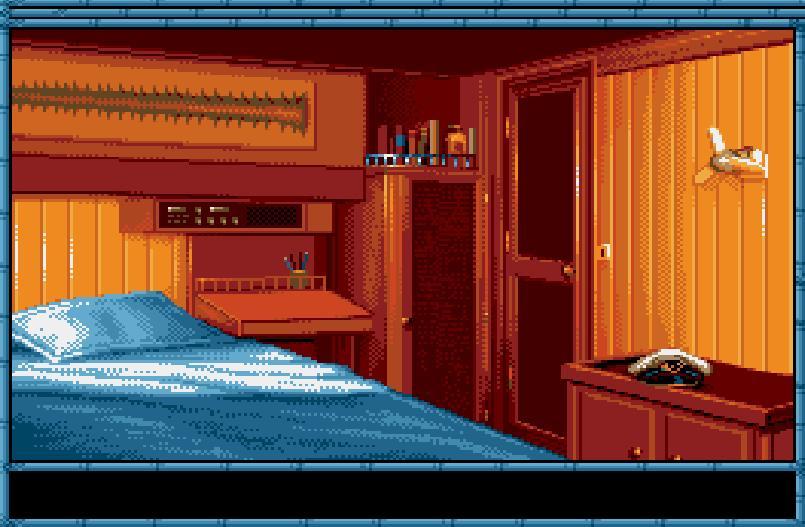 1
2
CHEZ JUSTE
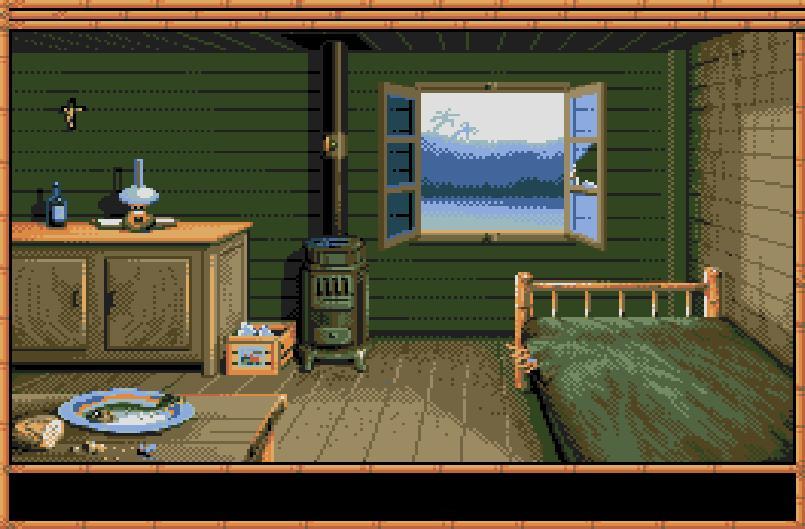 6
2
1
4
5
3
7
CHEZ JUSTE
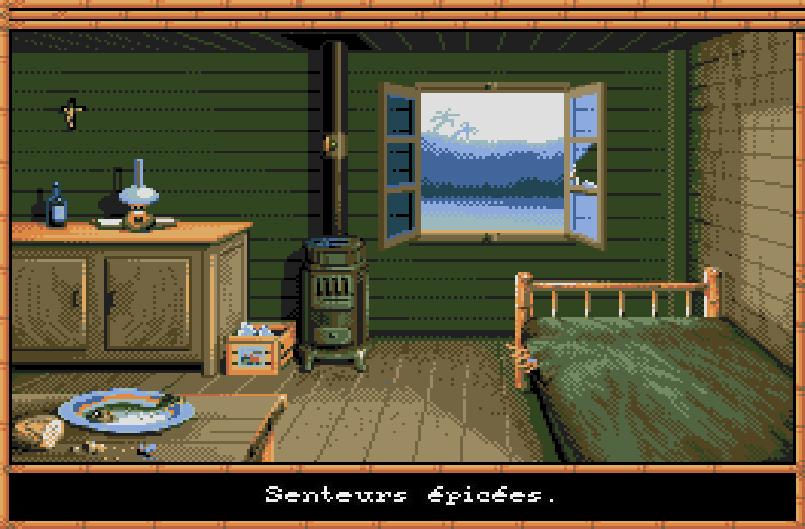 2
1
1
3
1
4
2
5
CHEZ JUSTE
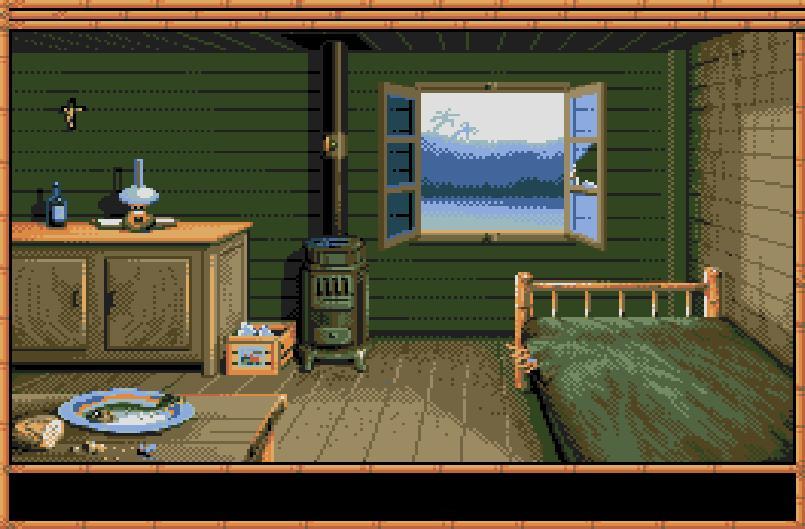 6
7
2
3
CHEZ LUCIE
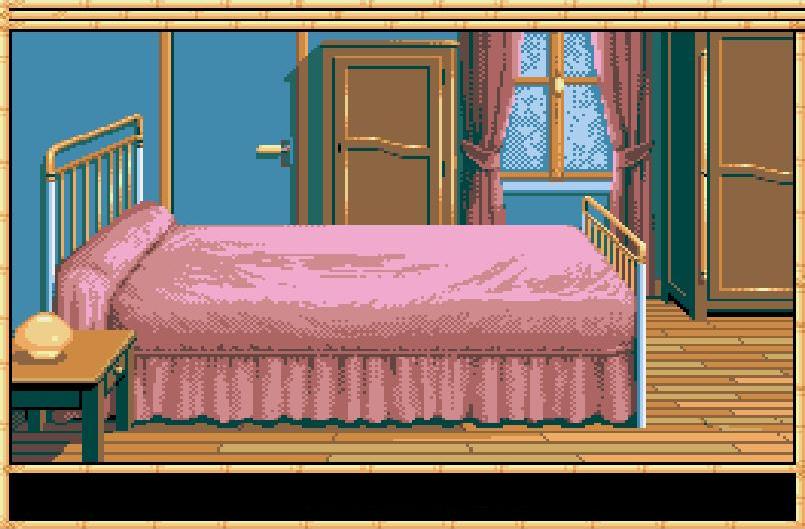 2
1
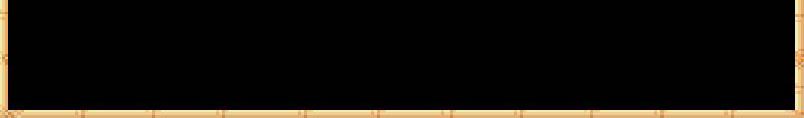 1
2
CHEZ MAGUY
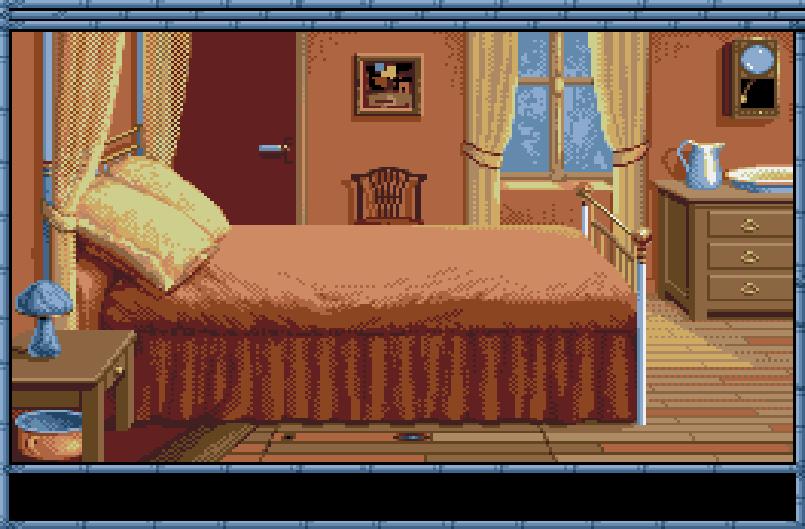 1
2
3
7
4
6
5
CHEZ MAGUY
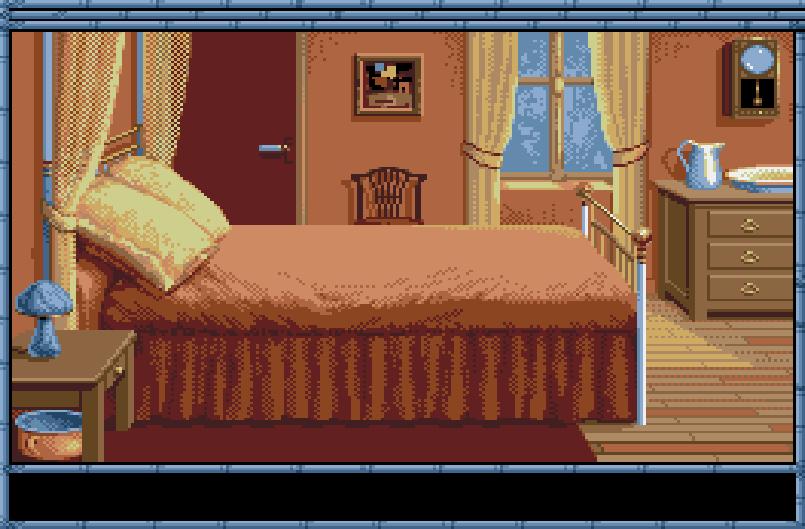 1
3
1
3
4
2
2
4
2
5
CHEZ MAGUY
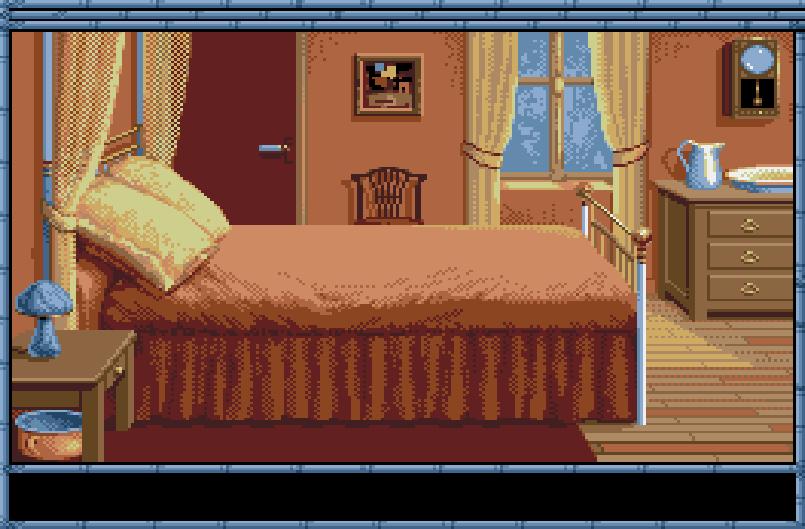 5
7
6
7
7
CHEZ MARIE
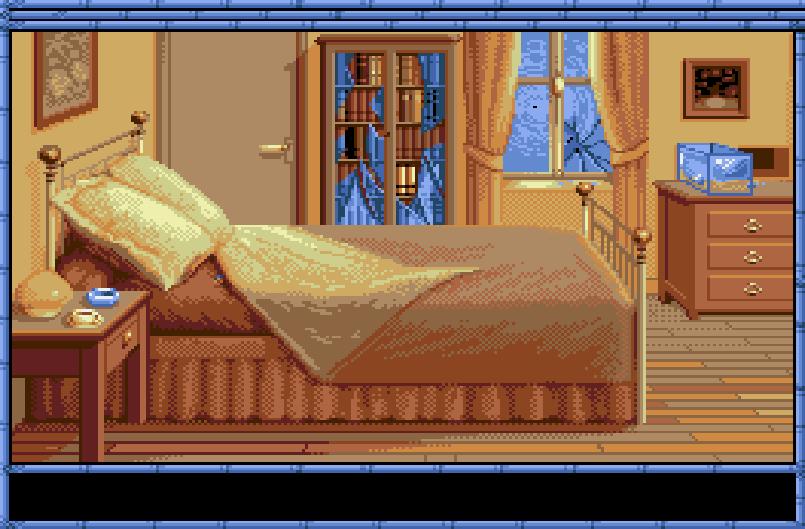 C
2
1
3
4
8
7
5
6
9
A
B
CHEZ MARIE
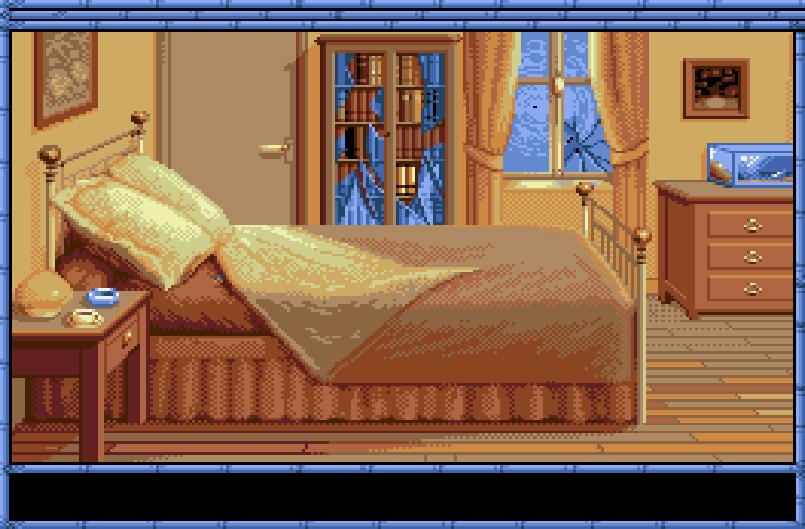 1
2
2
1
1
2
1
2
CHEZ MARIE
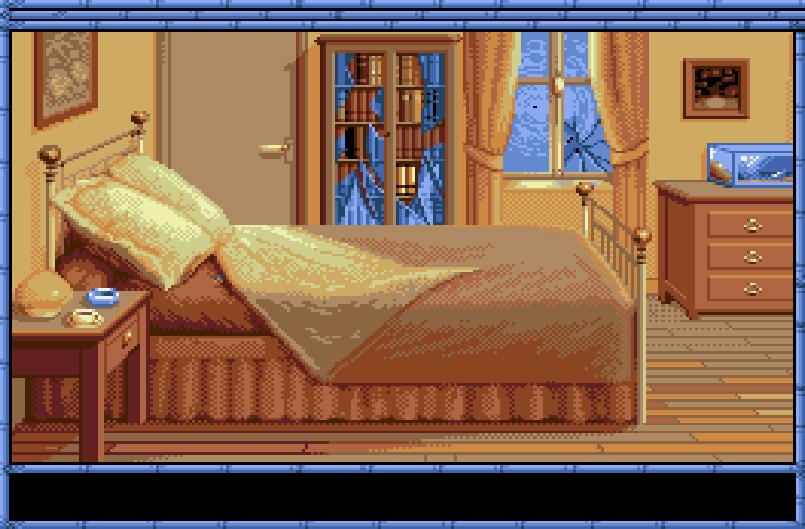 3
5
4
6
4
6
5
7
CHEZ MARIE
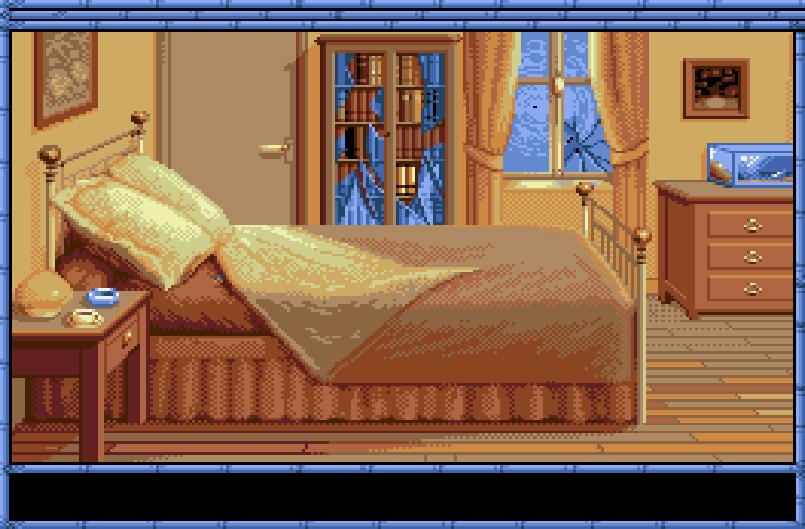 8
B
B
9
9
C
A
CHEZ MARIE
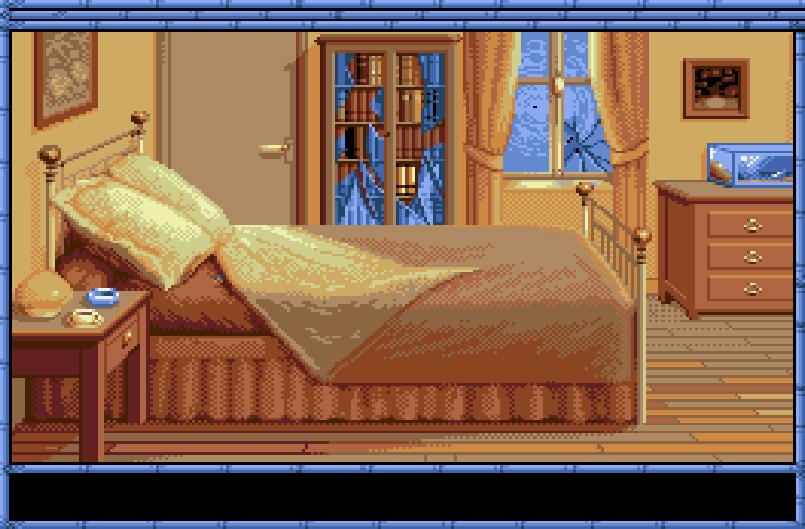 2
C
2
C
C
C
CHEZ ROY
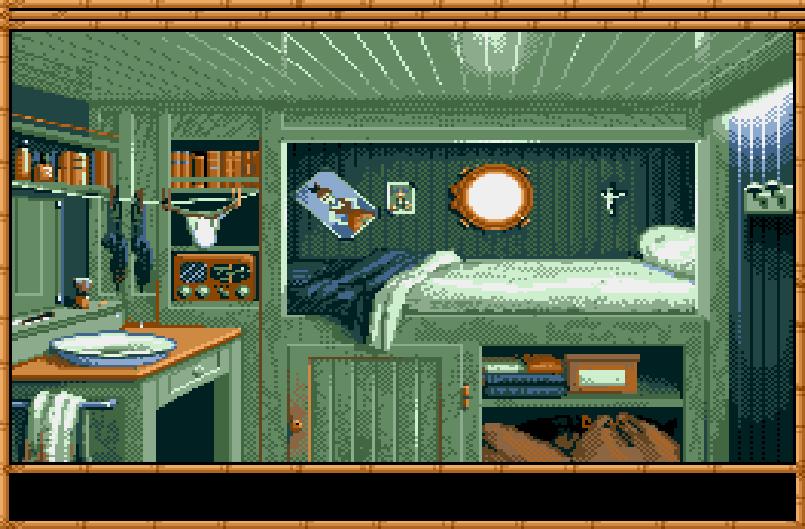 6
X
5
9
7
8
2
1
4
3
CHEZ ROY
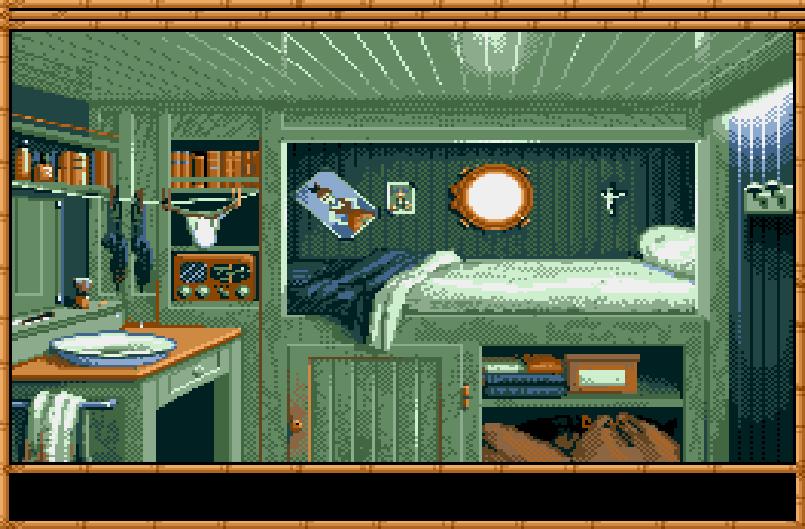 1
4
2
4
3
5
3
6
CHEZ ROY
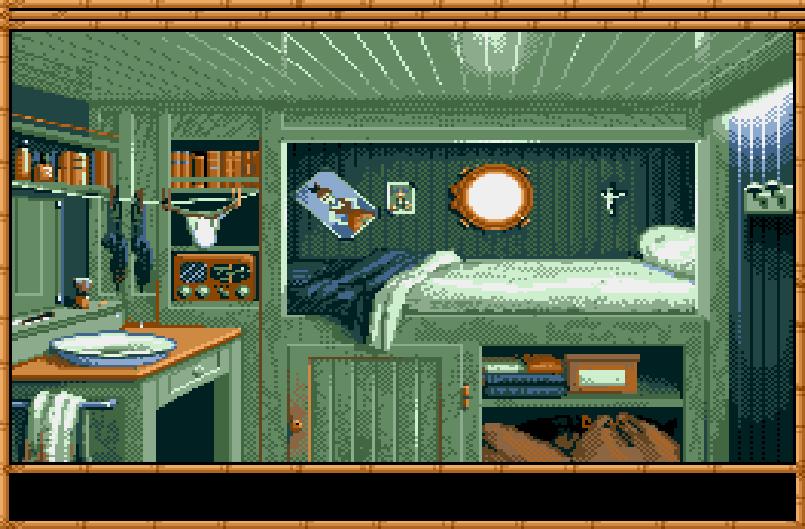 7
8
8
9
8
X
CHEZ ROY
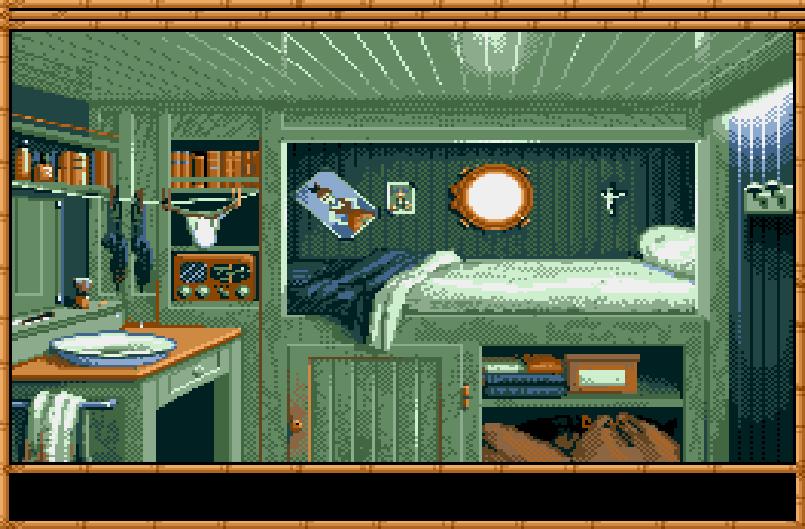 X
9
CHEZ ROY
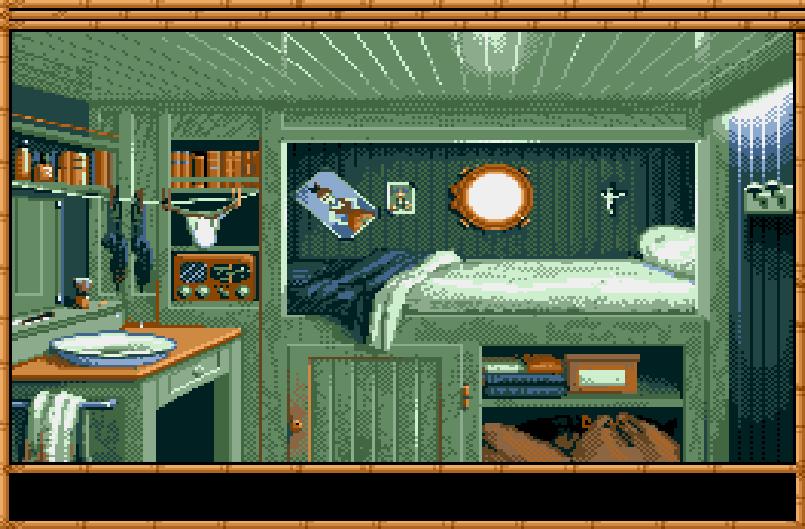 X
CHEZ ROY
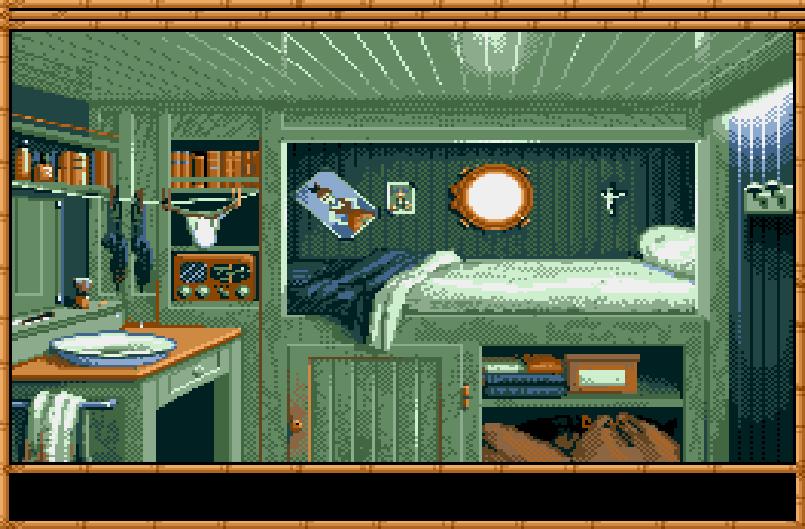 X
CHEZ SUE
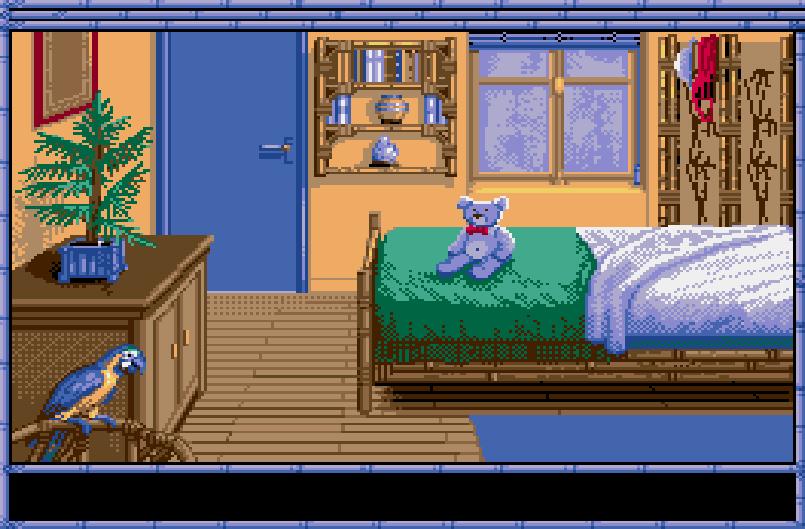 2
3
1
4
CHEZ SUE
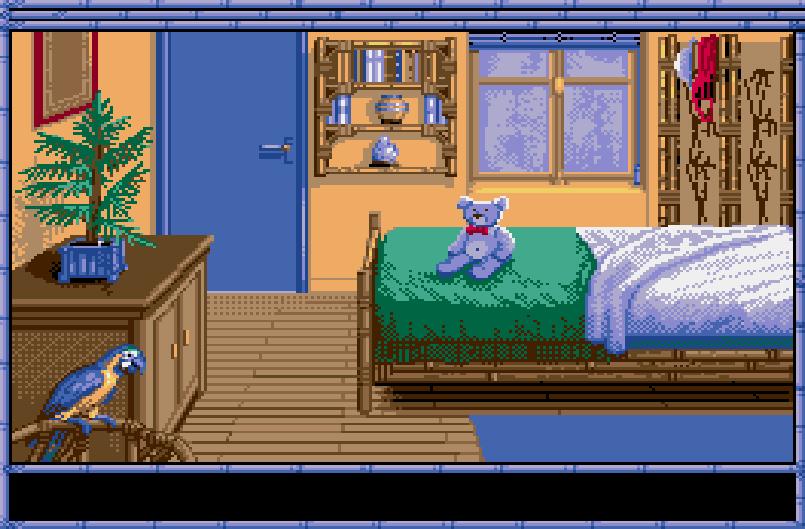 4
1
4
2
3
COURSIVE
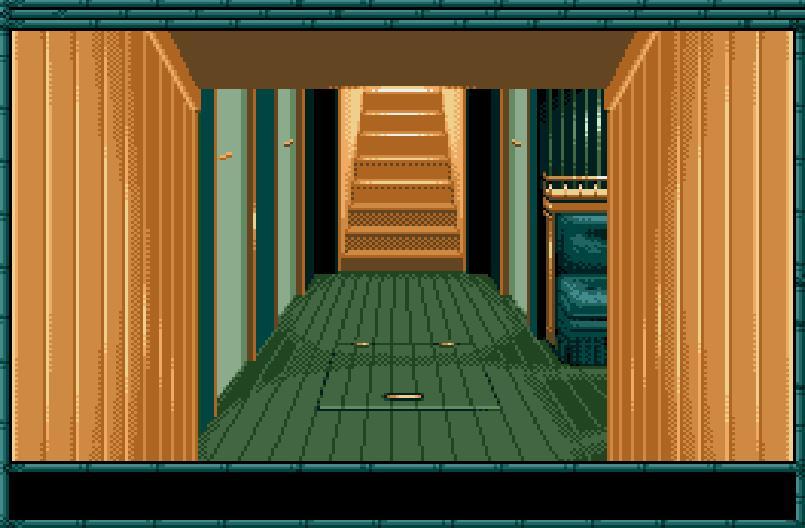 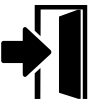 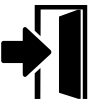 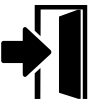 1
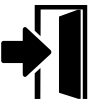 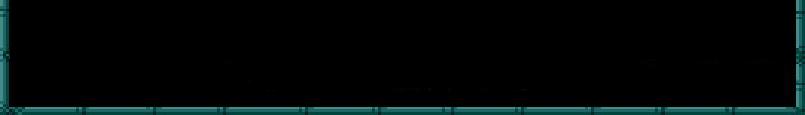 1
DEVANT CHEZ JUSTE
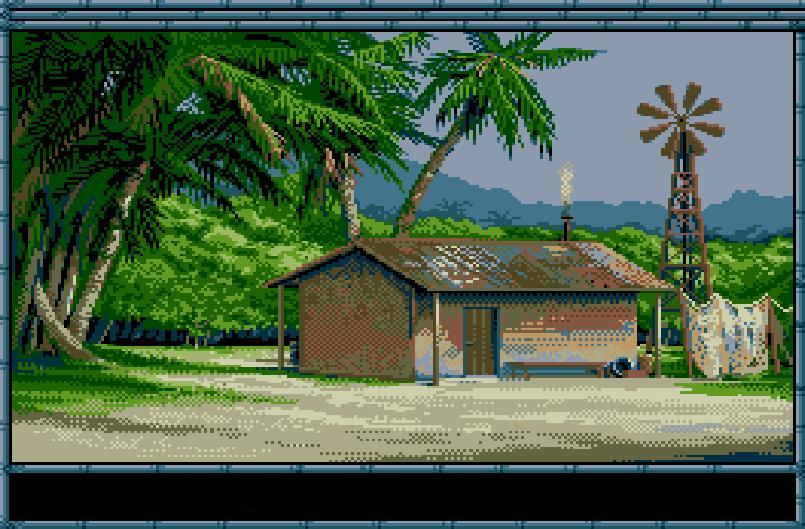 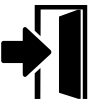 1
2
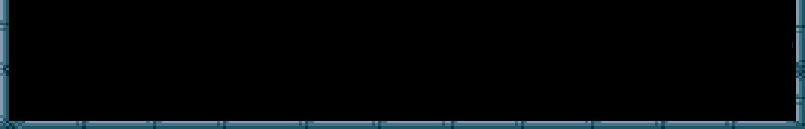 1
2
DEVANT CHEZ MAGUY
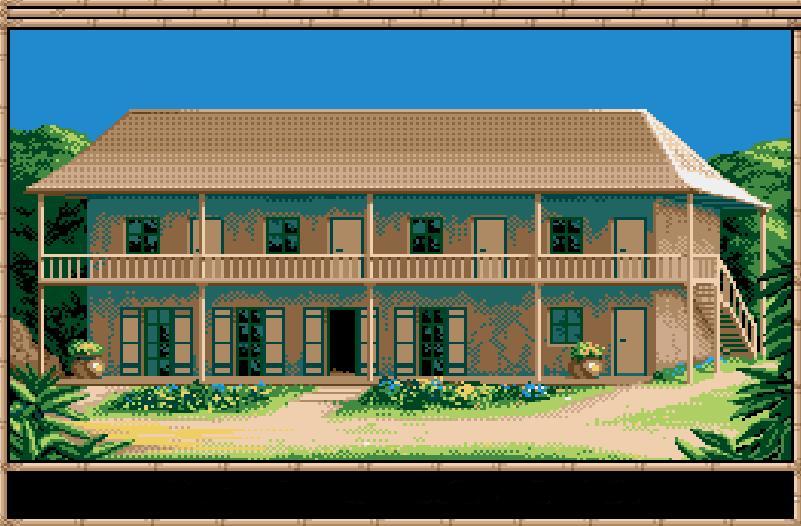 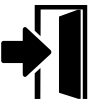 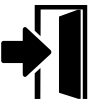 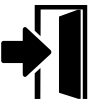 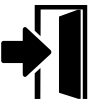 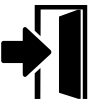 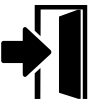 2
3
1
DEVANT CHEZ MAGUY
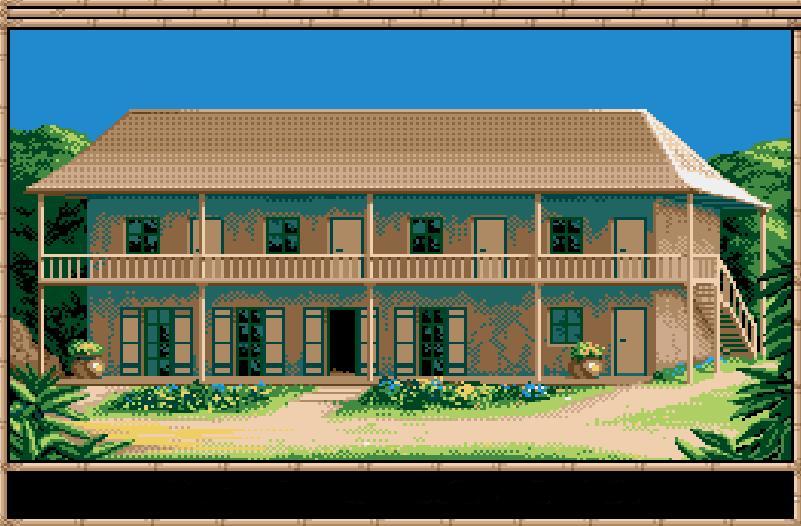 1
2
3
EMBARCADERE
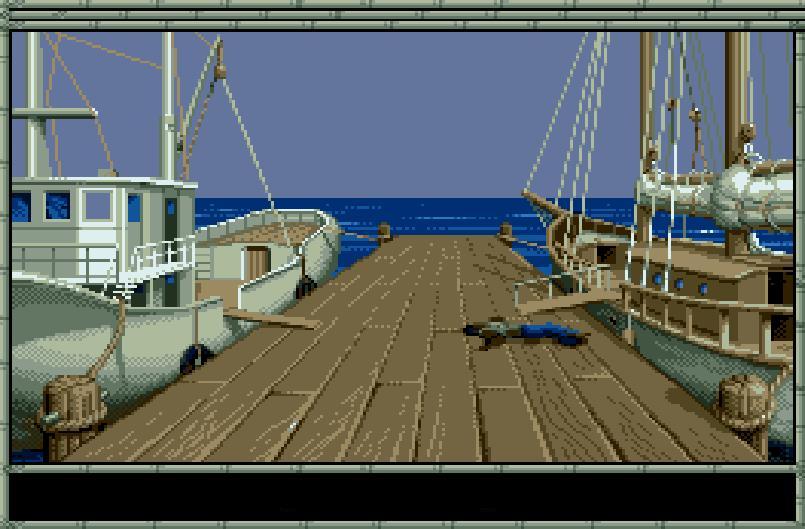 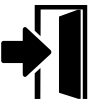 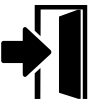 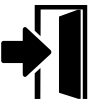 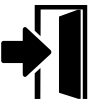 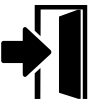 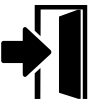 1
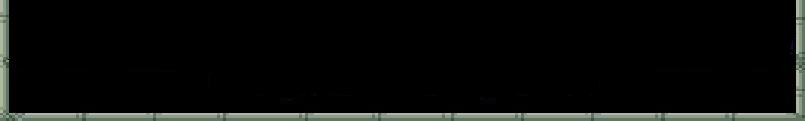 1
GROTTES
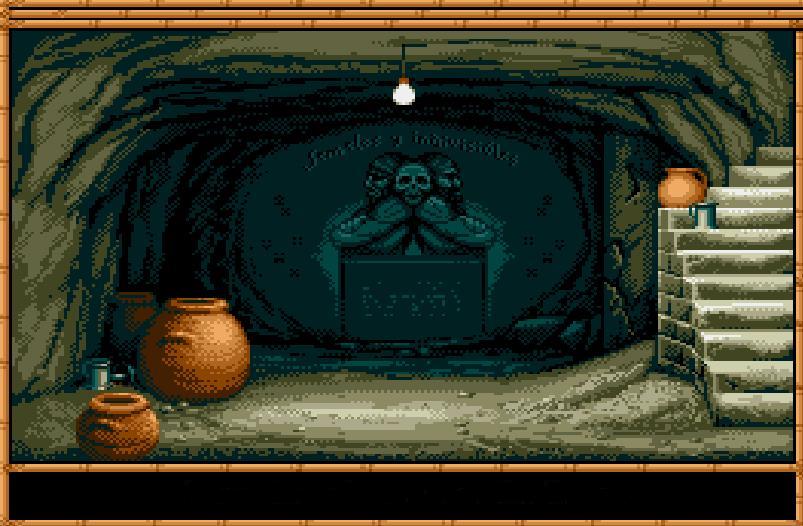 1
GROTTES
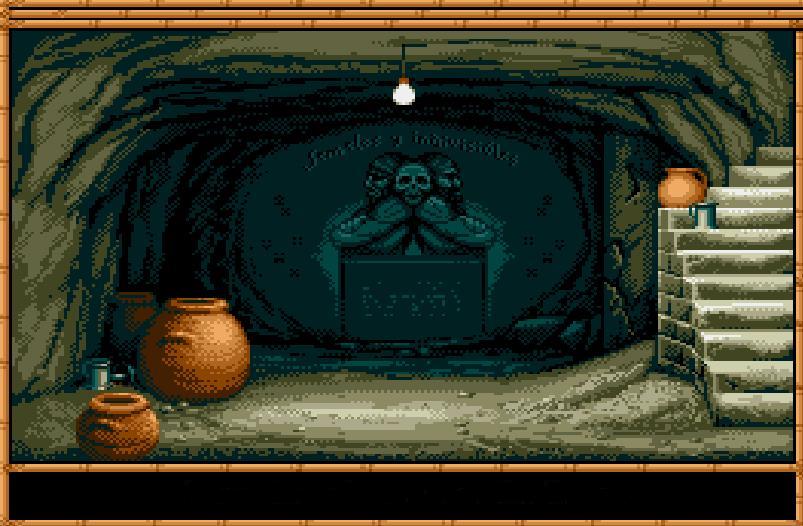 1
1
1
JARDIN
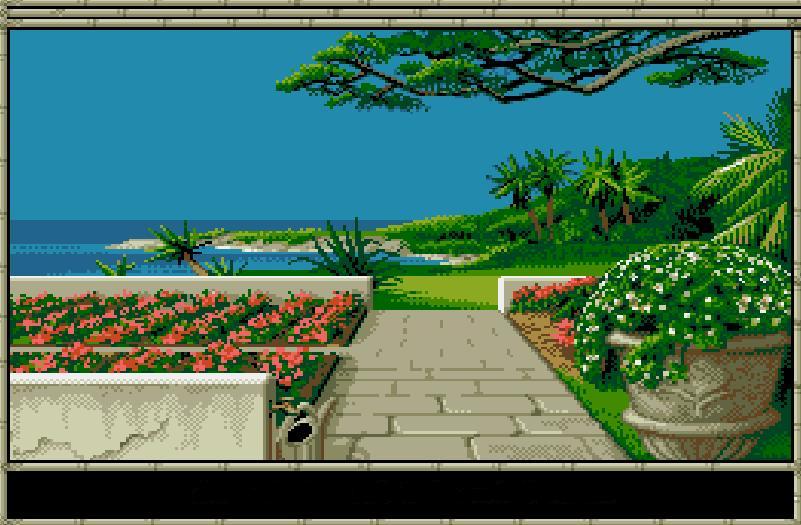 2
1
JARDIN
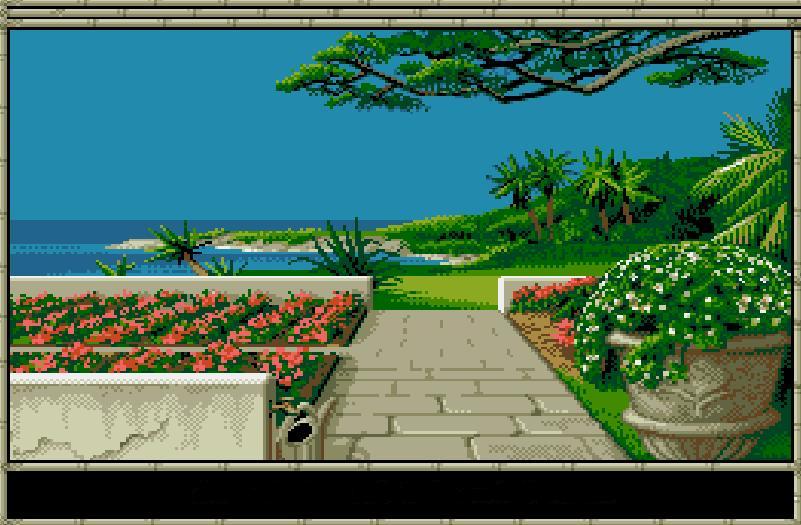 1
1
2
1
PLAGE NORD
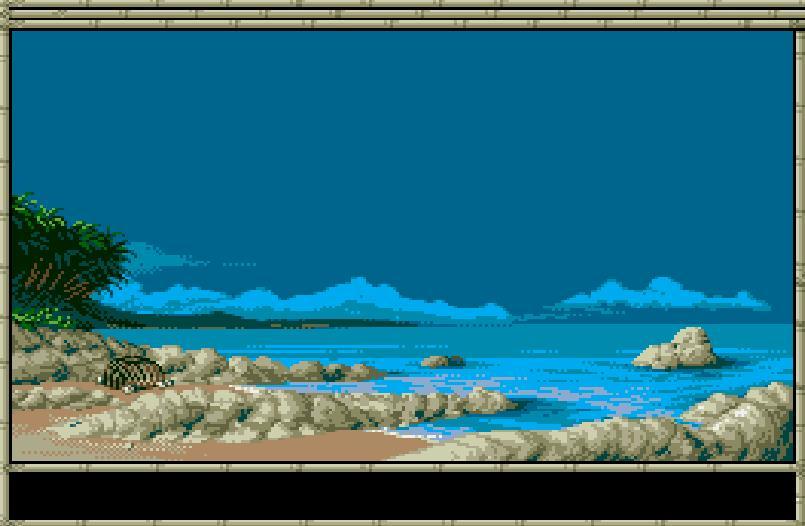 3
1
2
PLAGE NORD
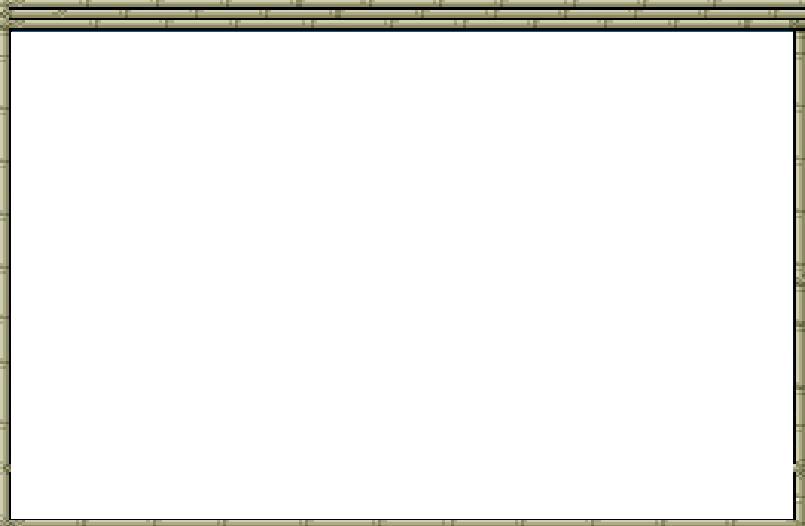 1
3
2
3
3
3
3
PLAGE SUD
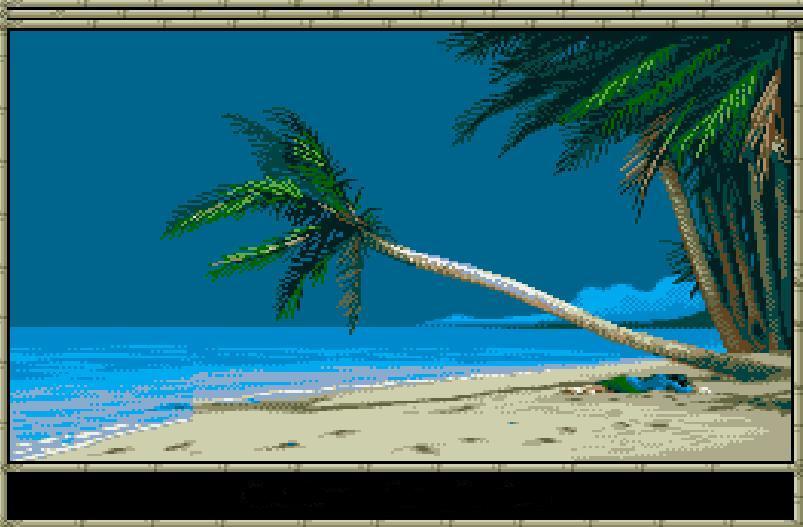 3
2
1
PLAGE SUD
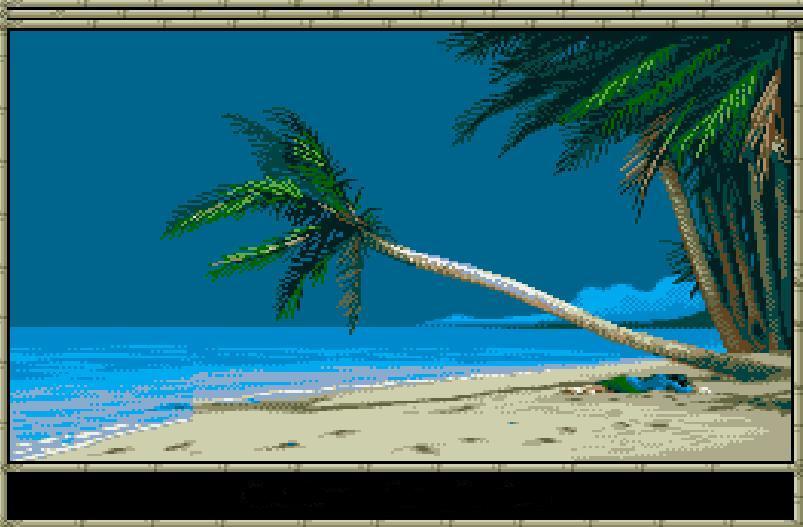 1
2
3
PUITS
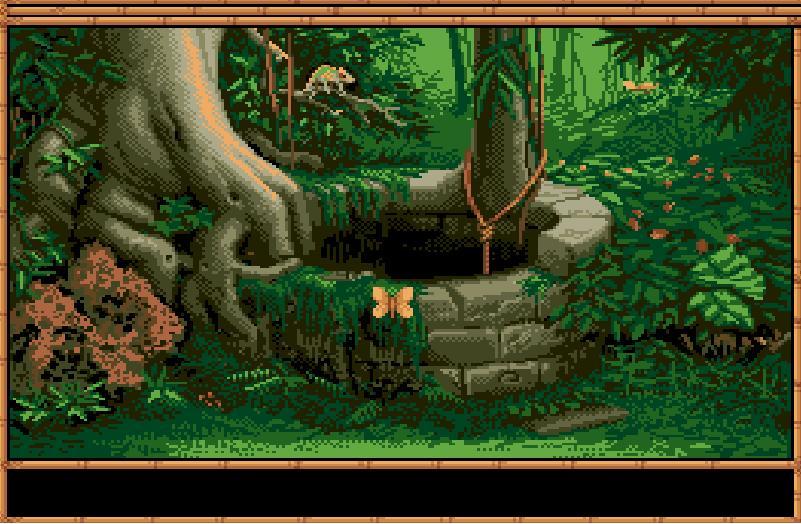 2
1
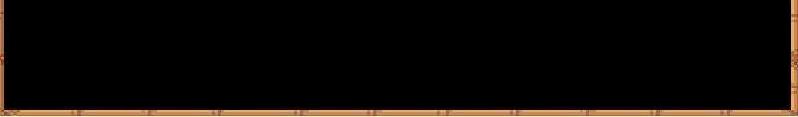 1
2
DANS LE PUITS
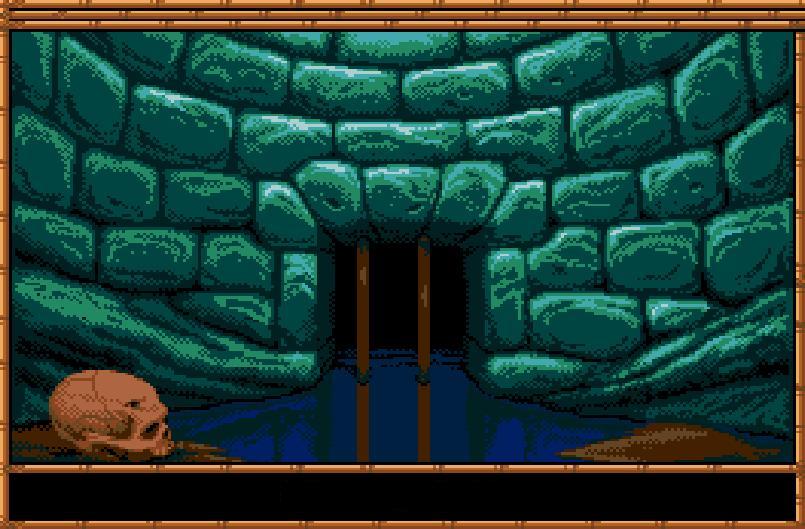 1
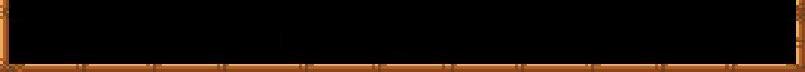 1
1
SALLE DES BENITIERS
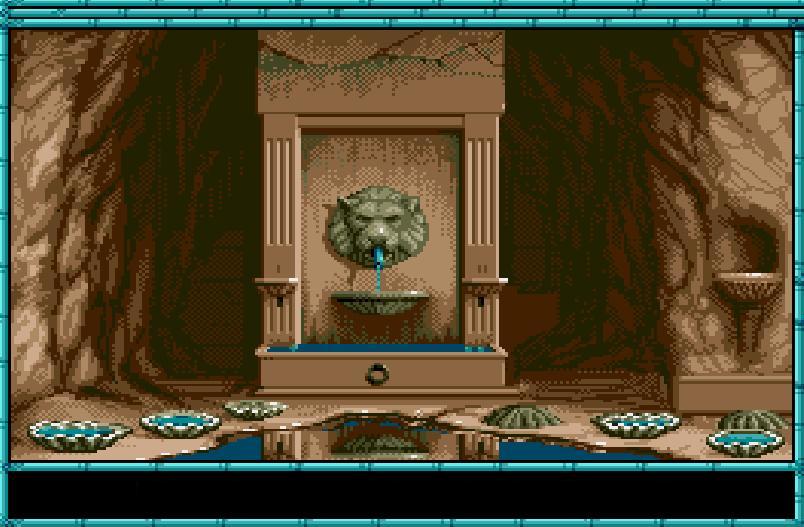 1
3
2
SALLE DES BENITIERS
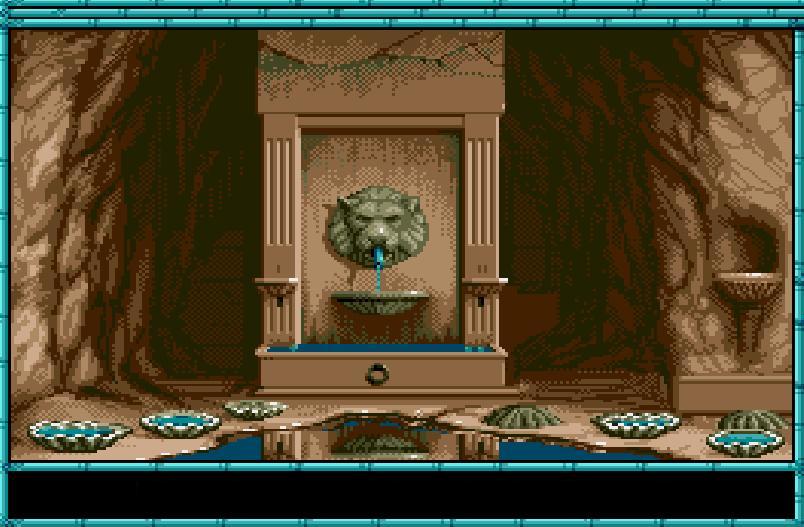 1
2
3
SALON
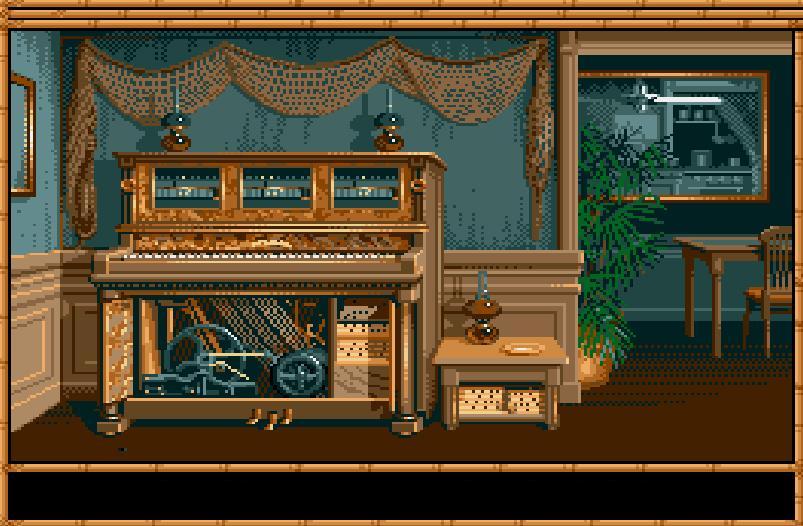 1
3
2
SALON
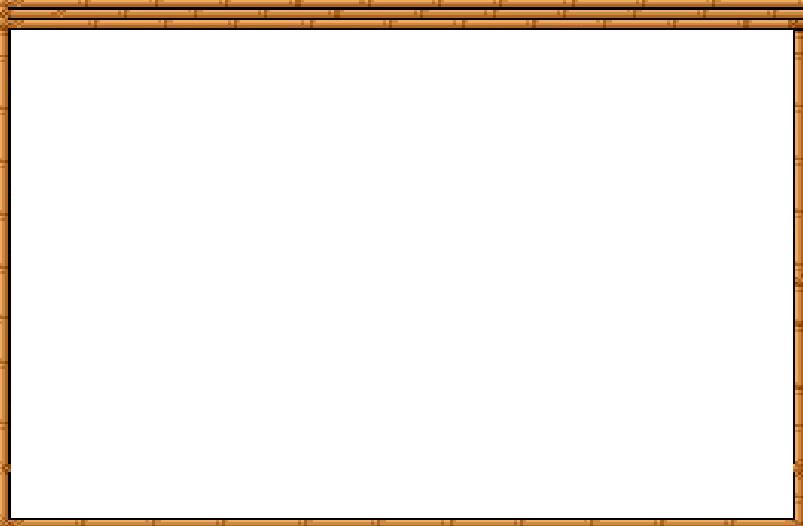 1
3
2
3
X 2
3
3
QUESTIONNER
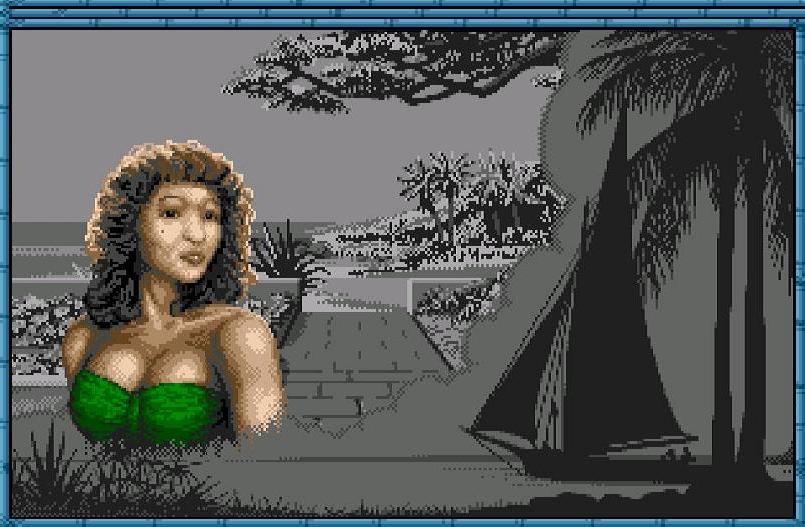 QUESTIONNER
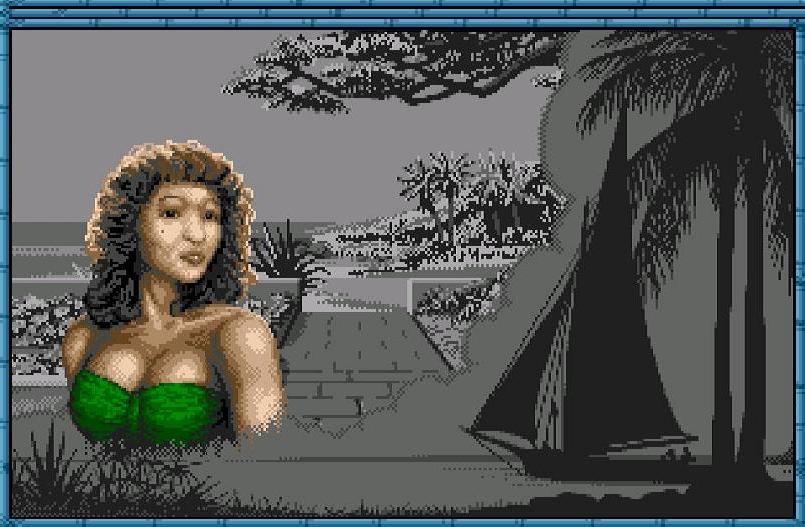 QUESTIONNER
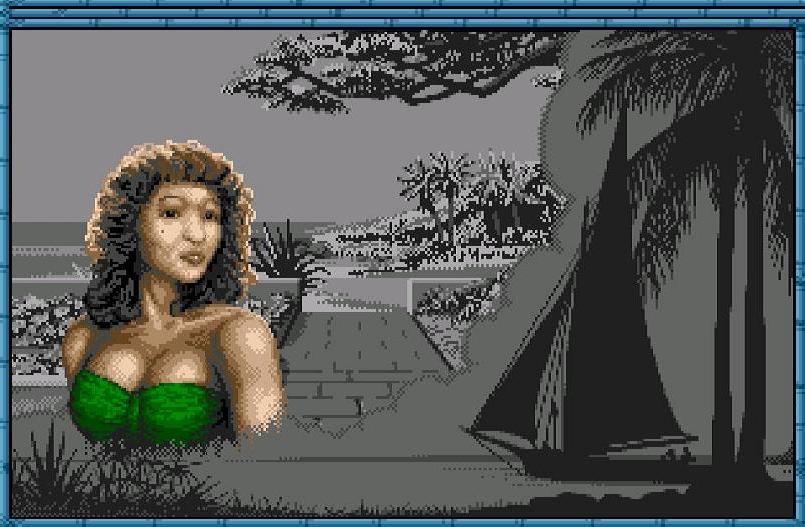 QUESTIONNER
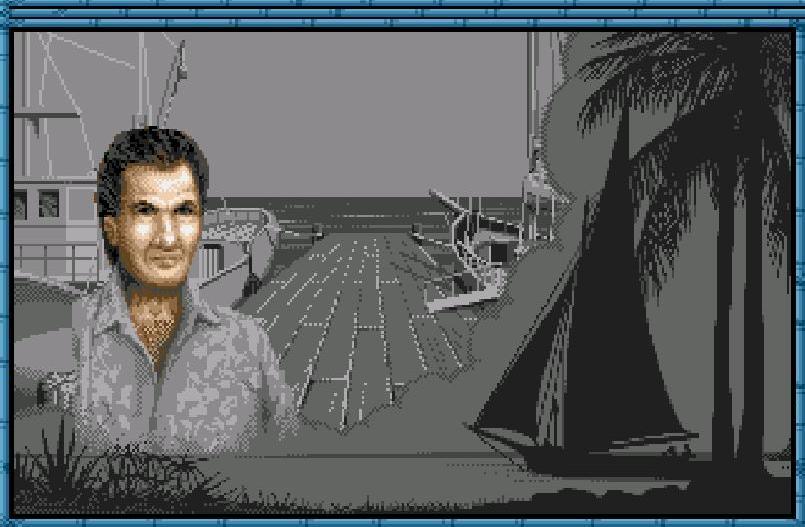 QUESTIONNER
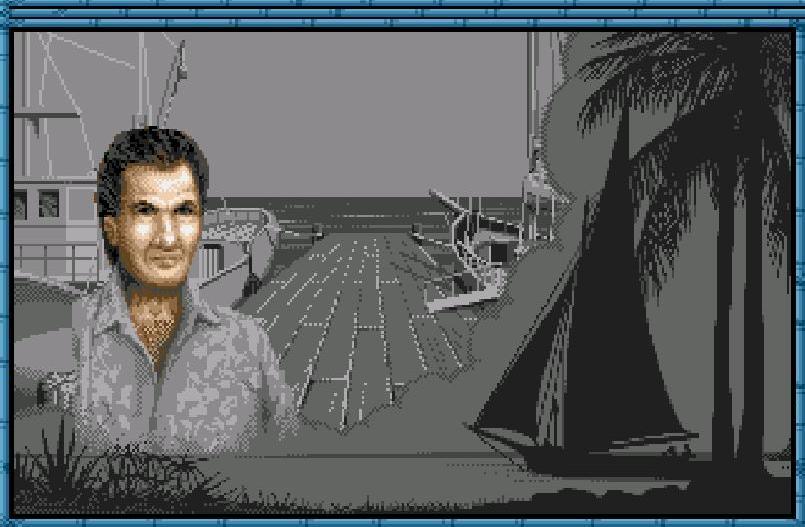 QUESTIONNER
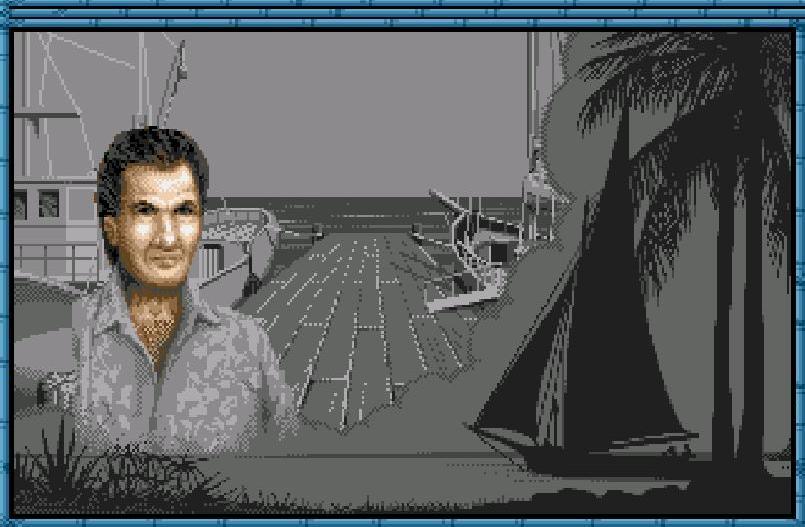 QUESTIONNER
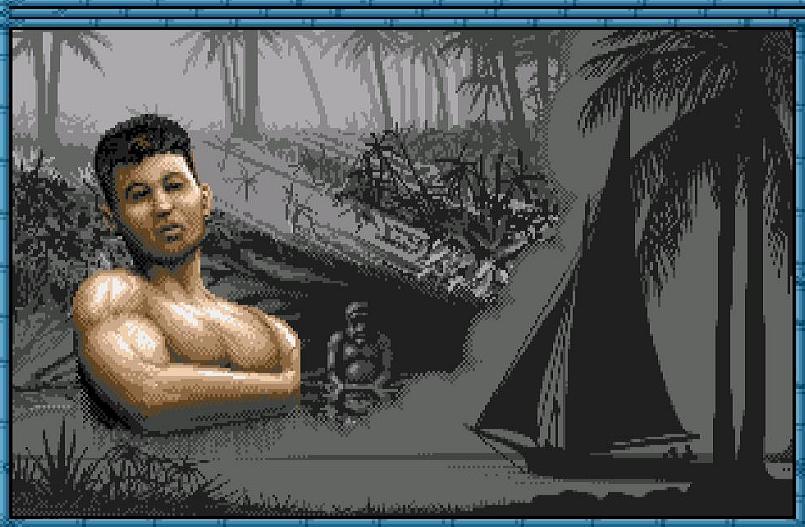 QUESTIONNER
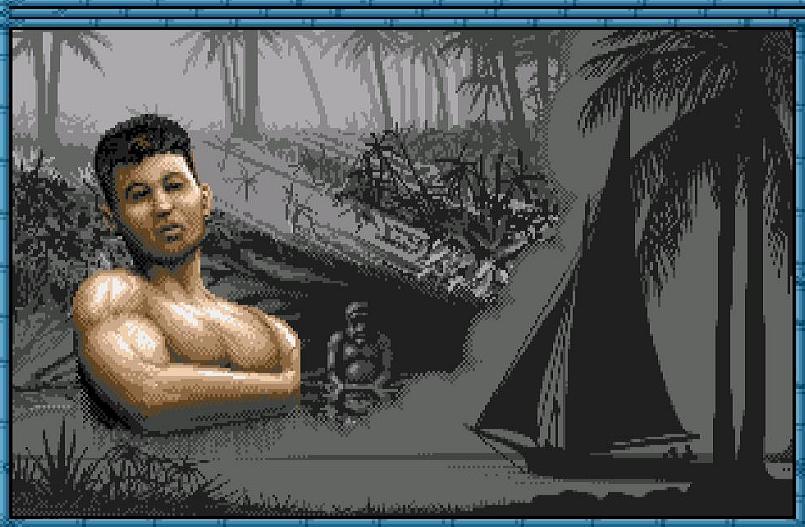 QUESTIONNER
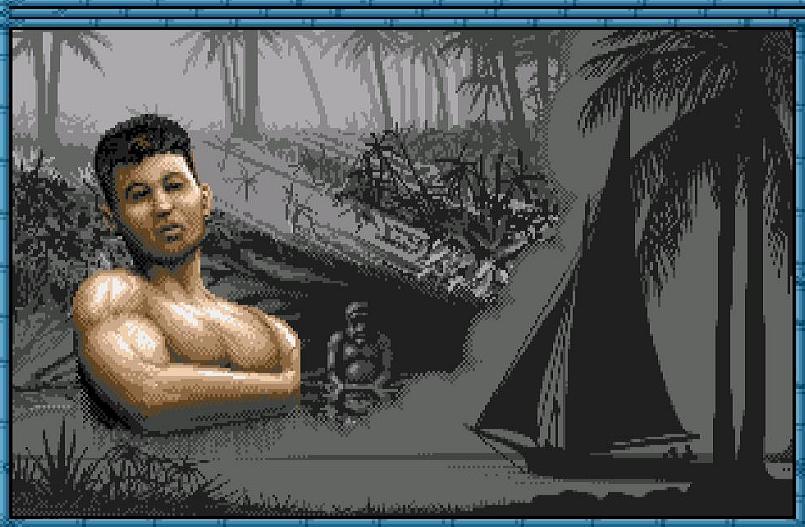 QUESTIONNER
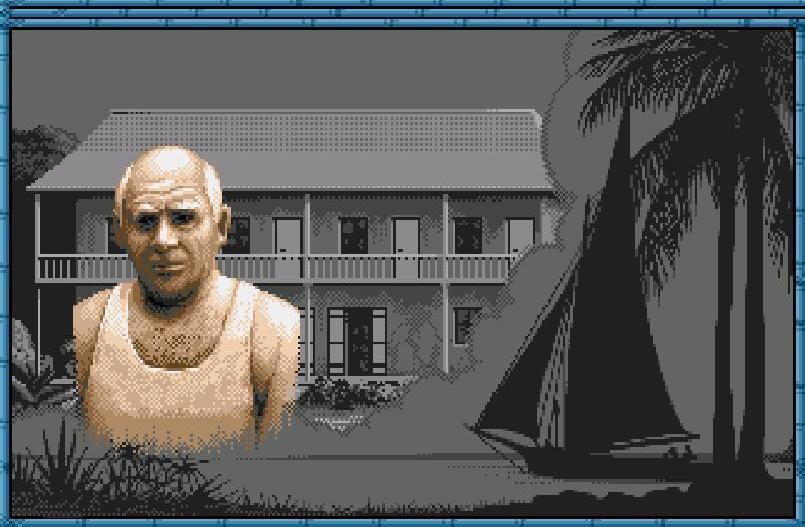 QUESTIONNER
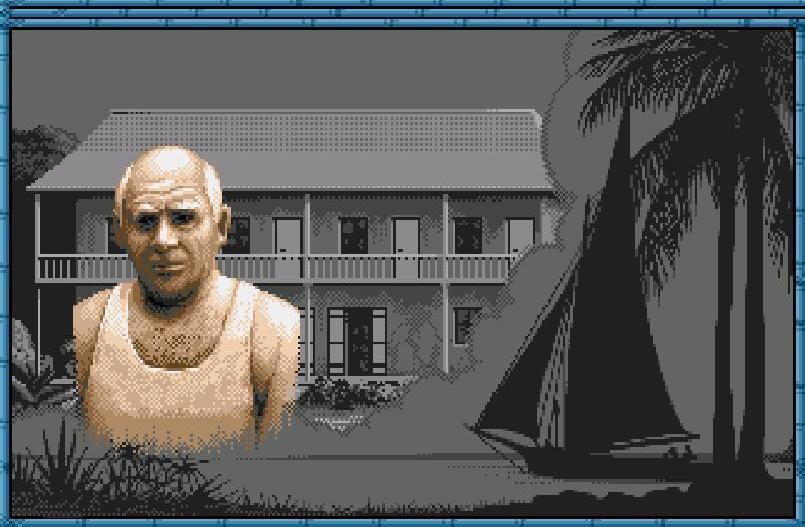 QUESTIONNER
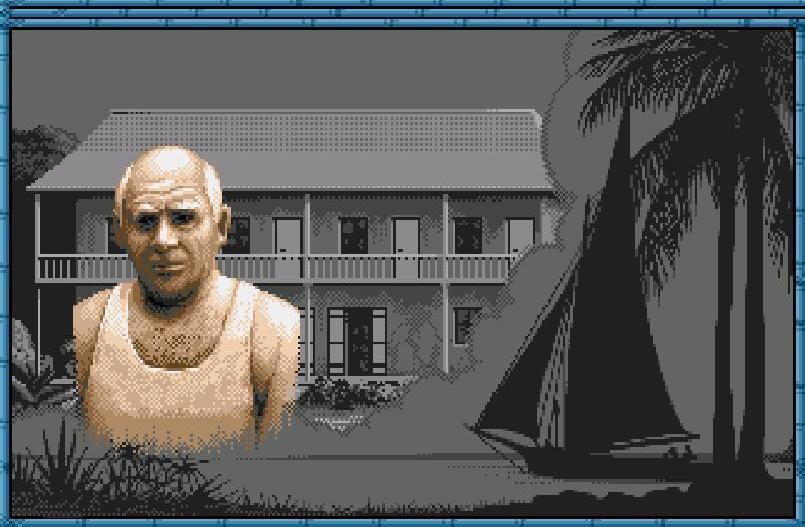 QUESTIONNER
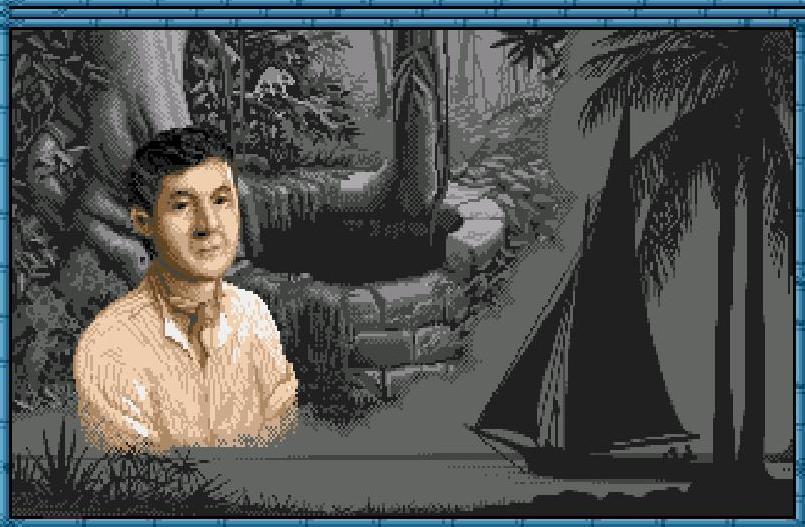 QUESTIONNER
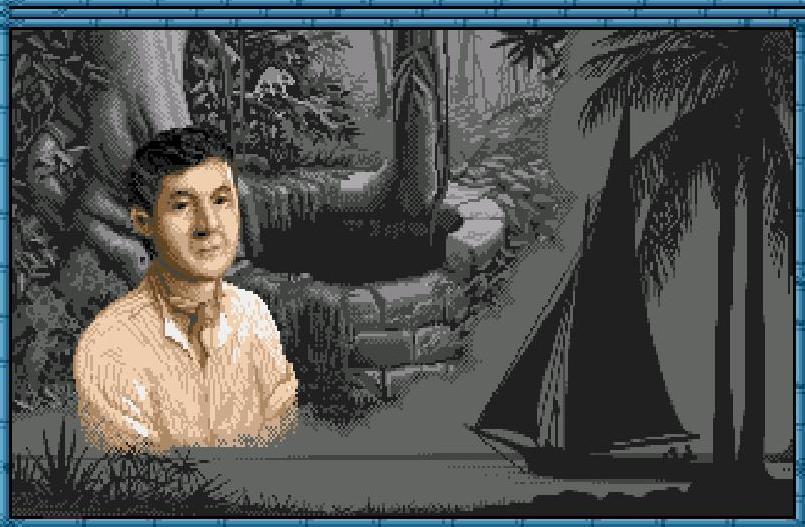 QUESTIONNER
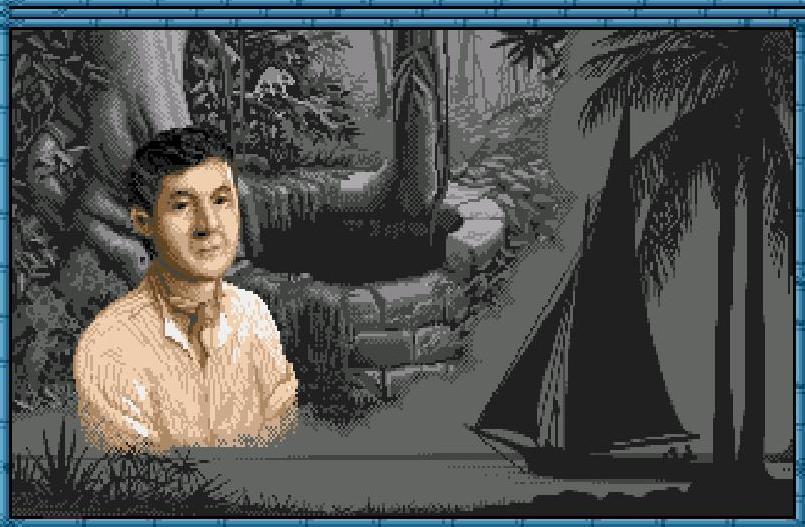 QUESTIONNER
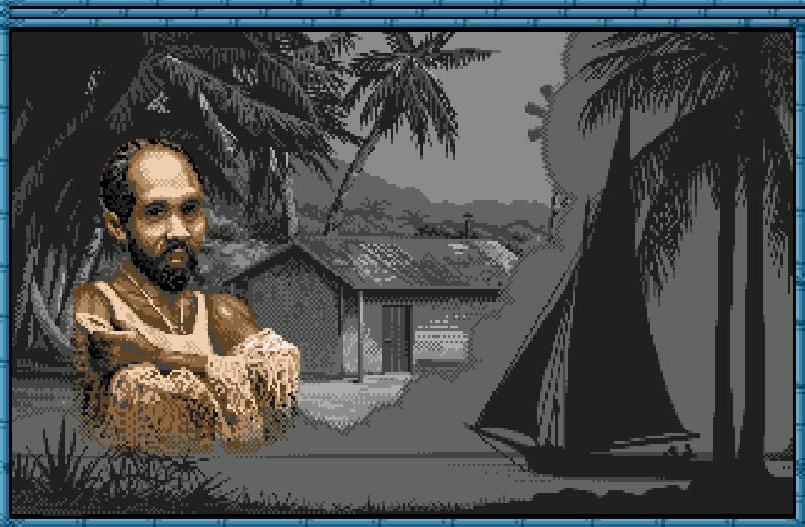 QUESTIONNER
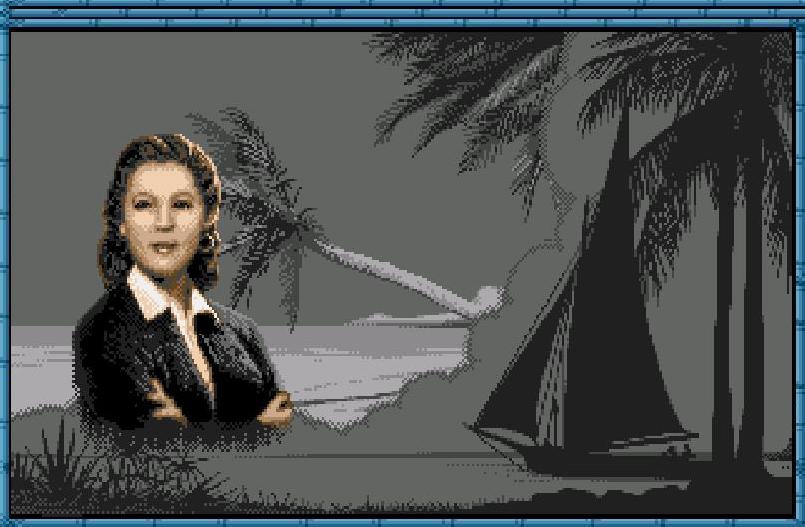 QUESTIONNER
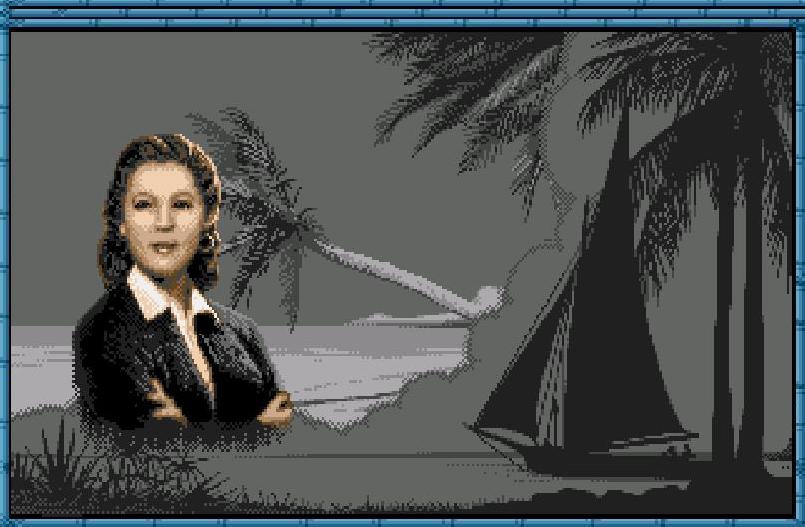 QUESTIONNER
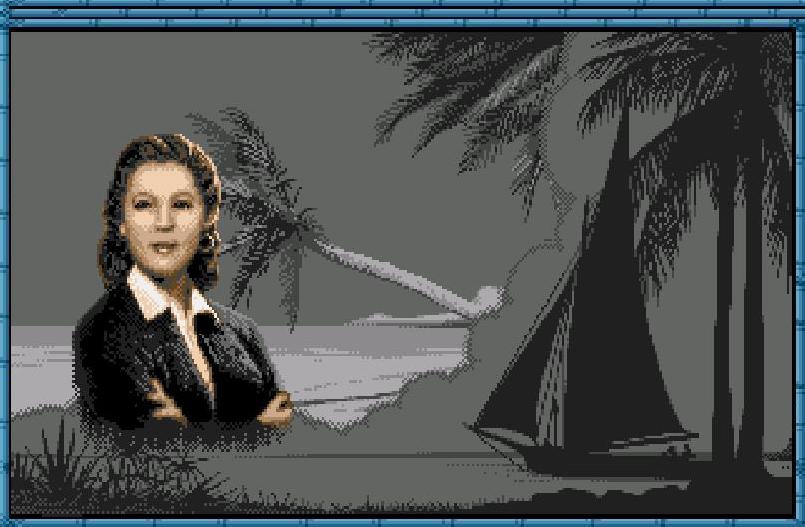 QUESTIONNER
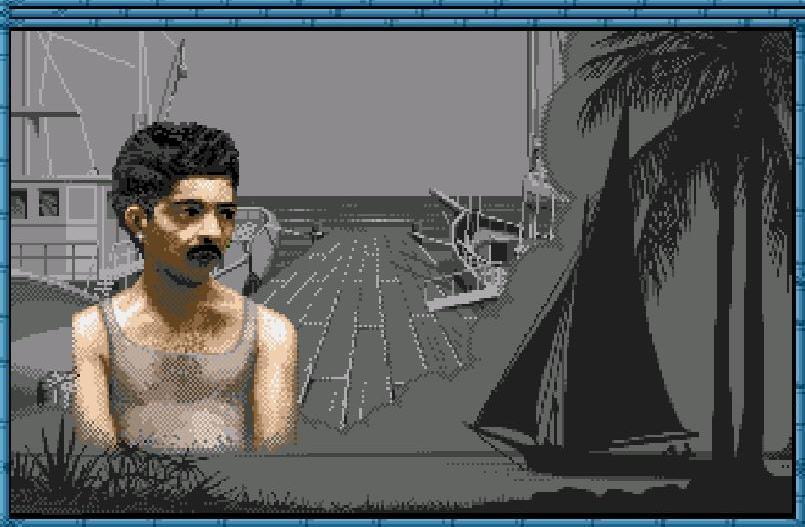 QUESTIONNER
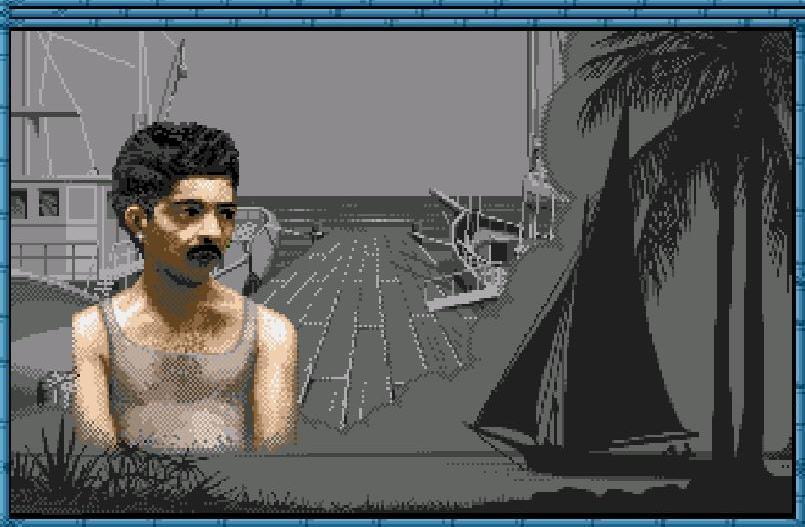 QUESTIONNER
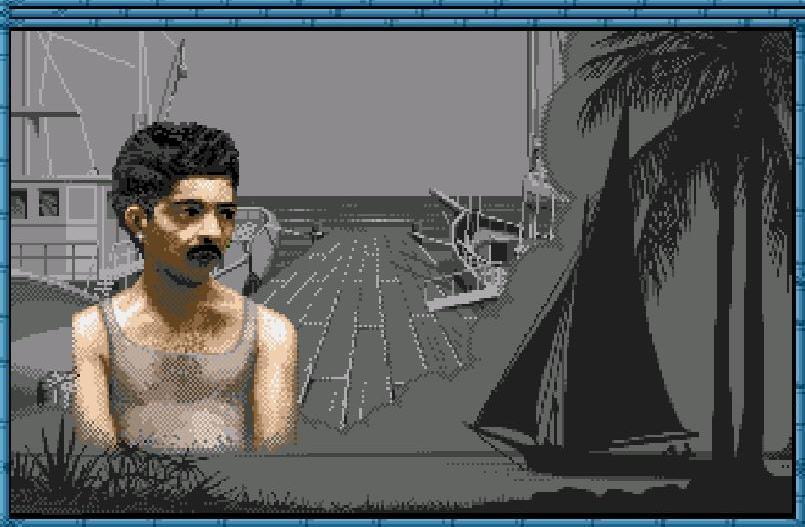 QUESTIONNER
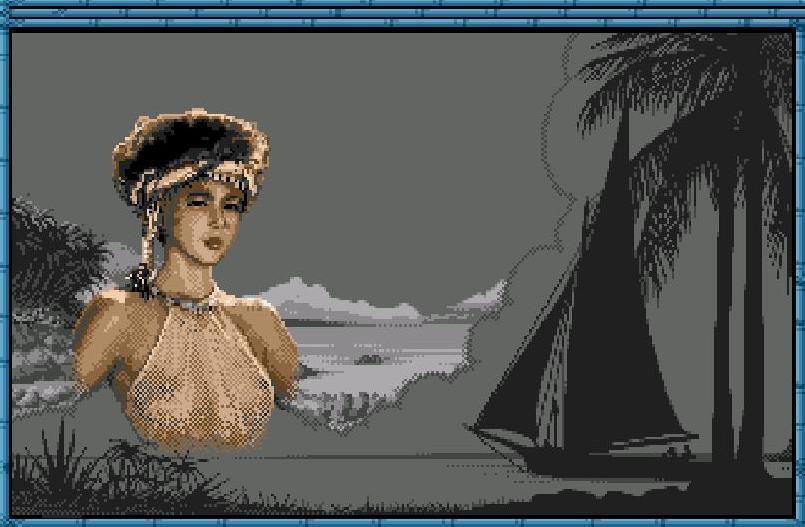 QUESTIONNER
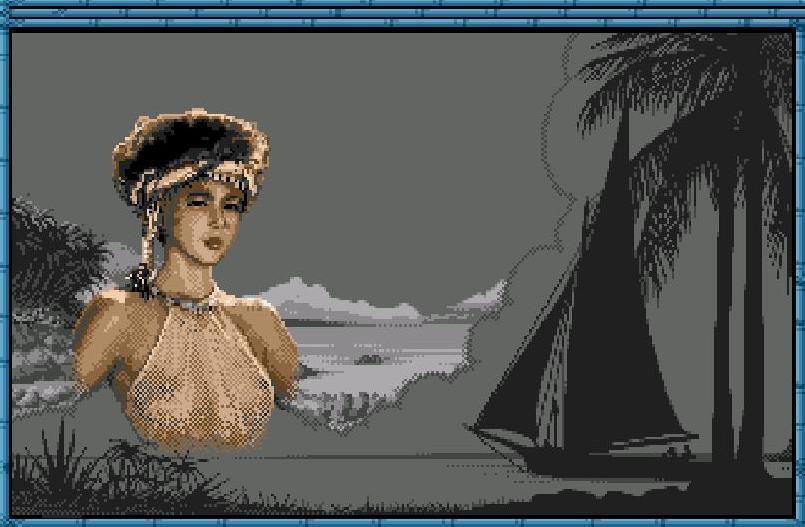 QUESTIONNER
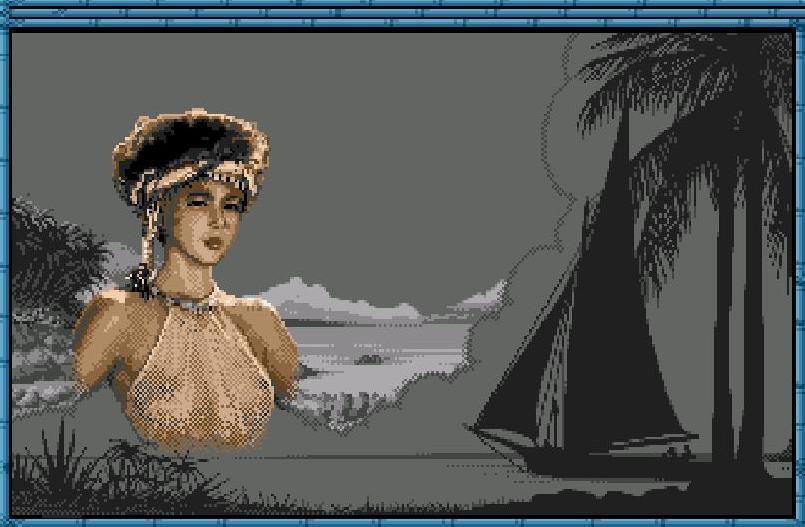 QUESTIONNER
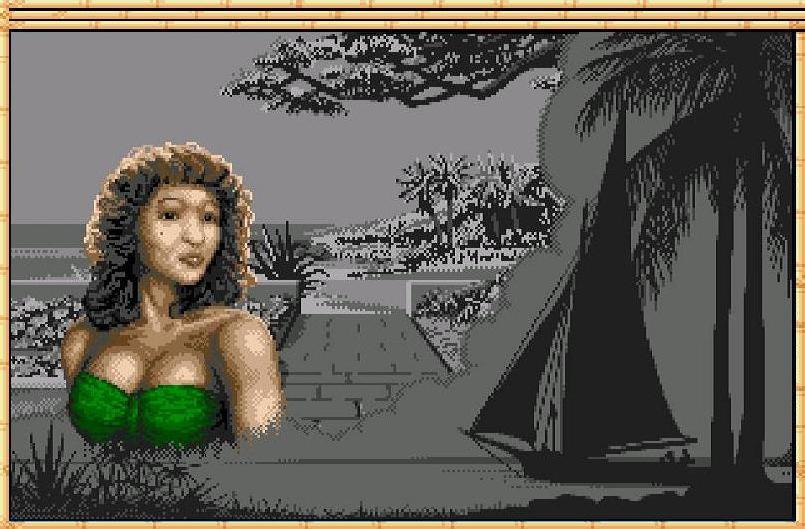 QUESTIONNER
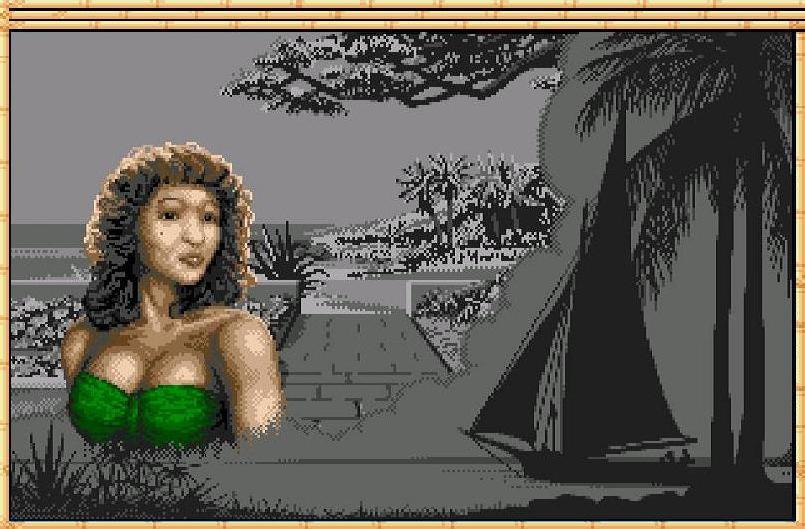 QUESTIONNER
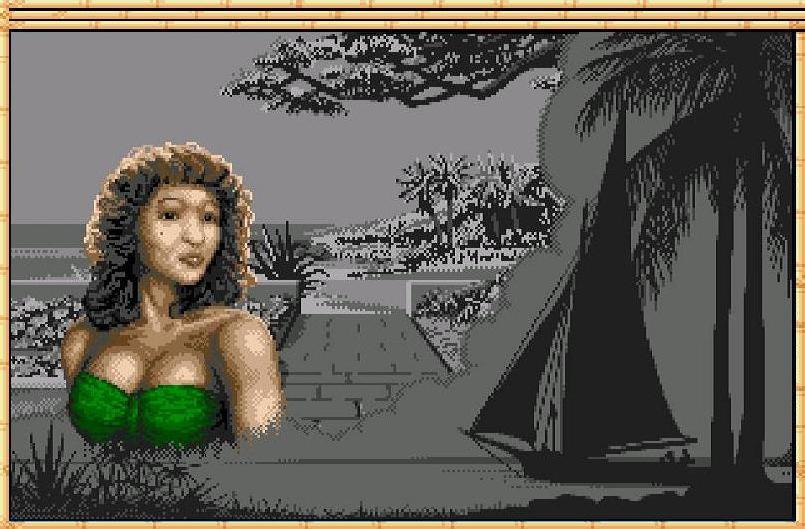 QUESTIONNER
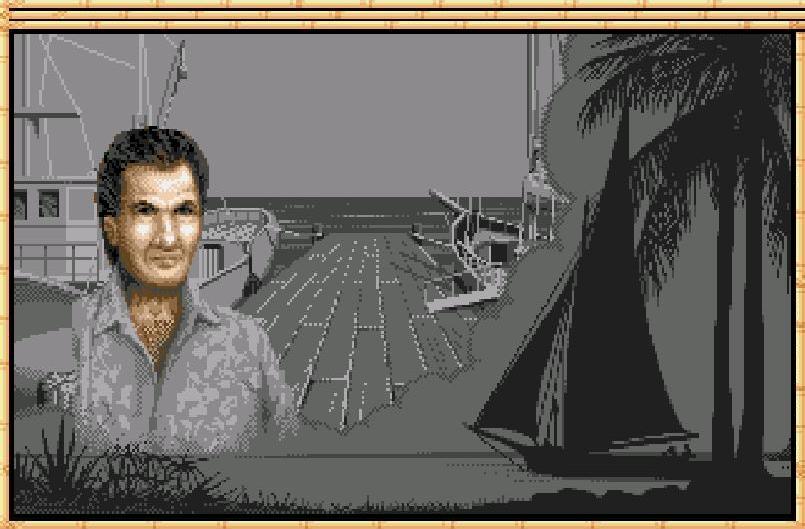 QUESTIONNER
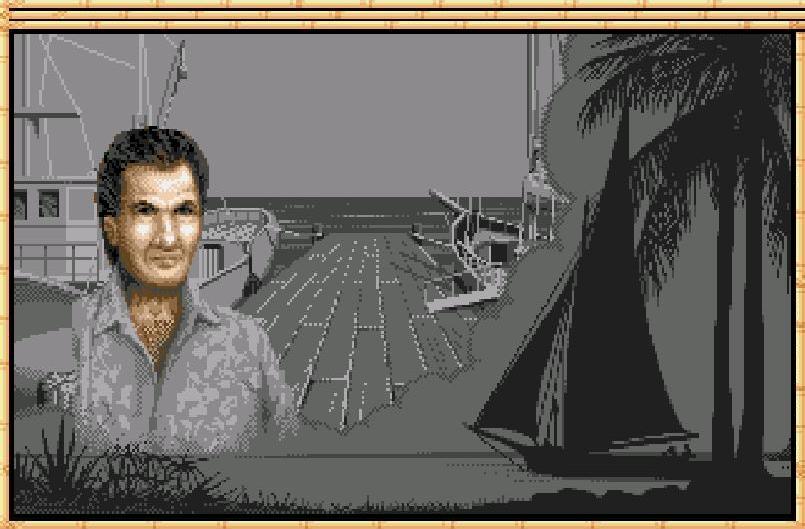 QUESTIONNER
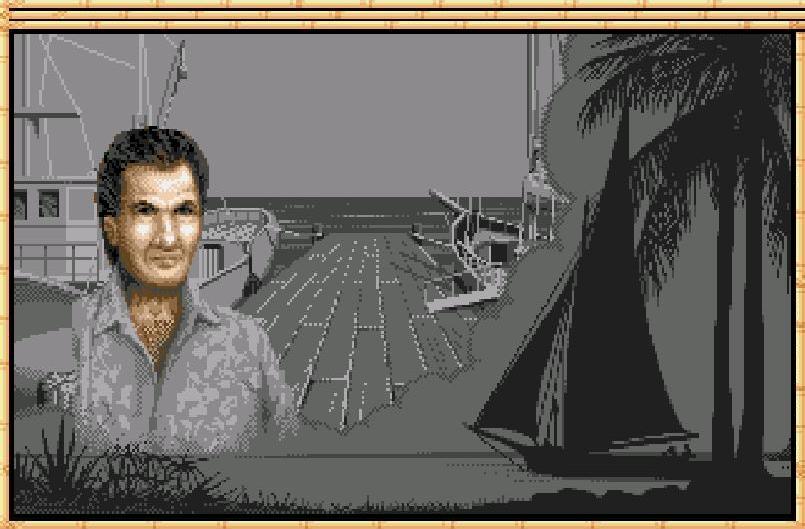 QUESTIONNER
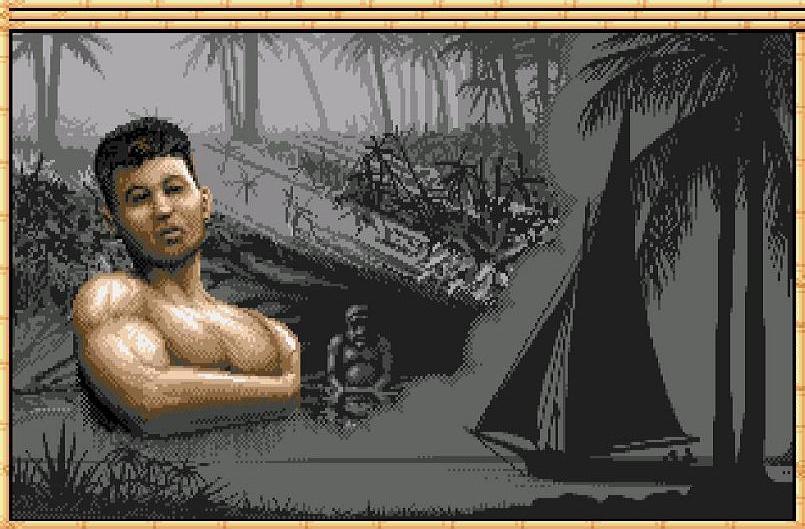 QUESTIONNER
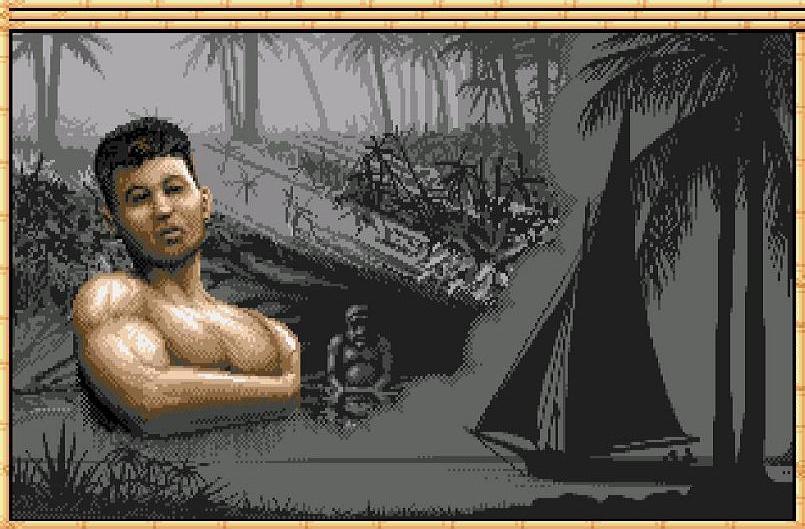 QUESTIONNER
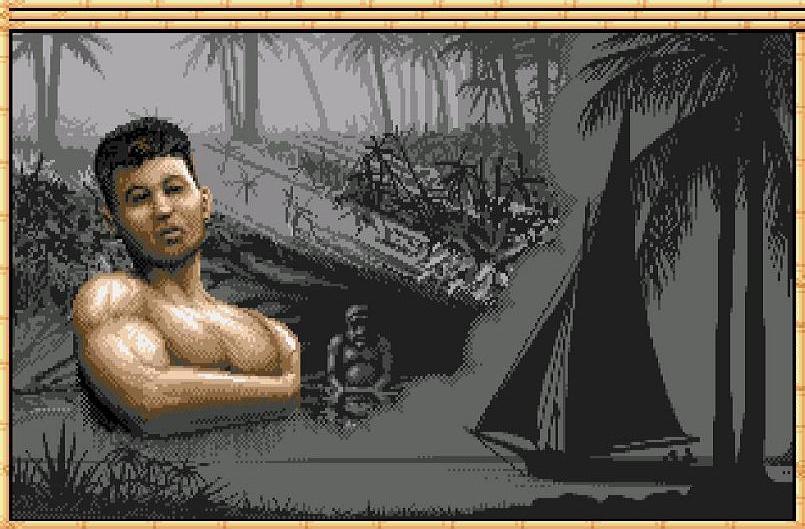 QUESTIONNER
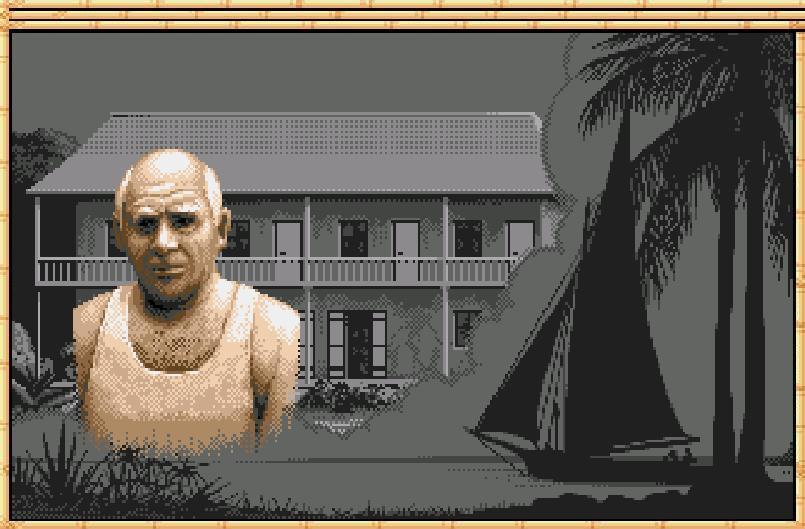 QUESTIONNER
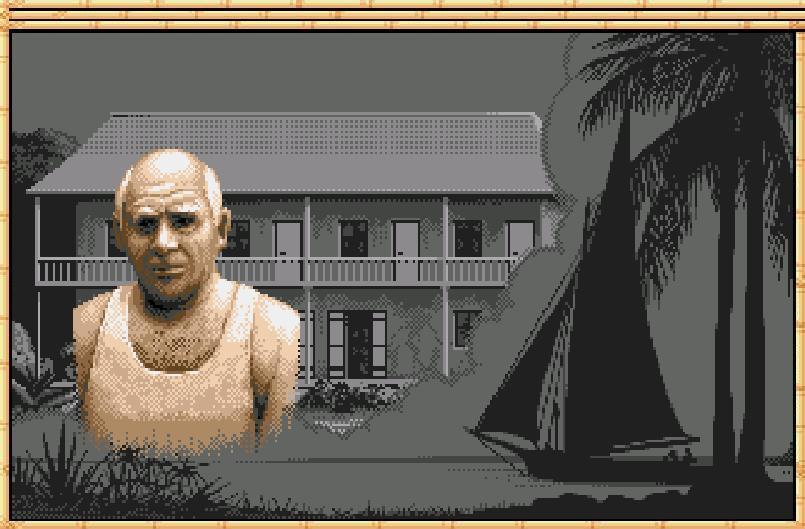 QUESTIONNER
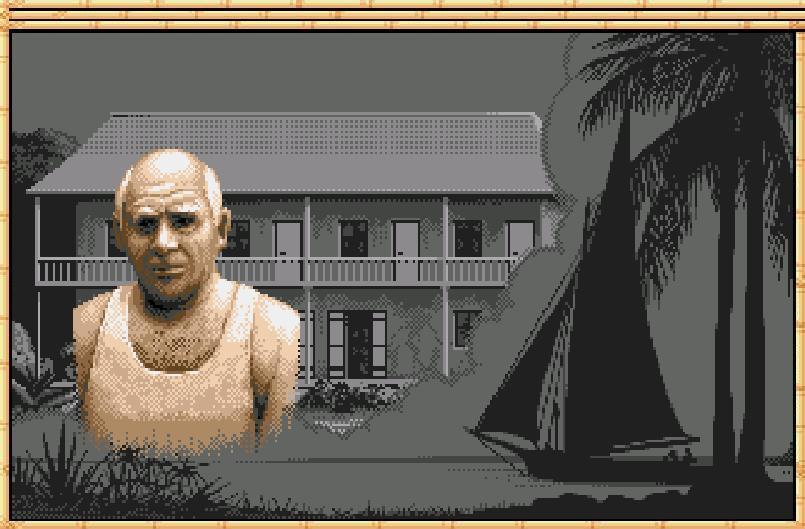 QUESTIONNER
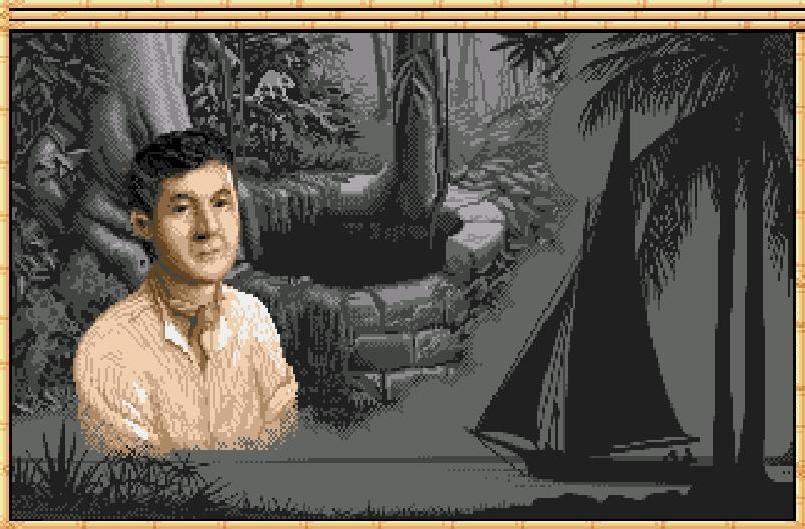 QUESTIONNER
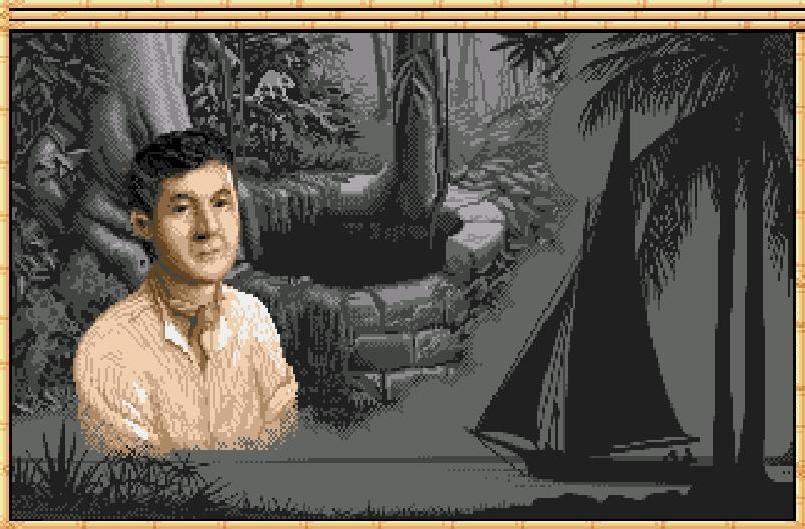 QUESTIONNER
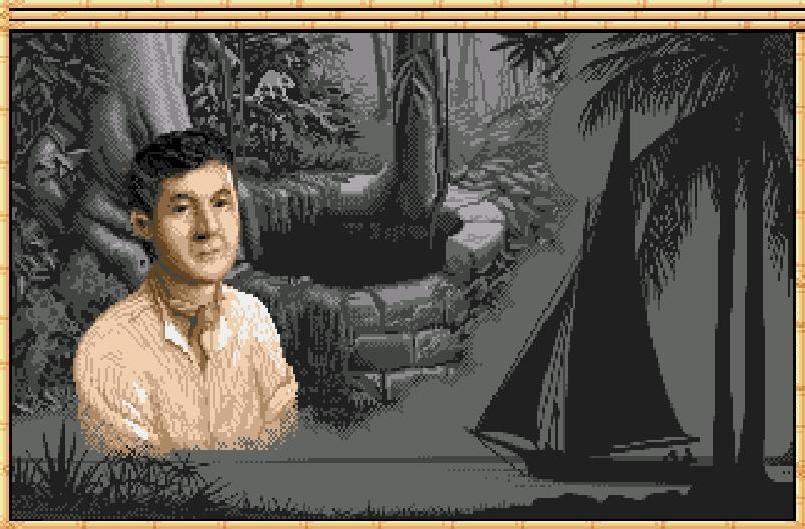 QUESTIONNER
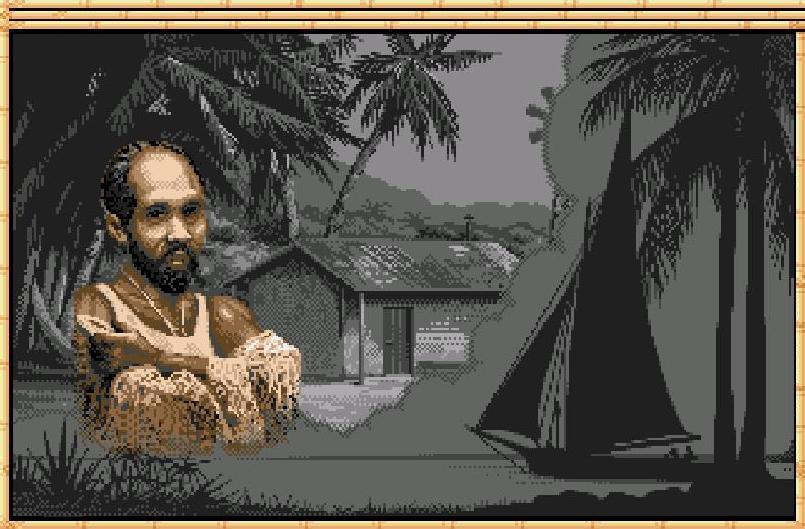 QUESTIONNER
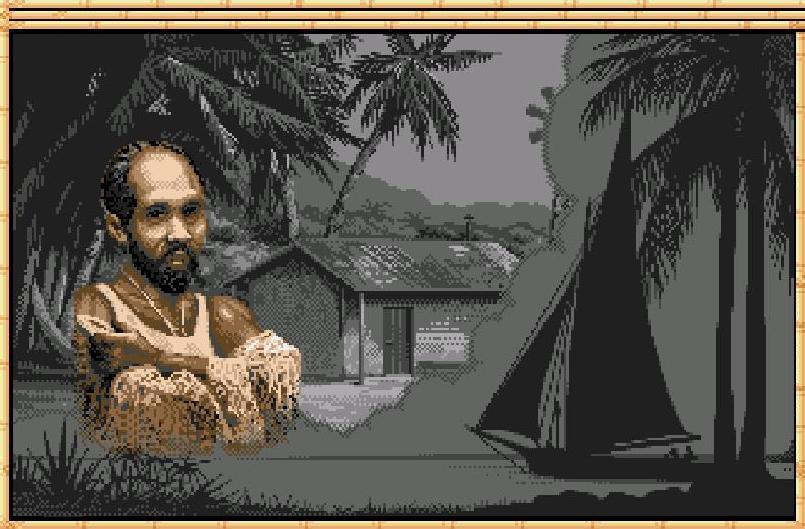 QUESTIONNER
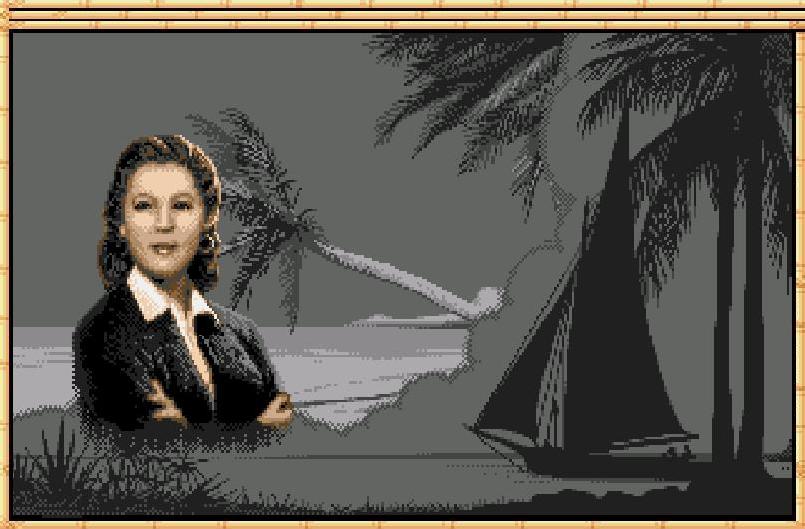 QUESTIONNER
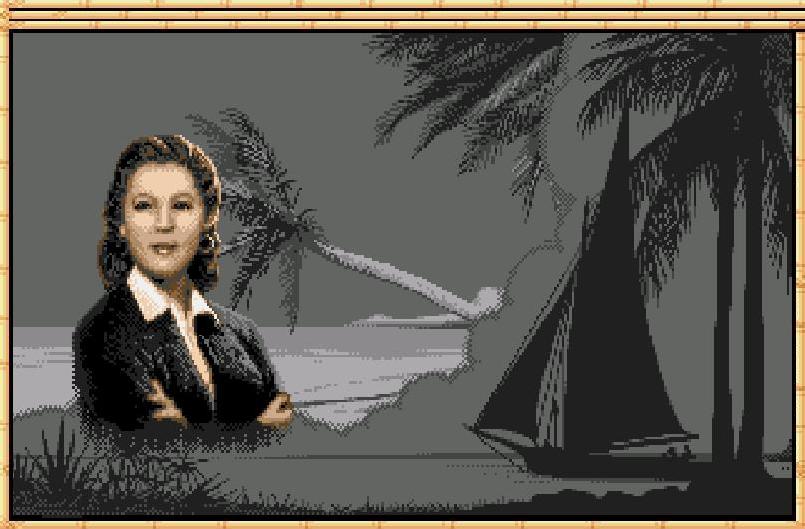 QUESTIONNER
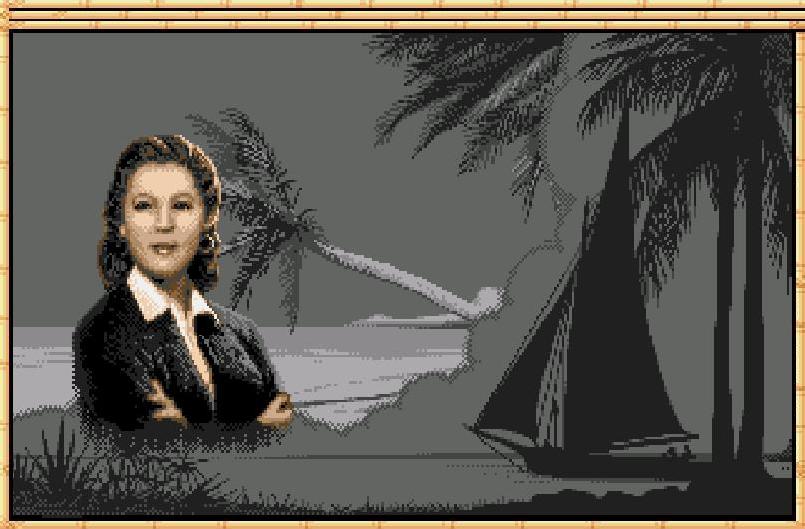 QUESTIONNER
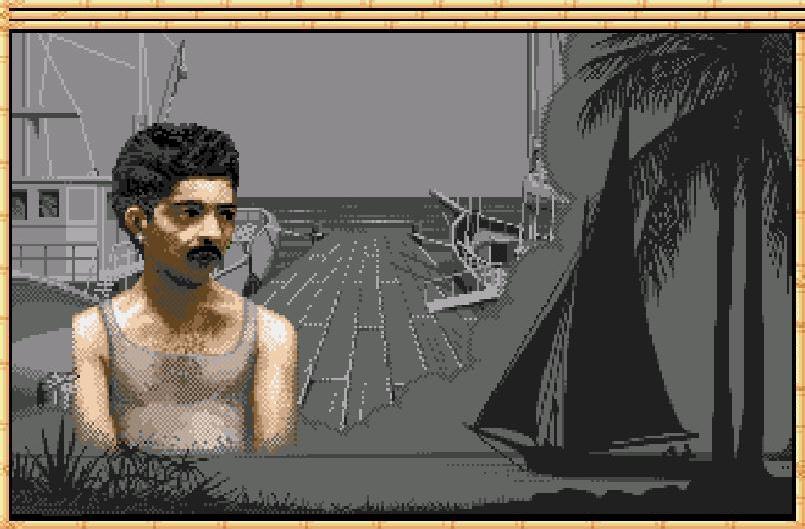 QUESTIONNER
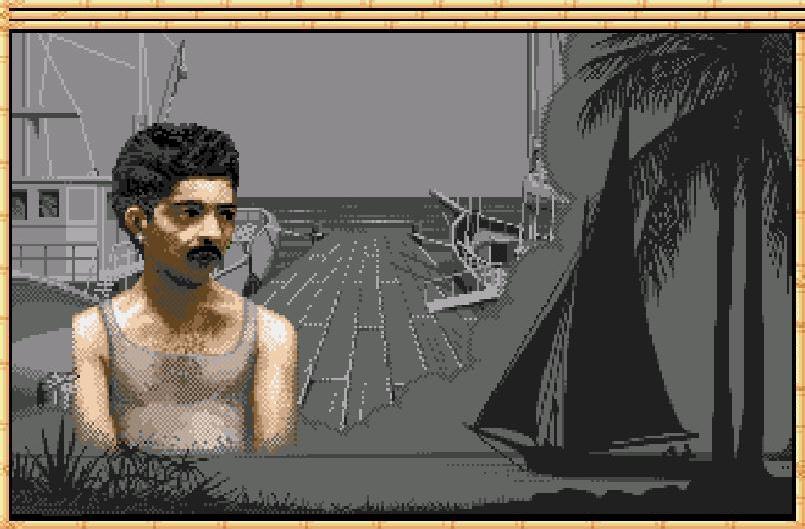 QUESTIONNER
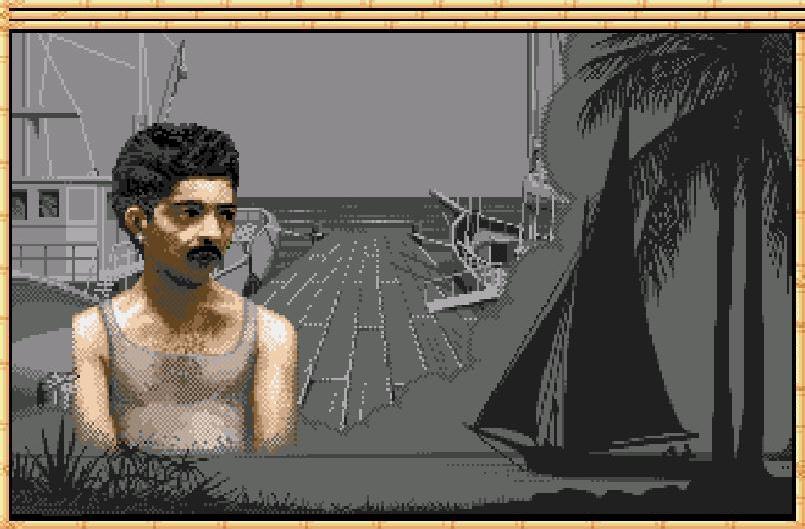 QUESTIONNER
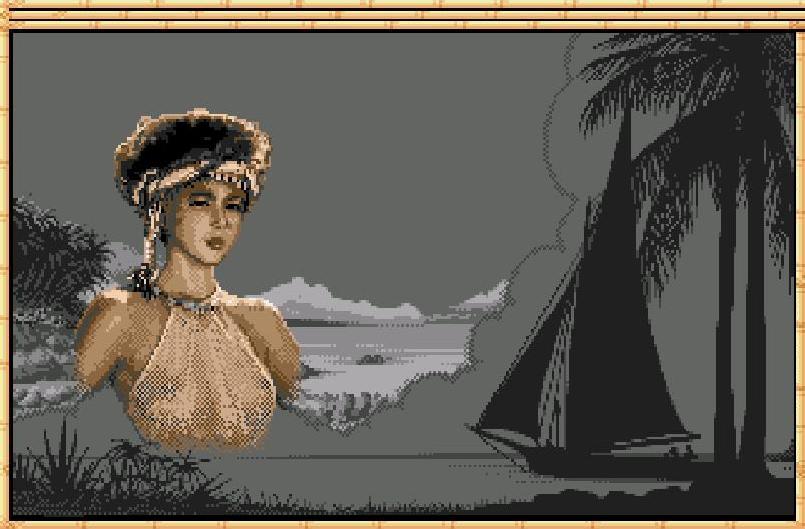 QUESTIONNER
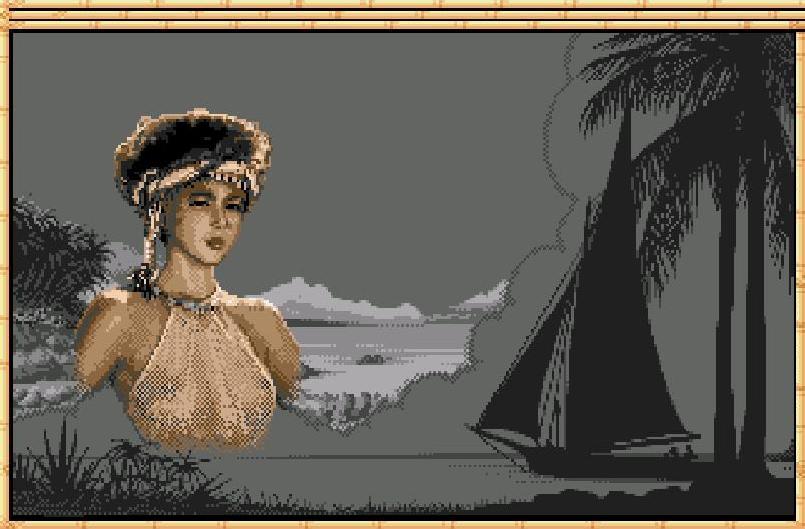 QUESTIONNER
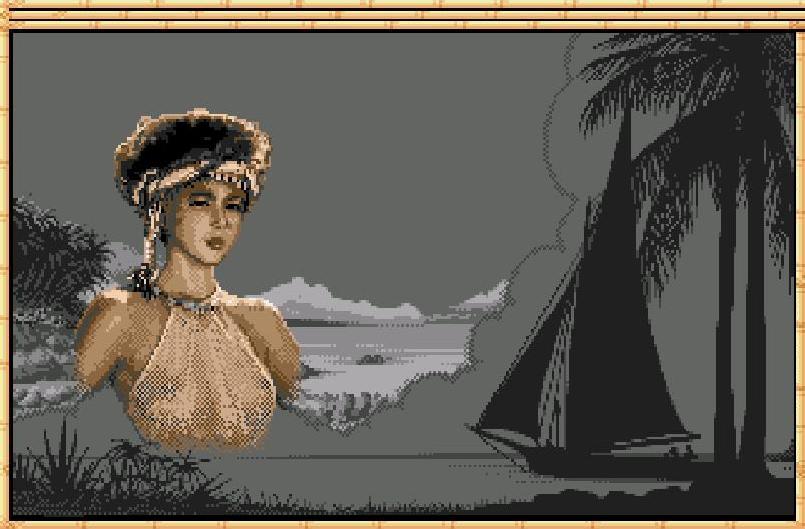 QUESTIONNER
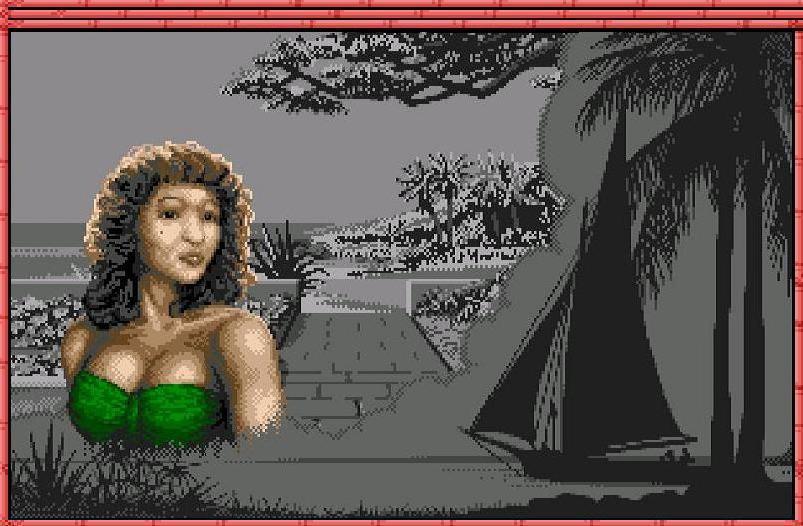 QUESTIONNER
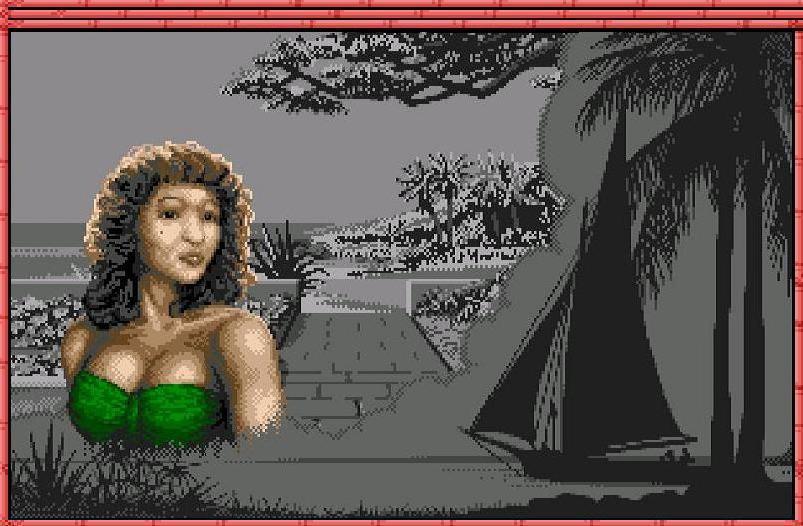 QUESTIONNER
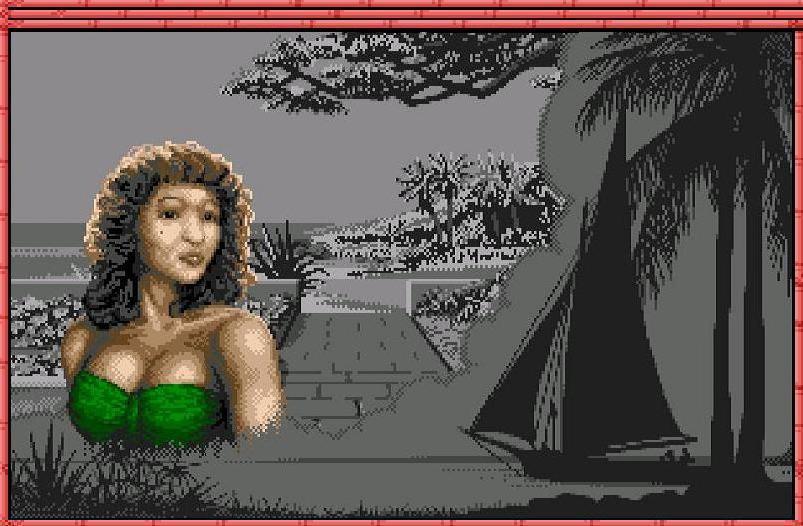 QUESTIONNER
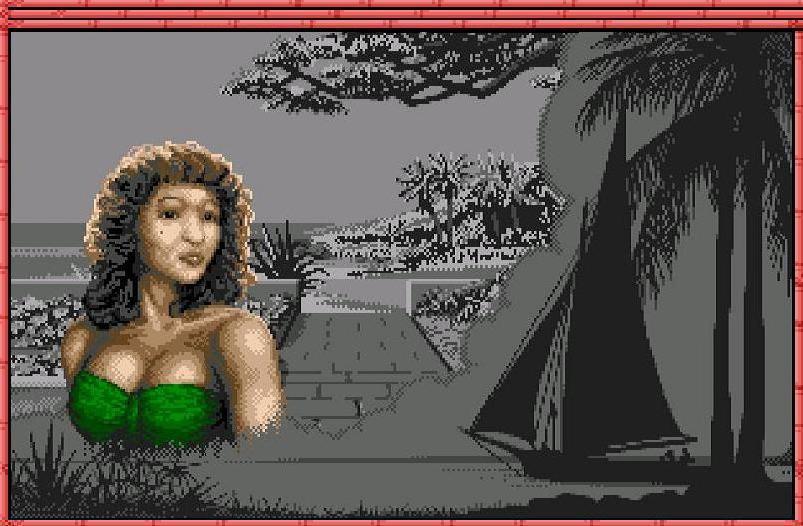 QUESTIONNER
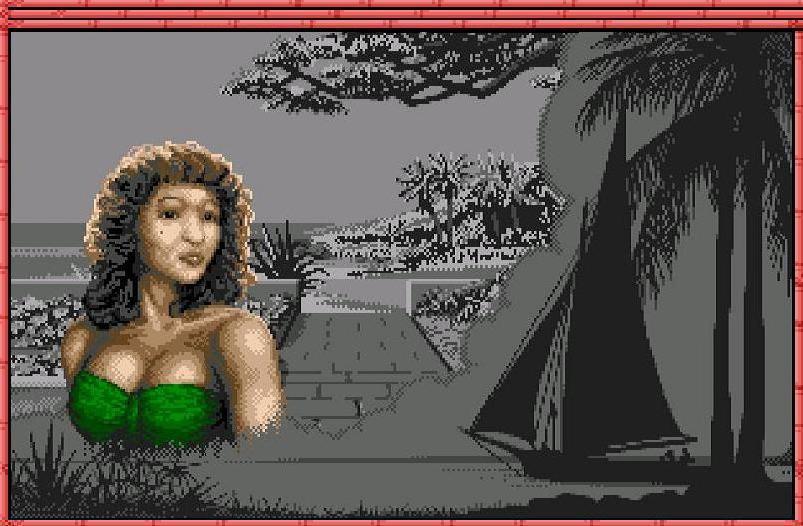 QUESTIONNER
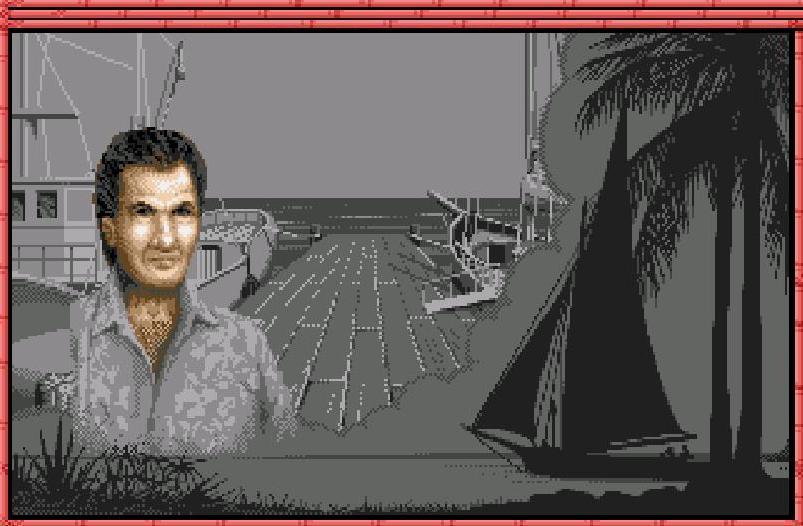 QUESTIONNER
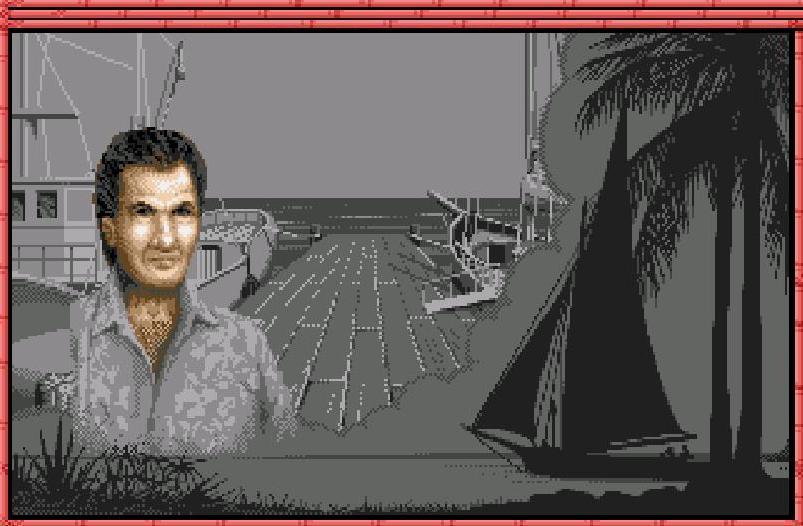 QUESTIONNER
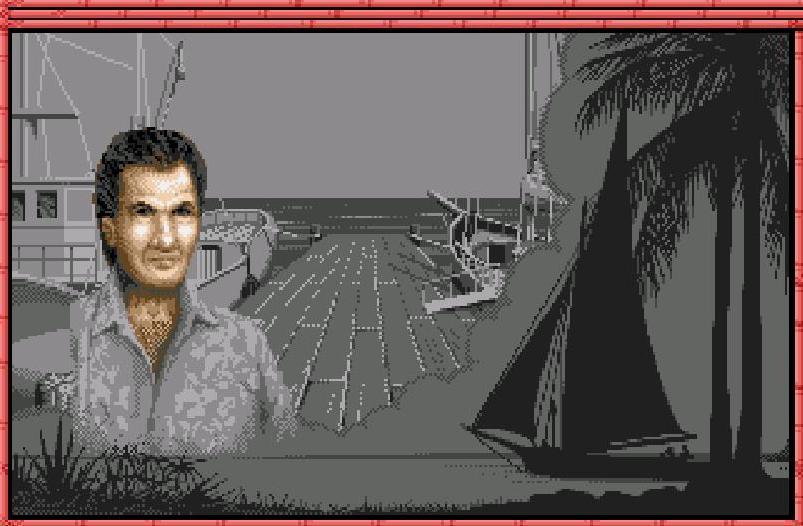 QUESTIONNER
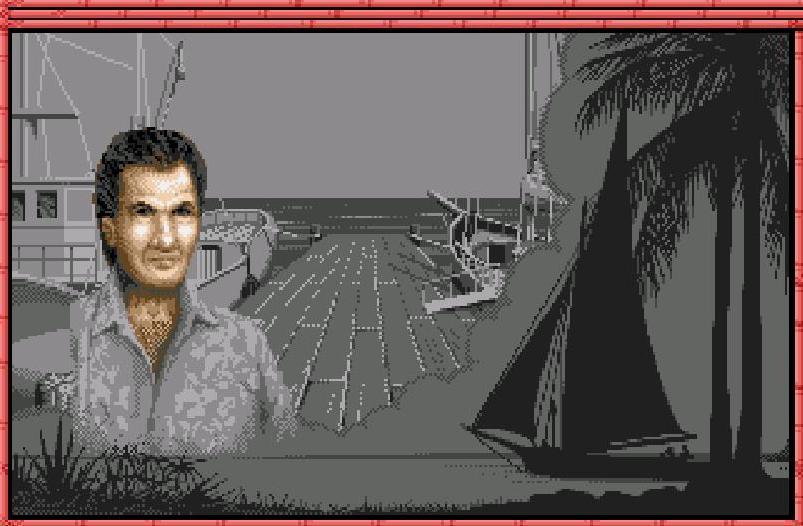 QUESTIONNER
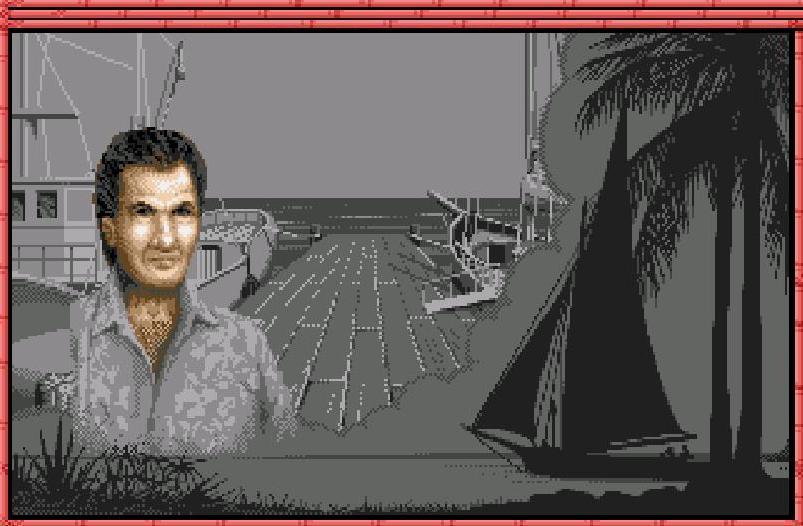 QUESTIONNER
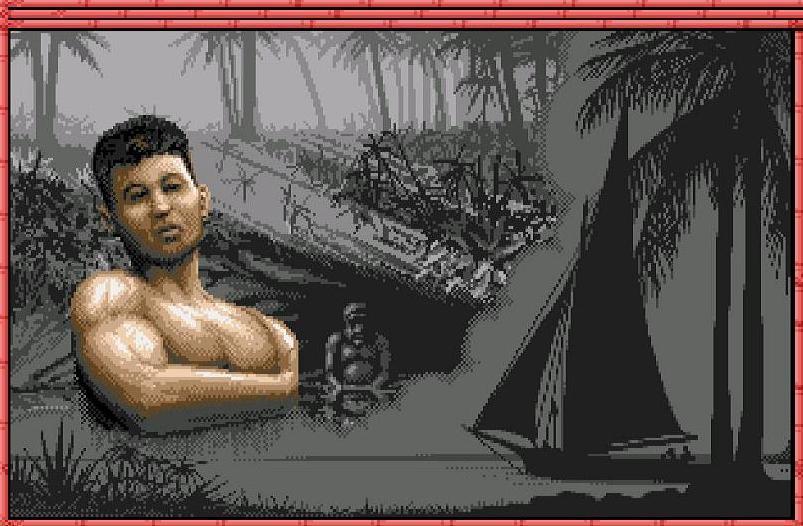 QUESTIONNER
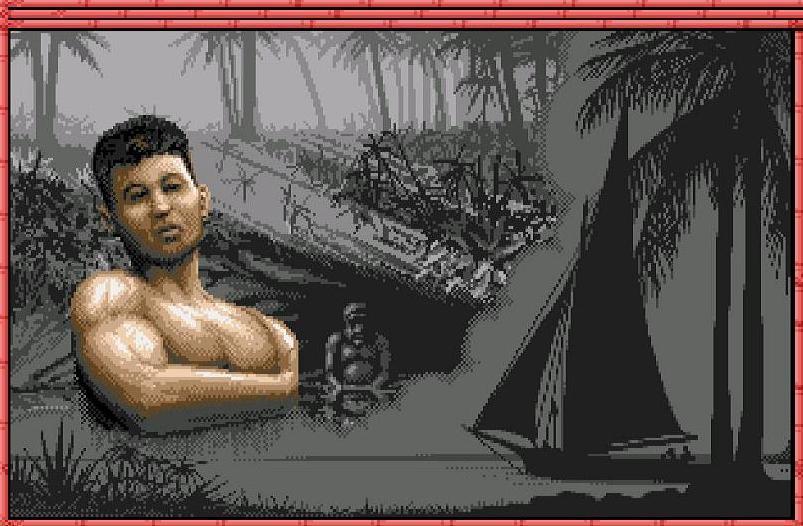 QUESTIONNER
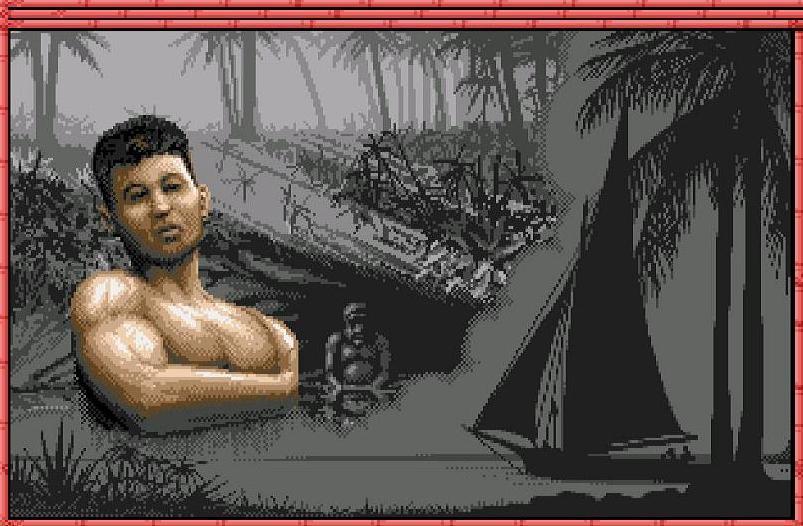 QUESTIONNER
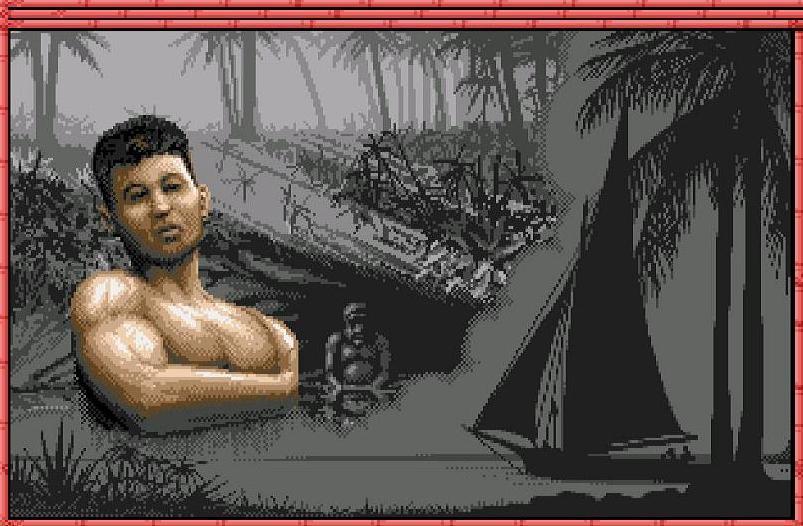 QUESTIONNER
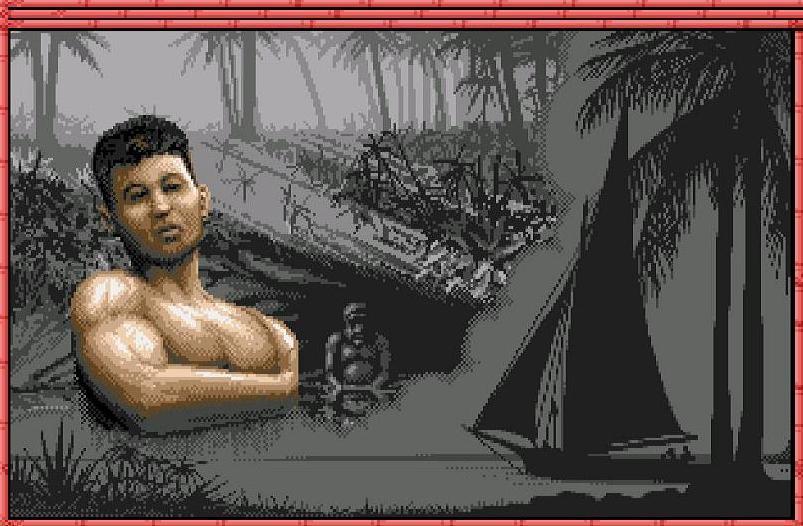 QUESTIONNER
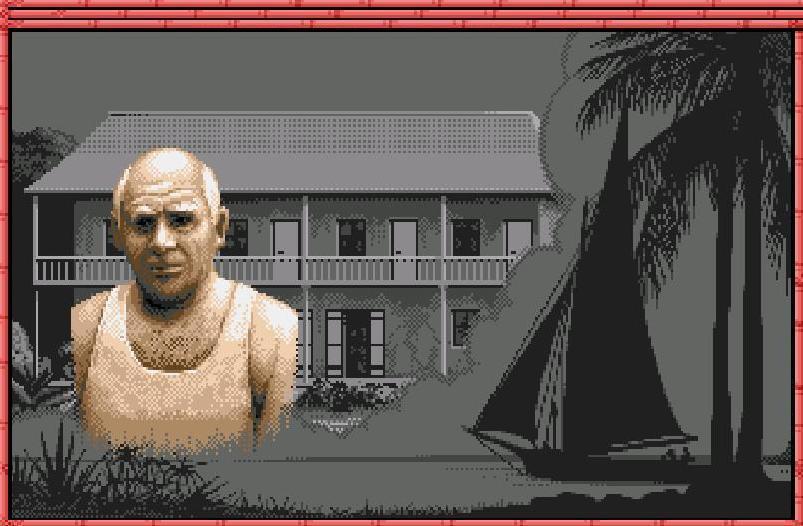 QUESTIONNER
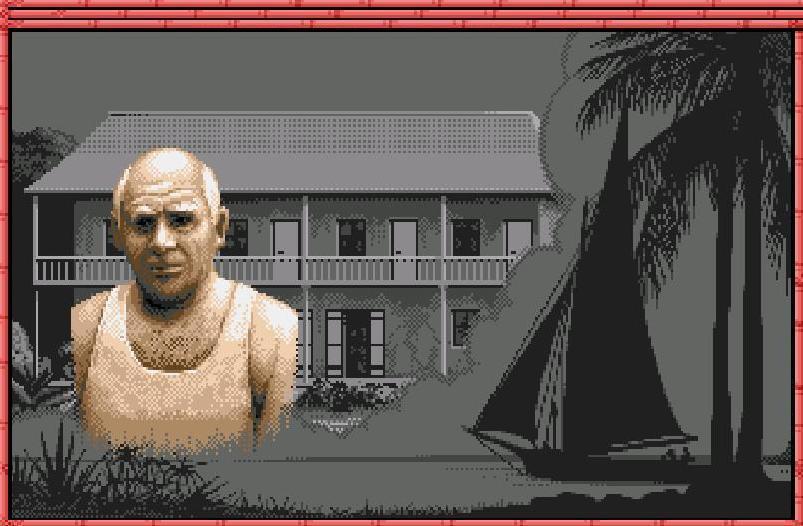 QUESTIONNER
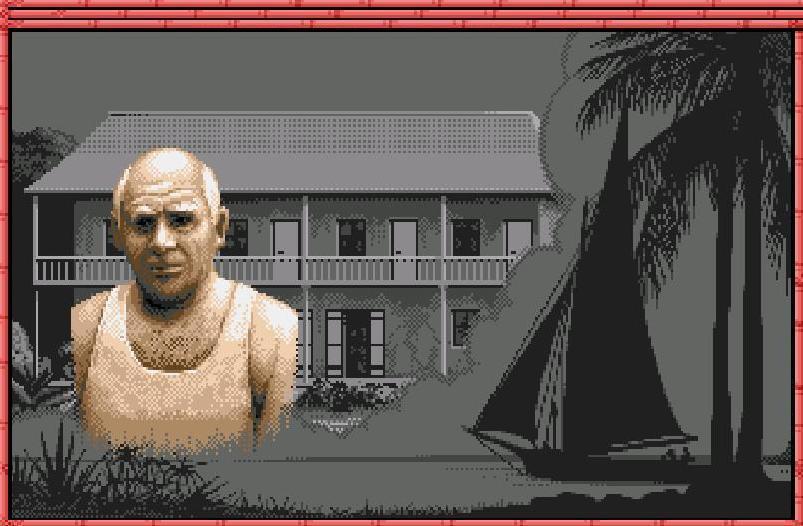 QUESTIONNER
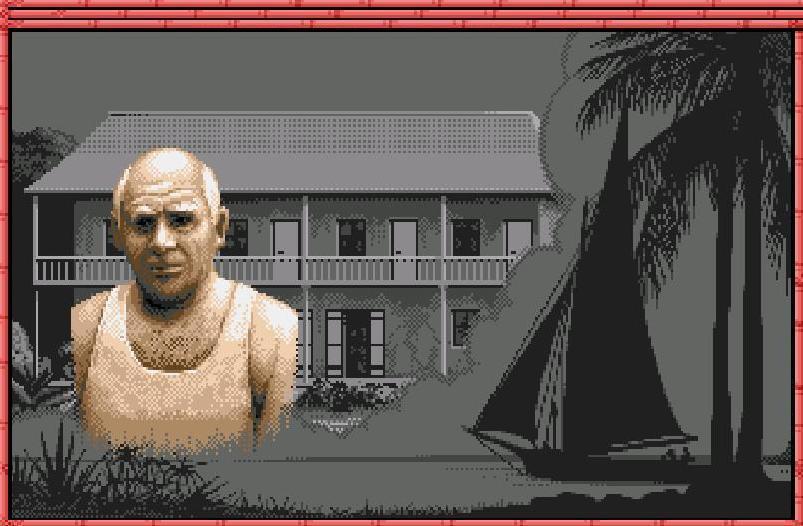 QUESTIONNER
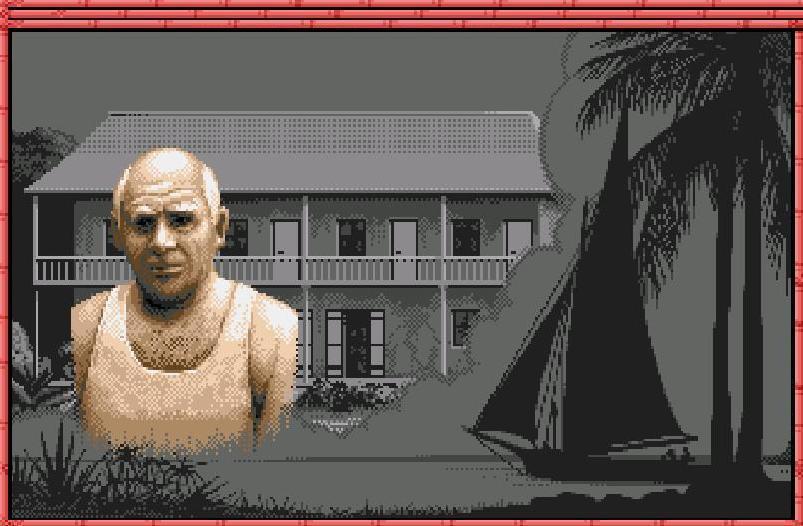 QUESTIONNER
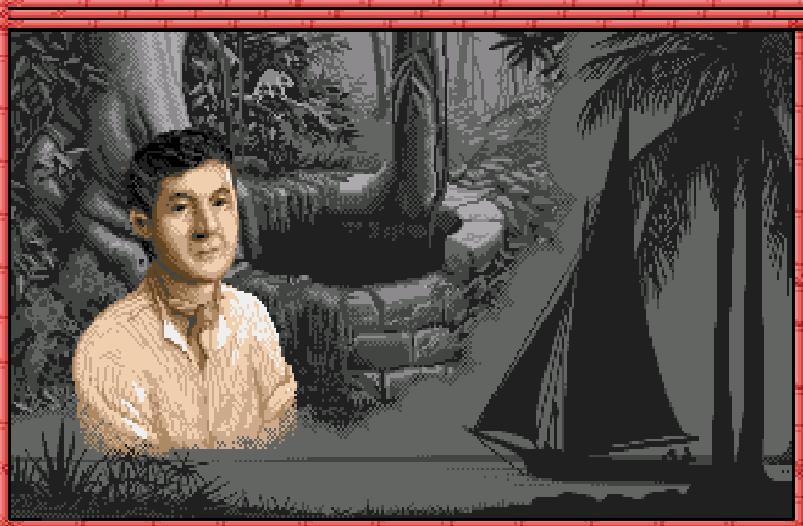 QUESTIONNER
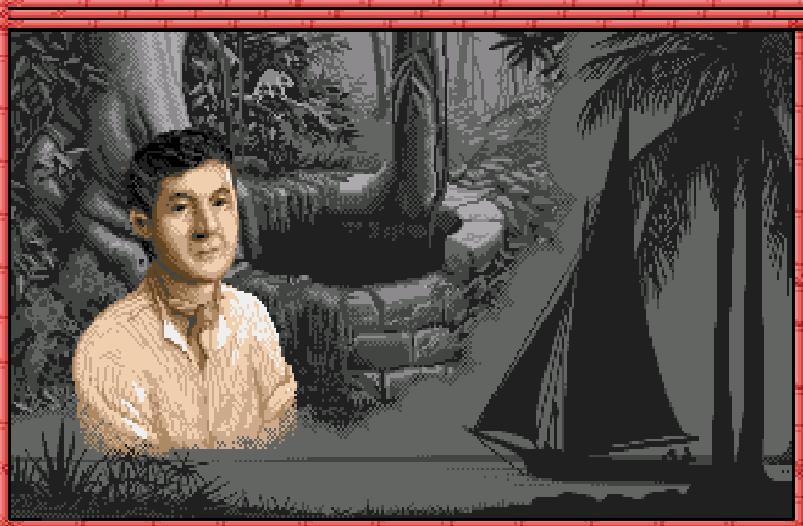 QUESTIONNER
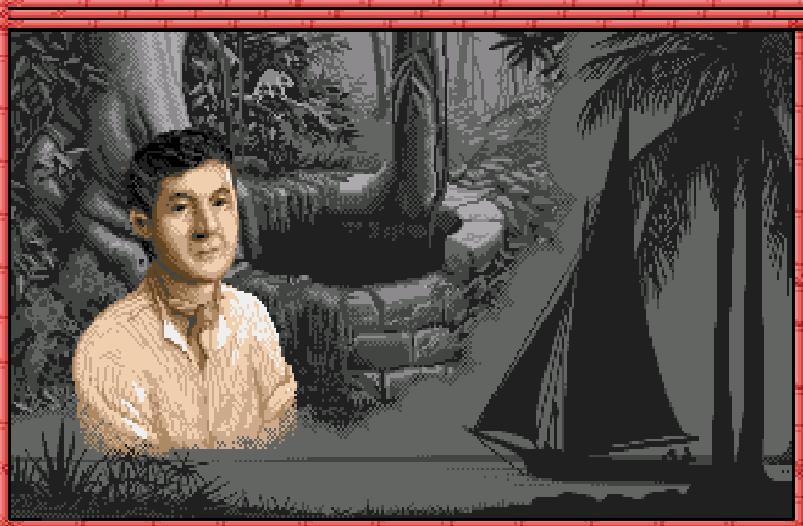 QUESTIONNER
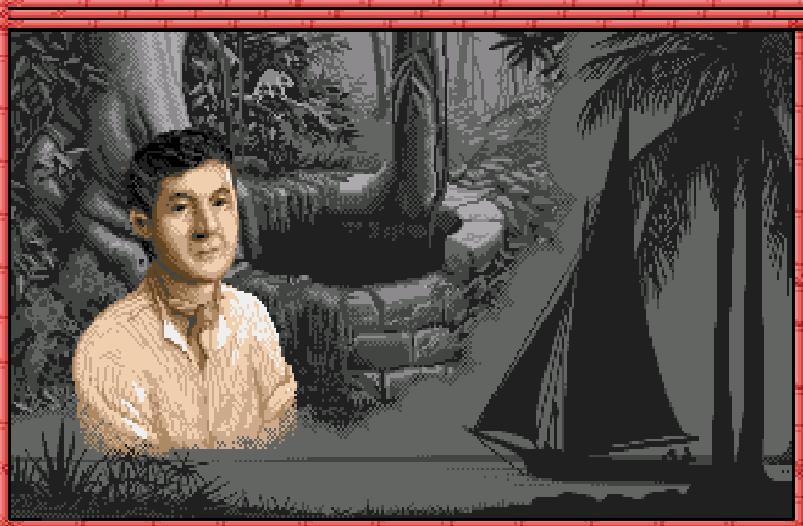 QUESTIONNER
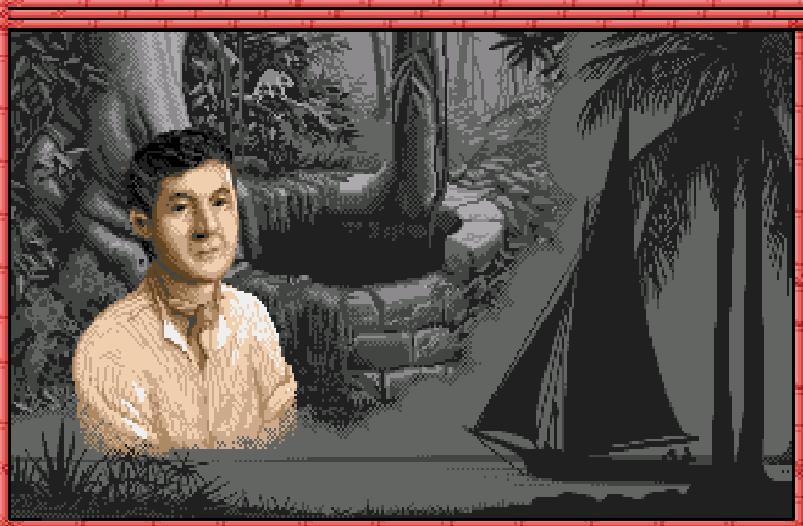 QUESTIONNER
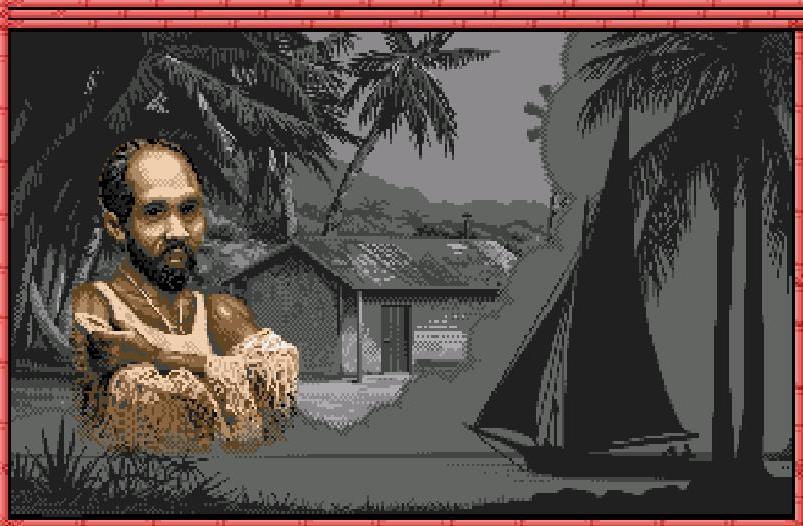 QUESTIONNER
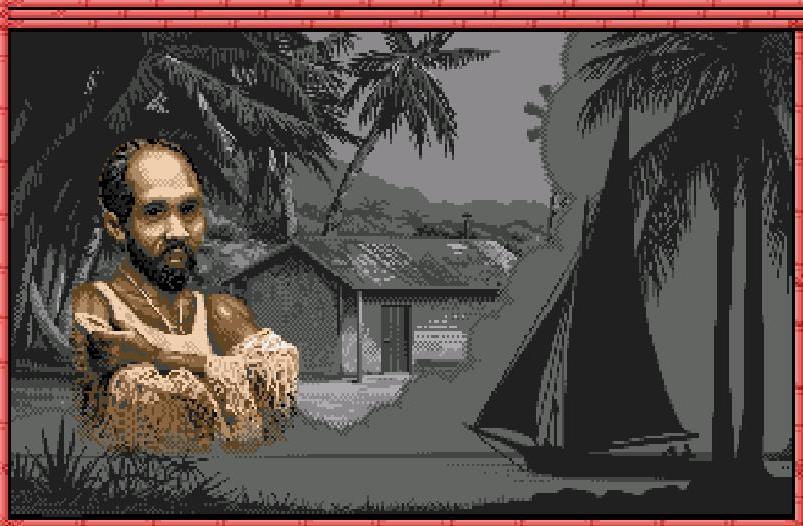 QUESTIONNER
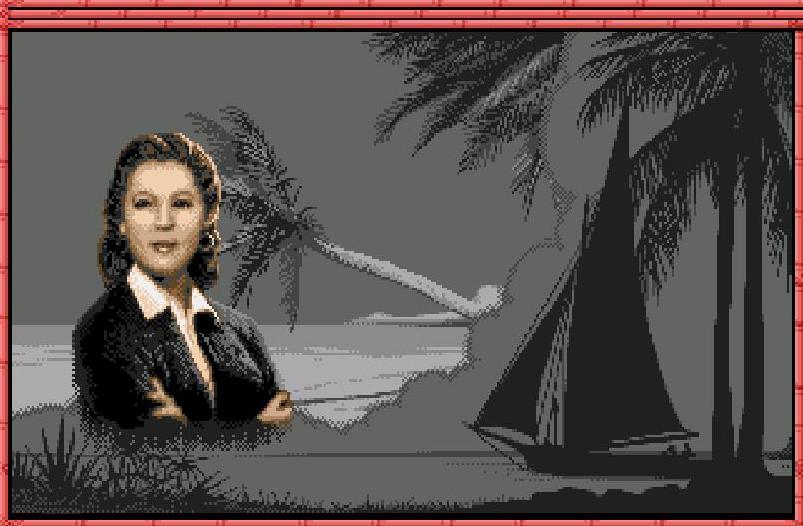 QUESTIONNER
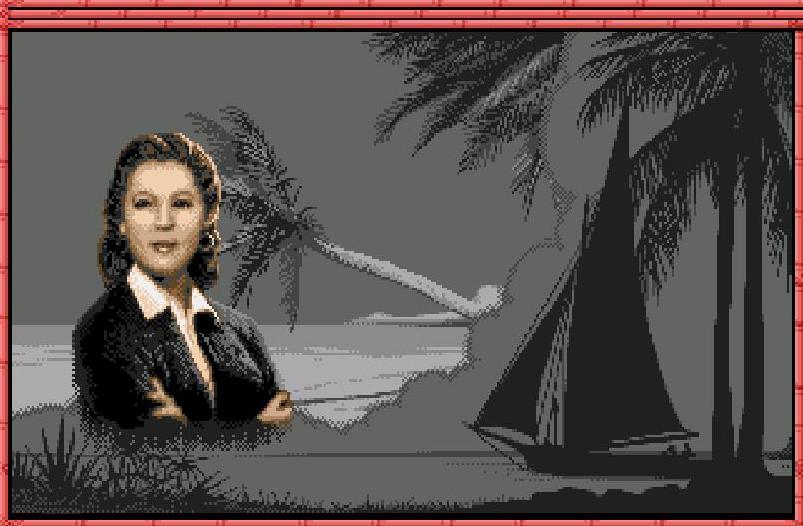 QUESTIONNER
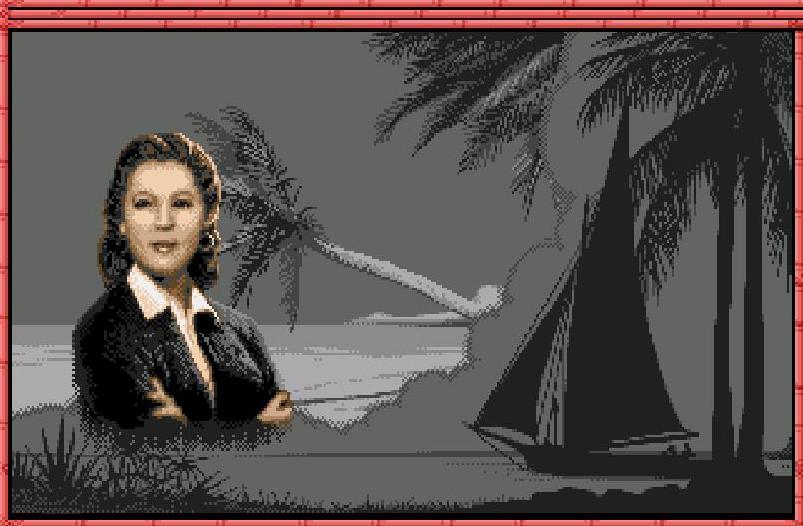 QUESTIONNER
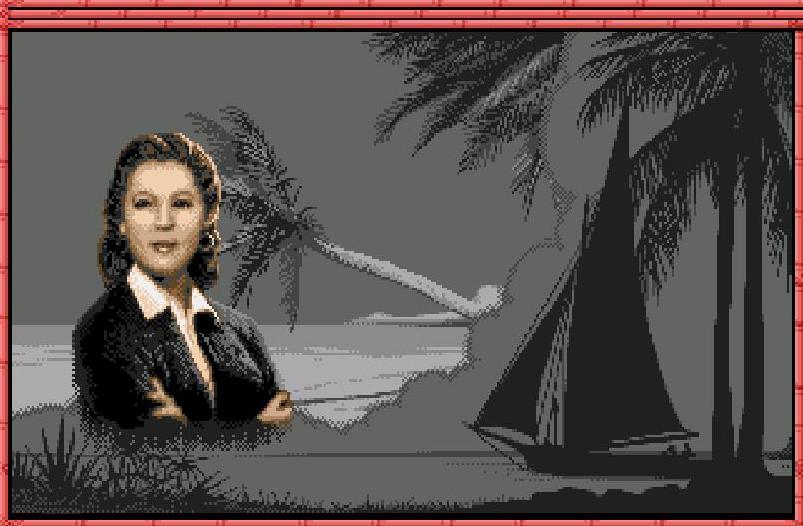 QUESTIONNER
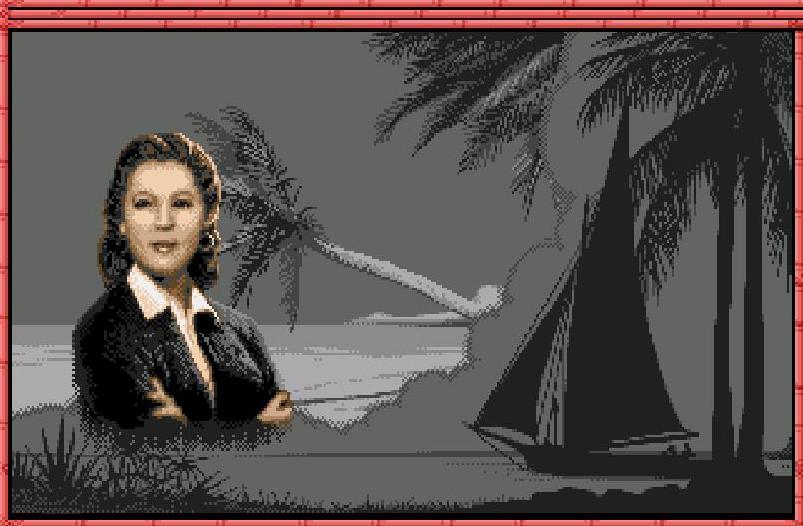 QUESTIONNER
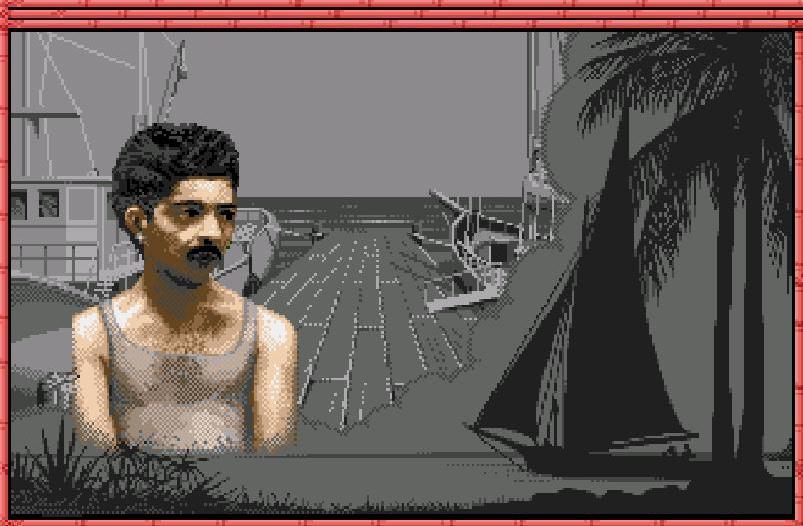 QUESTIONNER
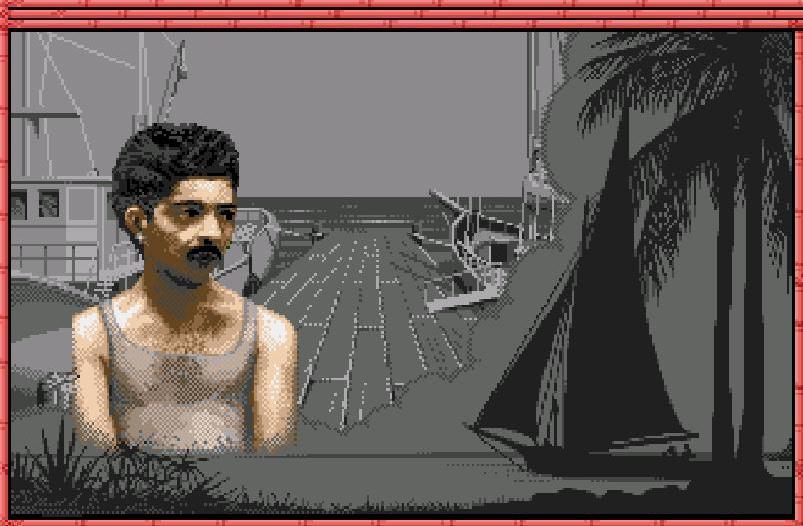 QUESTIONNER
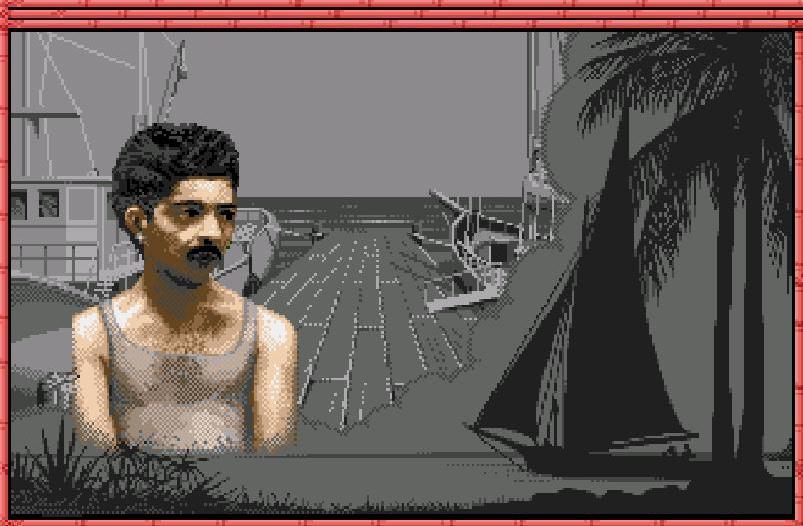 QUESTIONNER
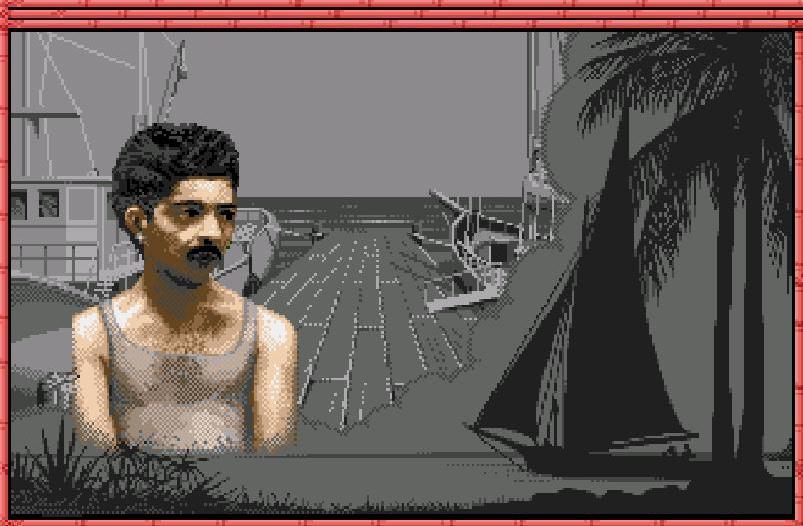 QUESTIONNER
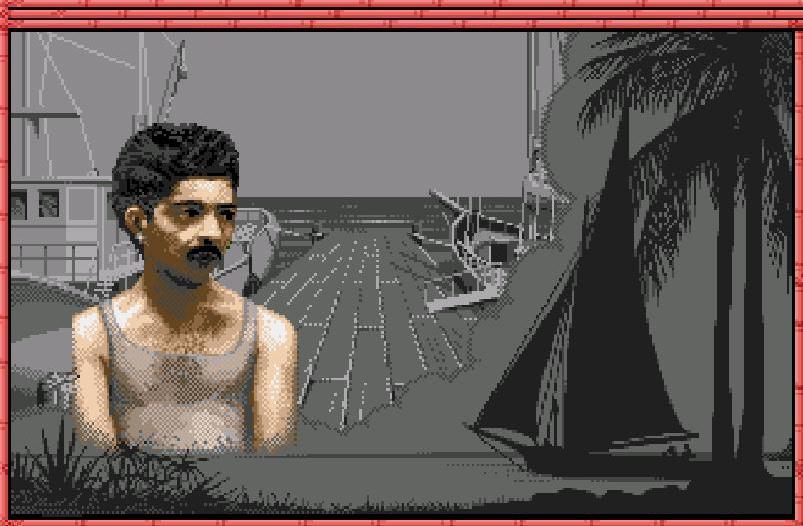 QUESTIONNER
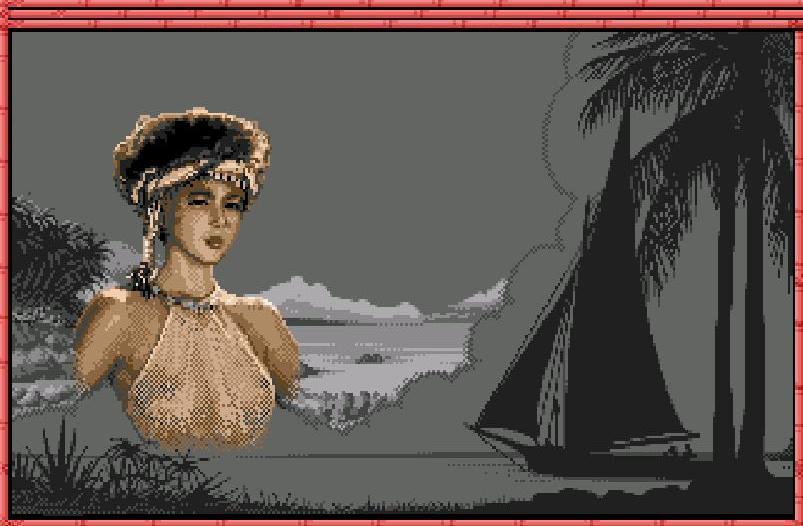 QUESTIONNER
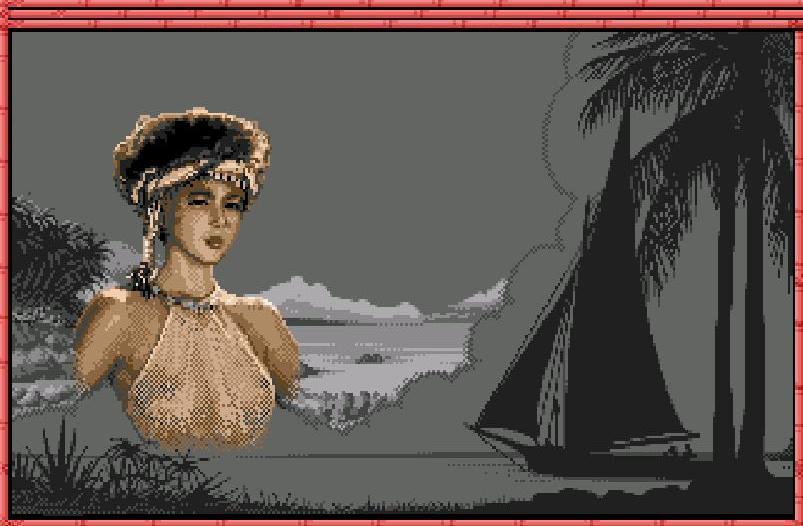 QUESTIONNER
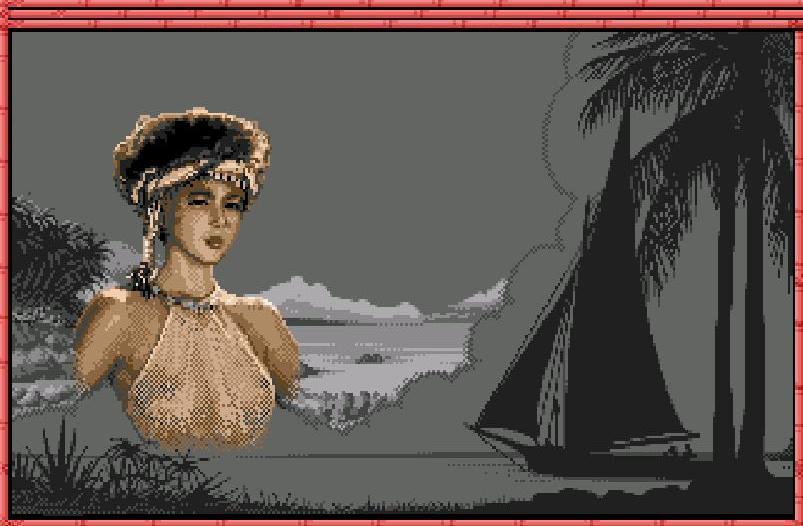 QUESTIONNER
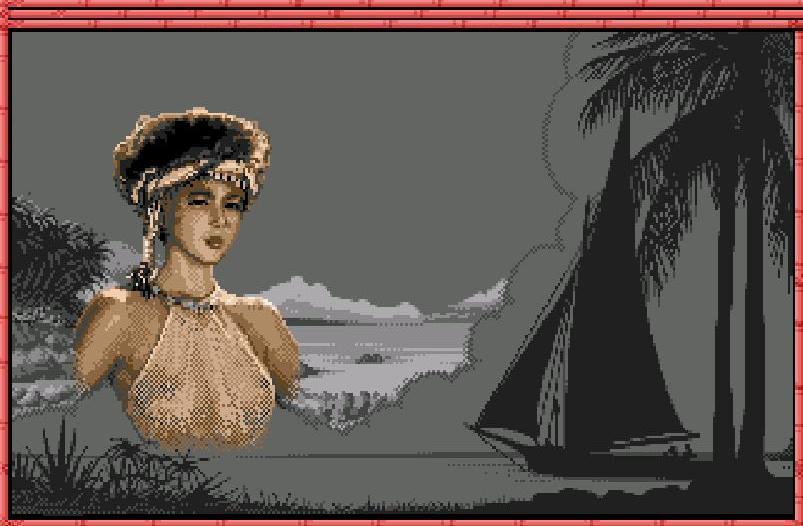 QUESTIONNER
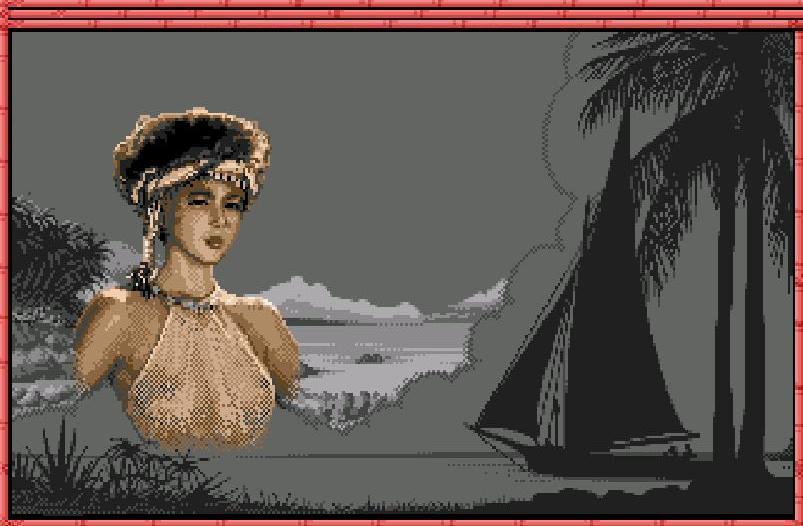 QUESTIONNER
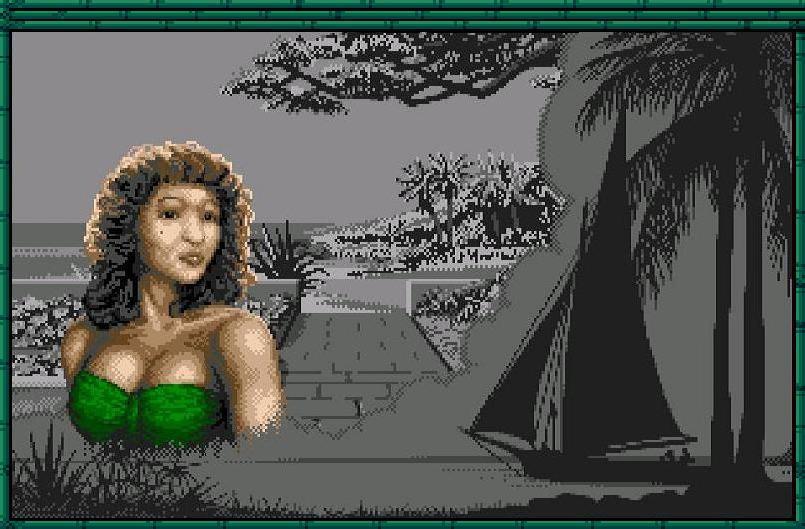 QUESTIONNER
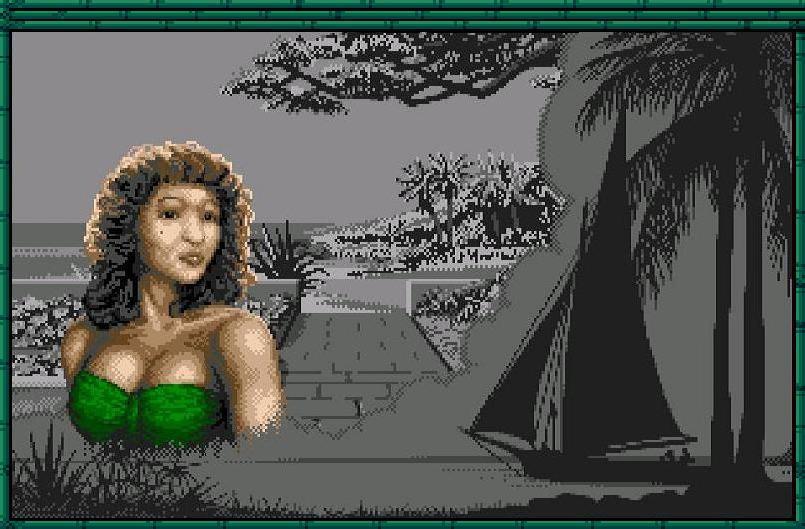 QUESTIONNER
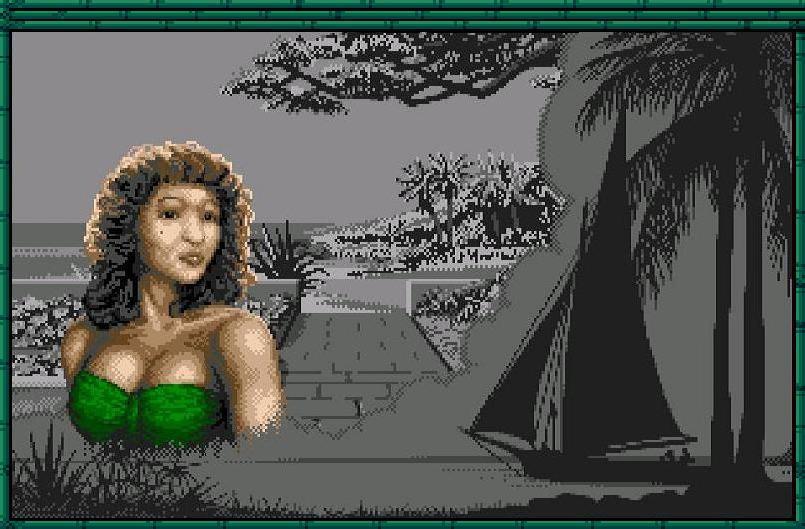 QUESTIONNER
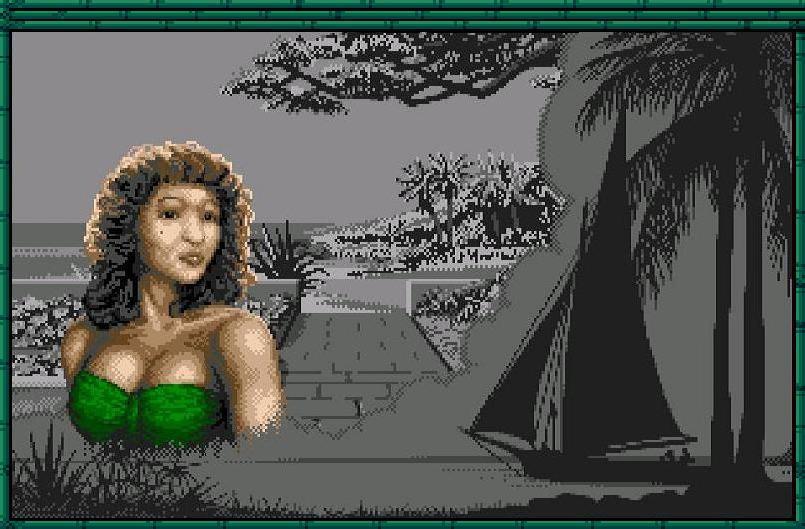 QUESTIONNER
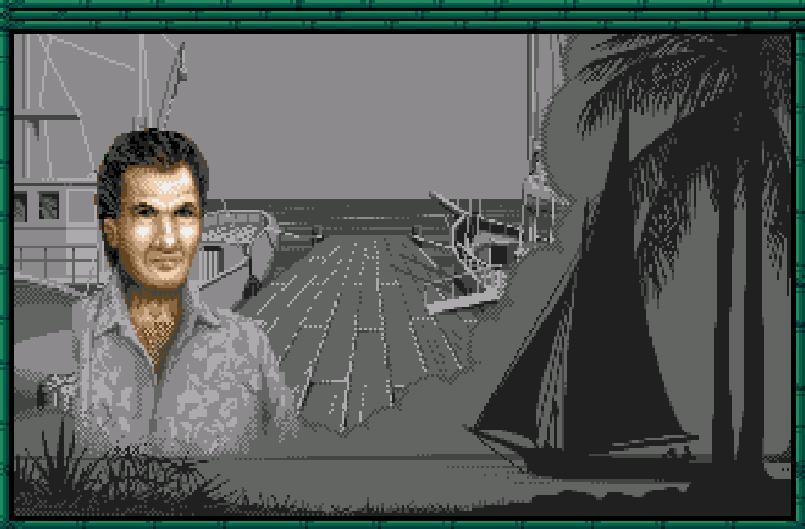 QUESTIONNER
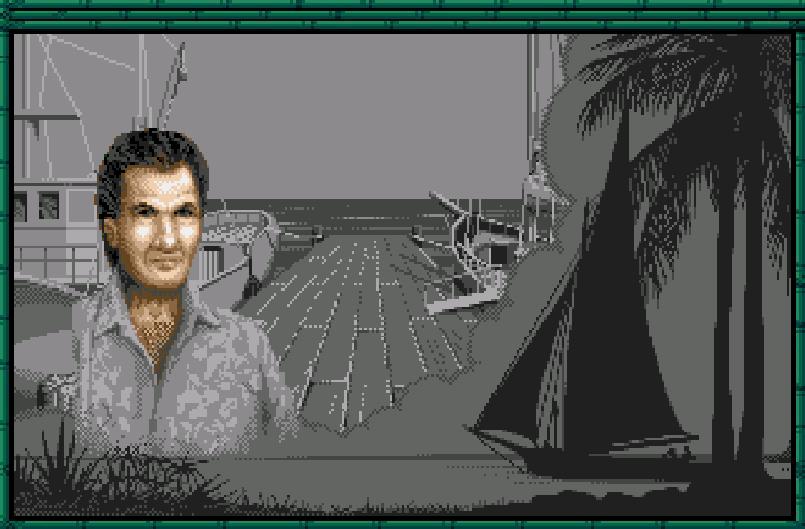 QUESTIONNER
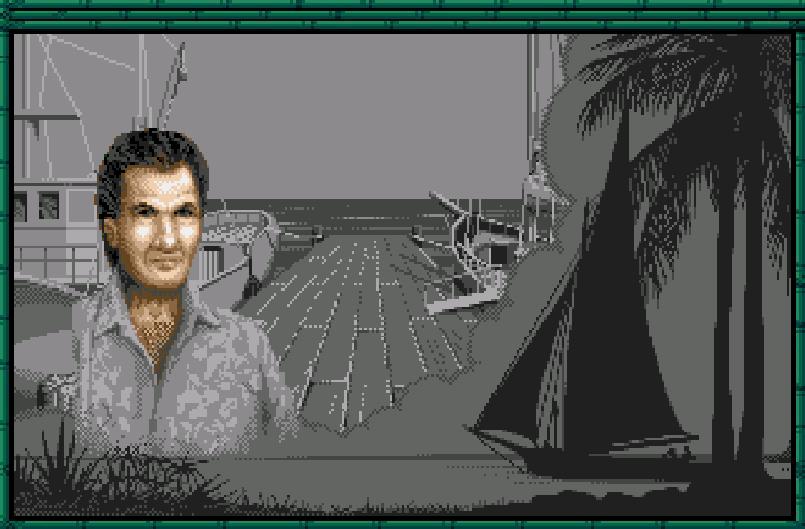 QUESTIONNER
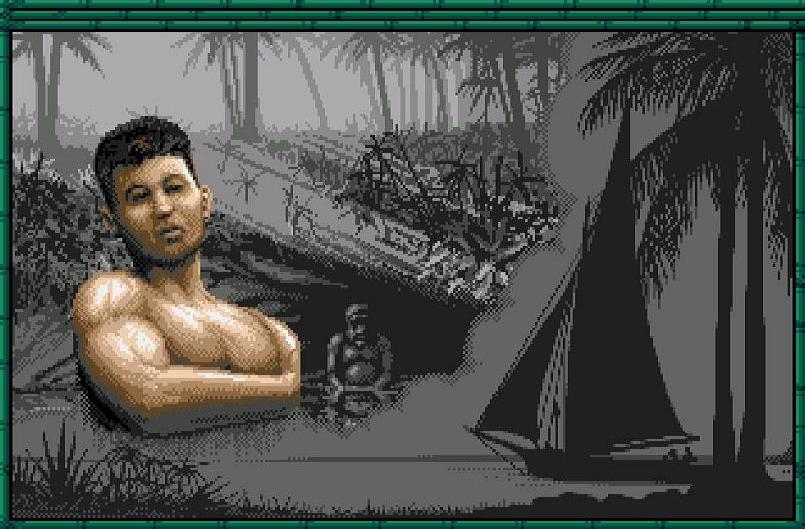 QUESTIONNER
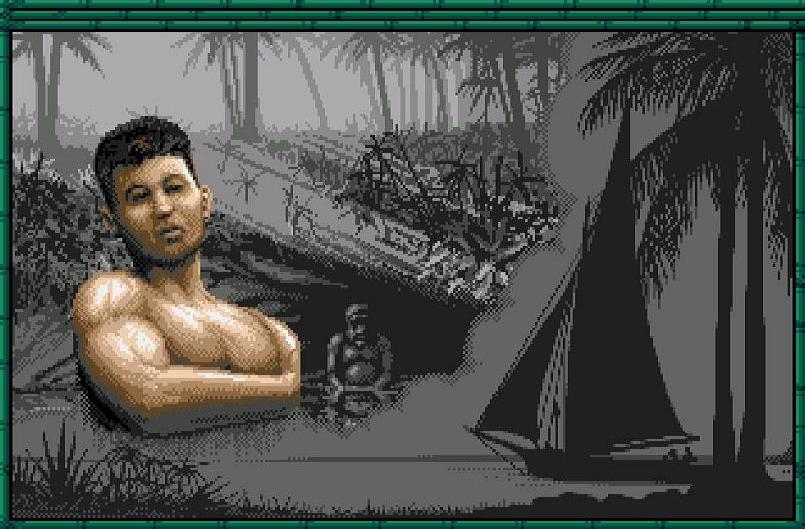 QUESTIONNER
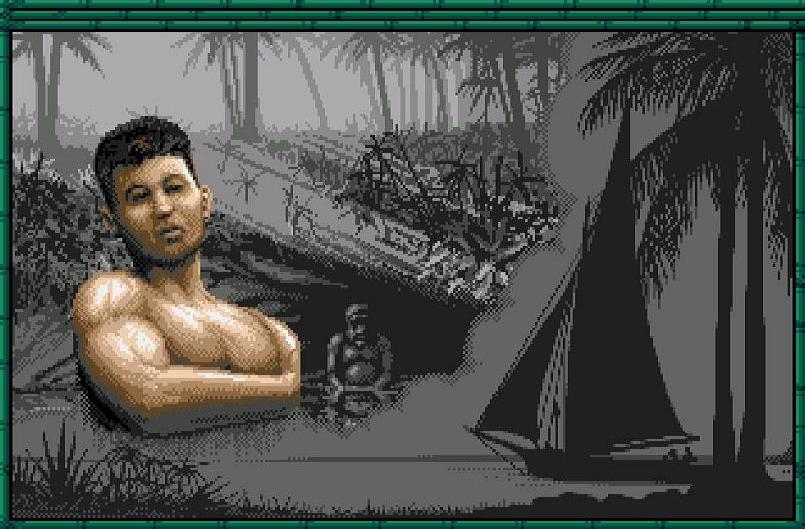 QUESTIONNER
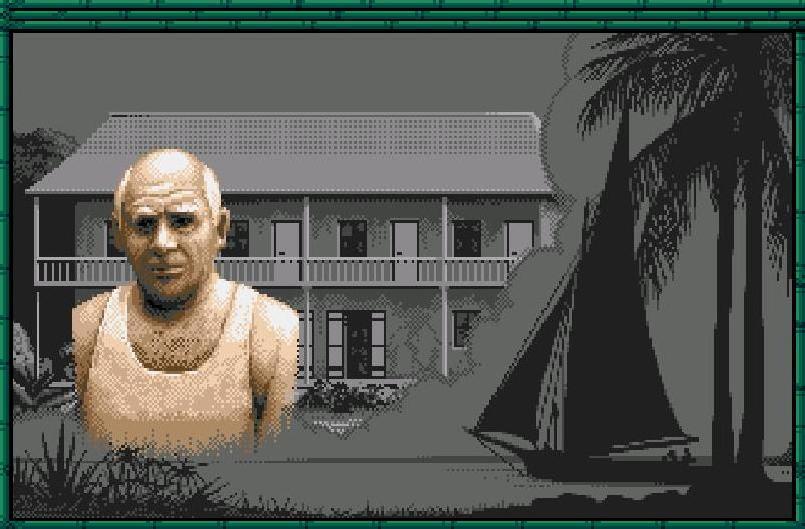 QUESTIONNER
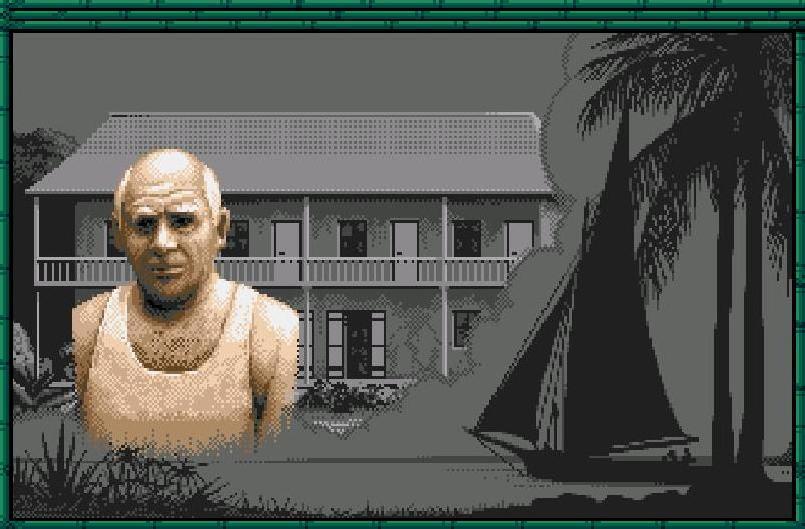 QUESTIONNER
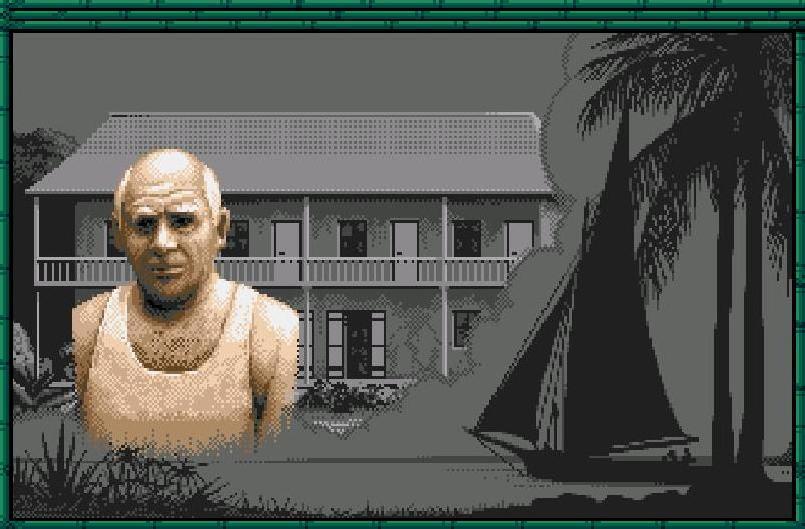 QUESTIONNER
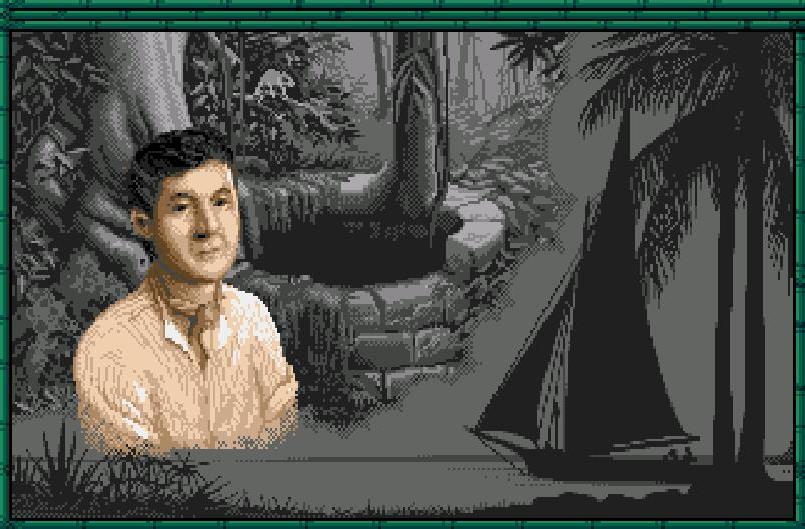 QUESTIONNER
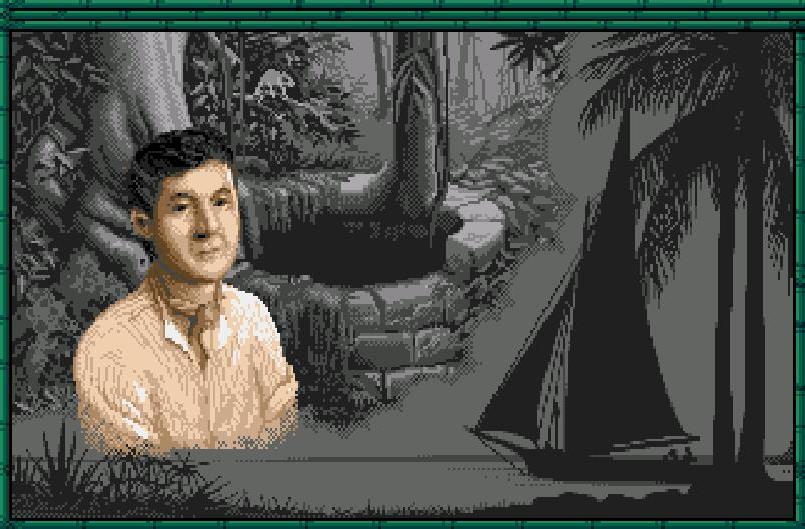 QUESTIONNER
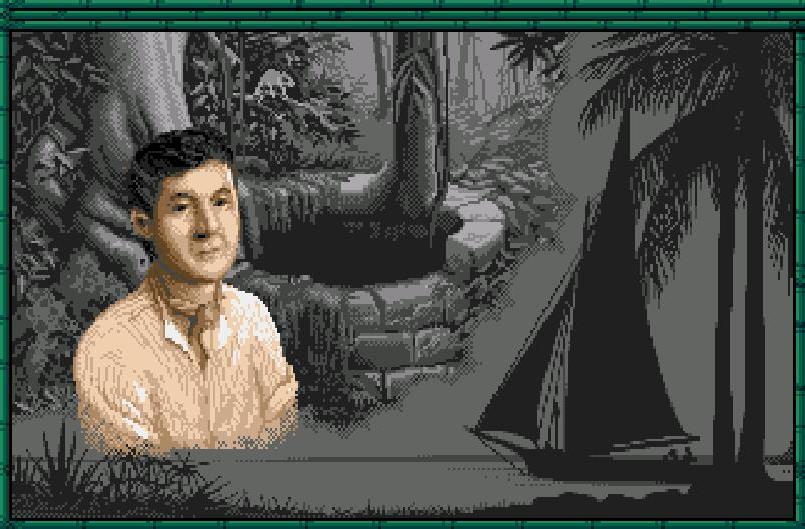 QUESTIONNER
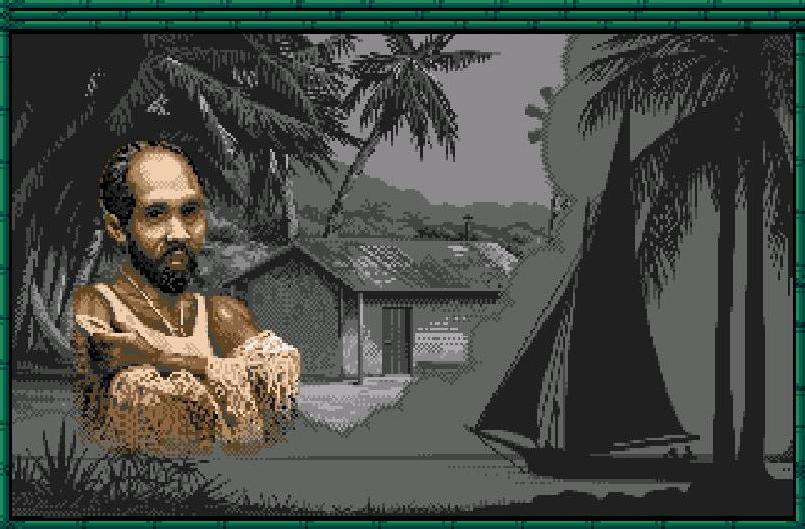 QUESTIONNER
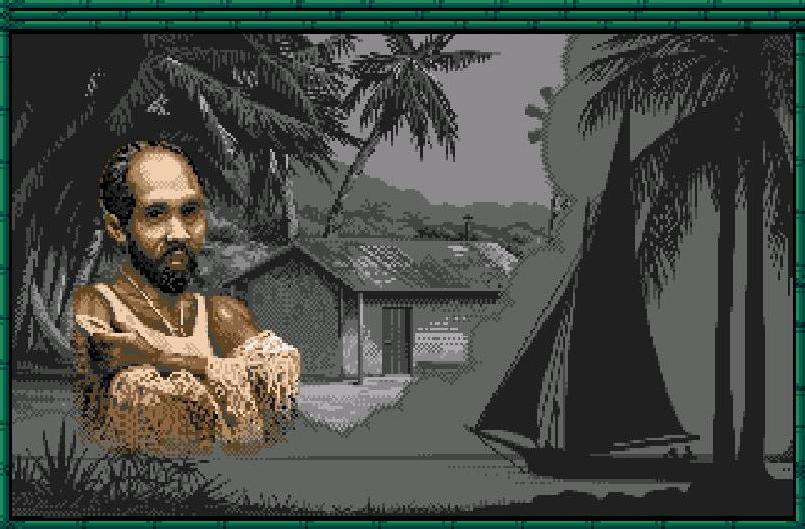 QUESTIONNER
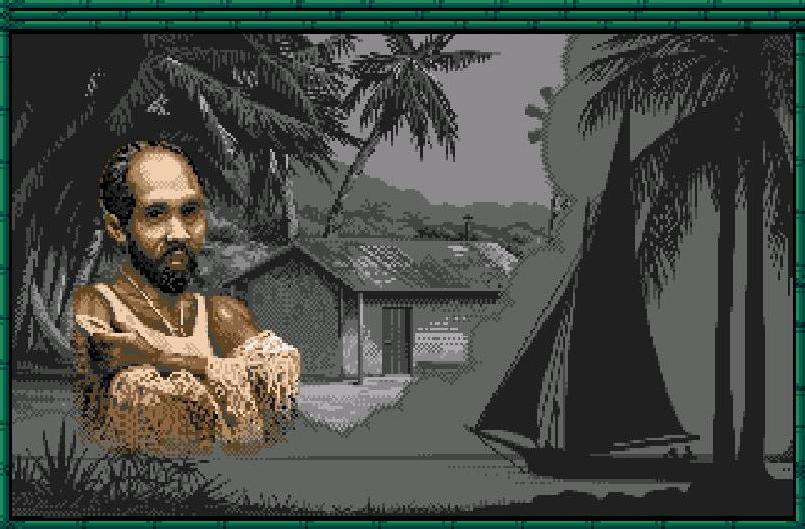 QUESTIONNER
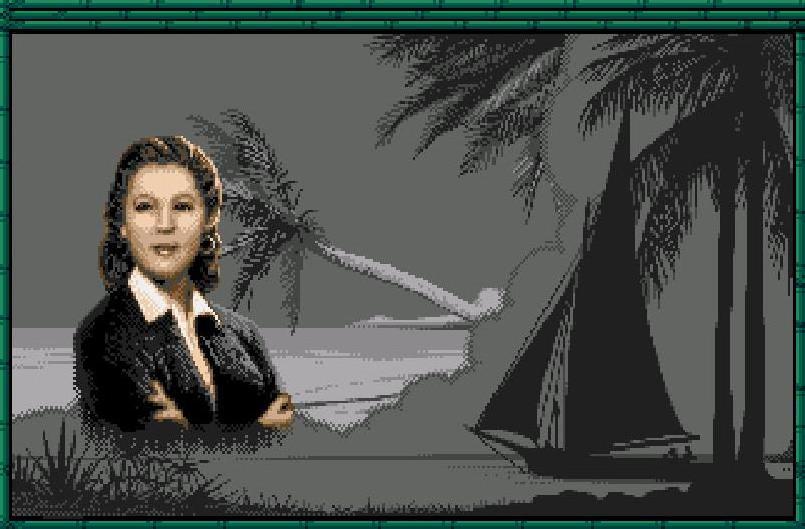 QUESTIONNER
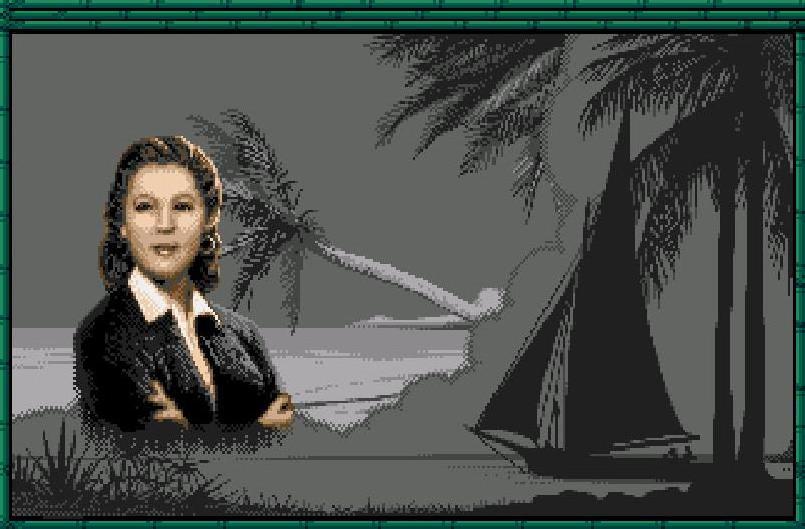 QUESTIONNER
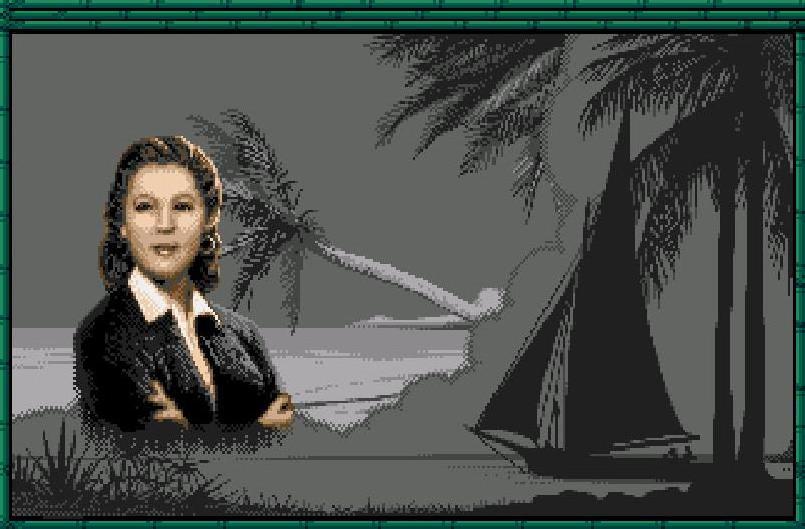 QUESTIONNER
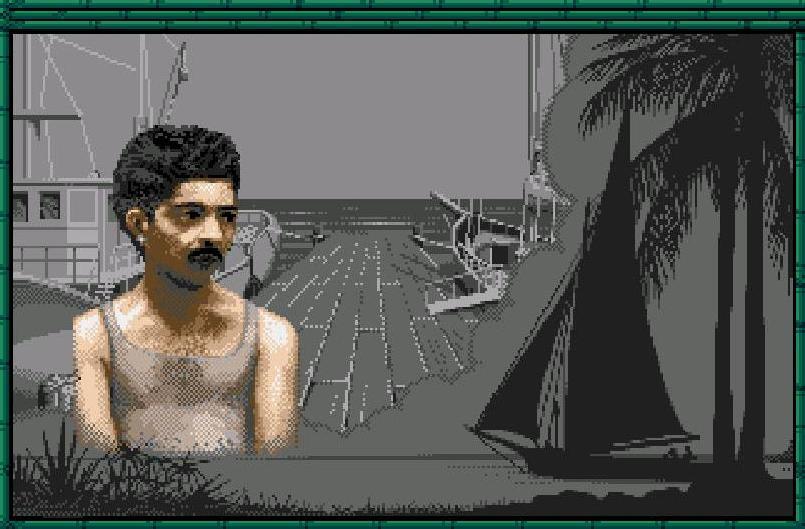 QUESTIONNER
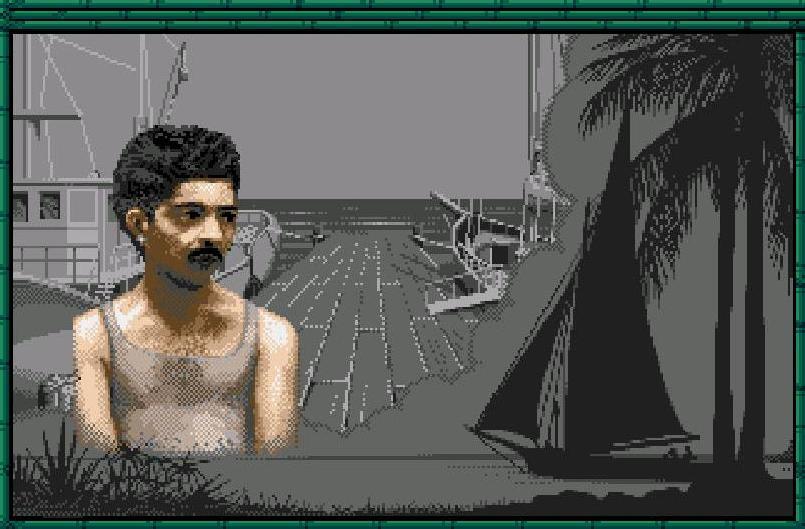 QUESTIONNER
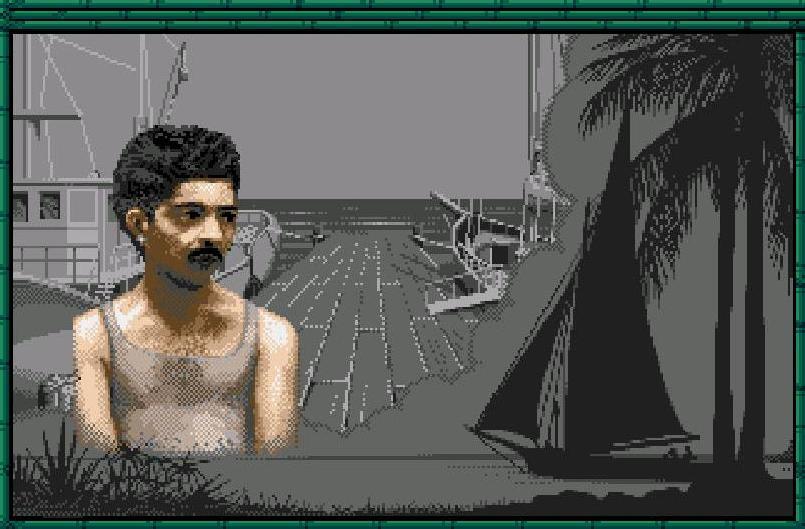 QUESTIONNER
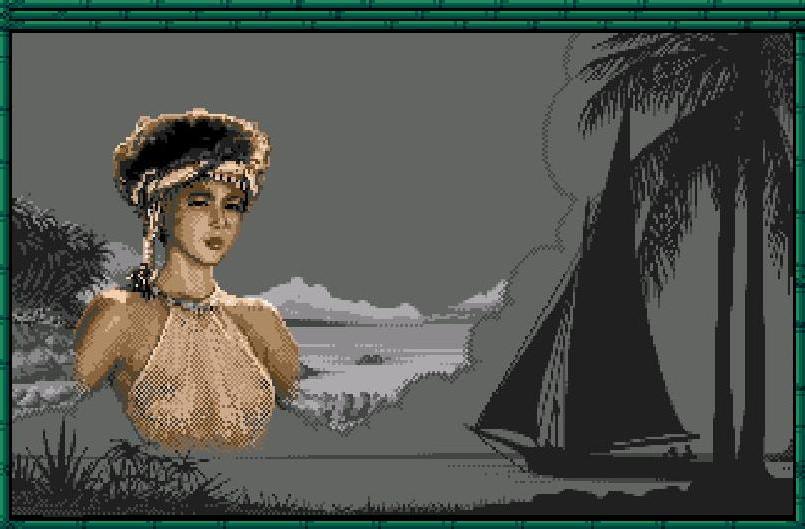 QUESTIONNER
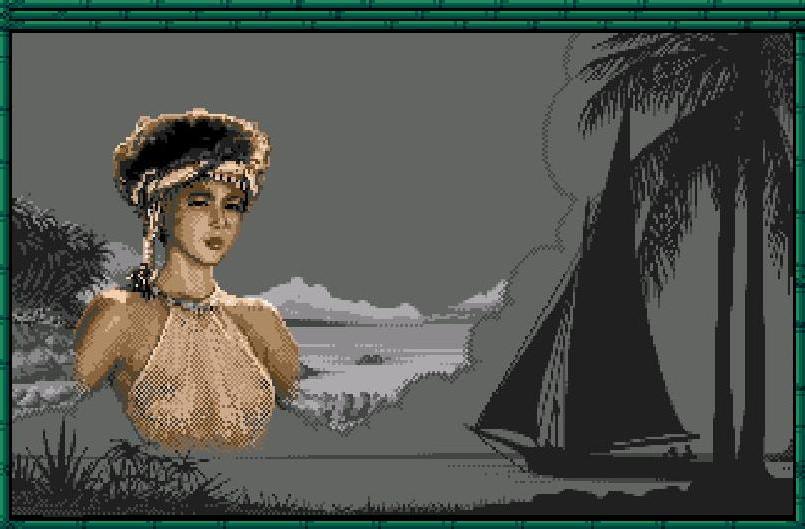 QUESTIONNER
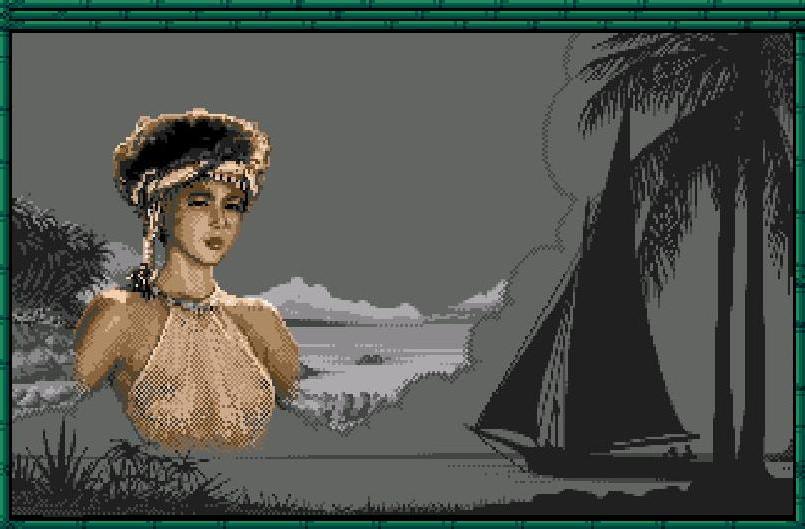 QUESTIONNER
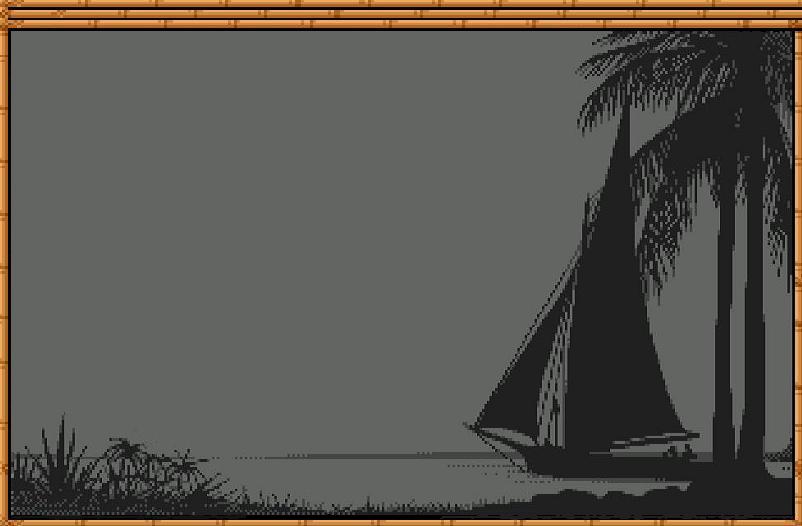 QUESTIONNER
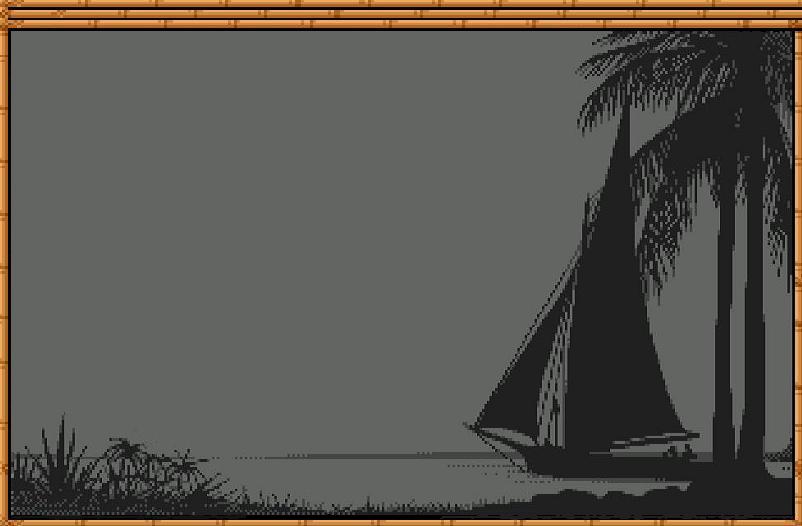 ARGUMENTER
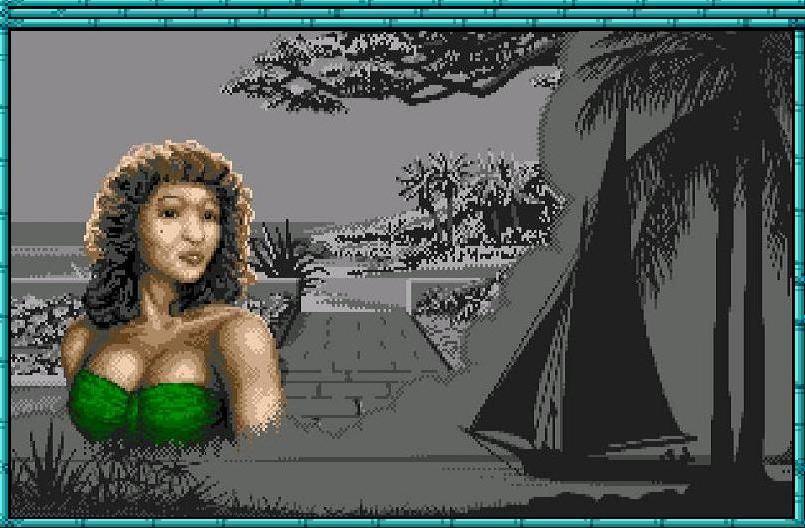 ARGUMENTER
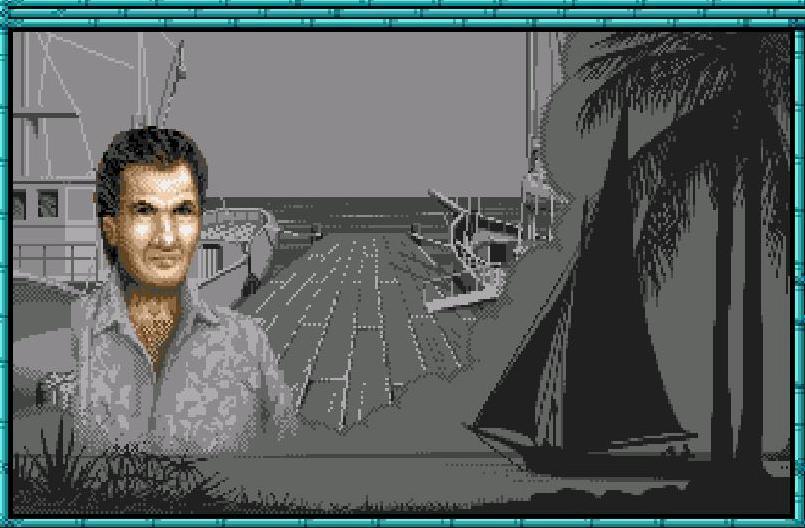 ARGUMENTER
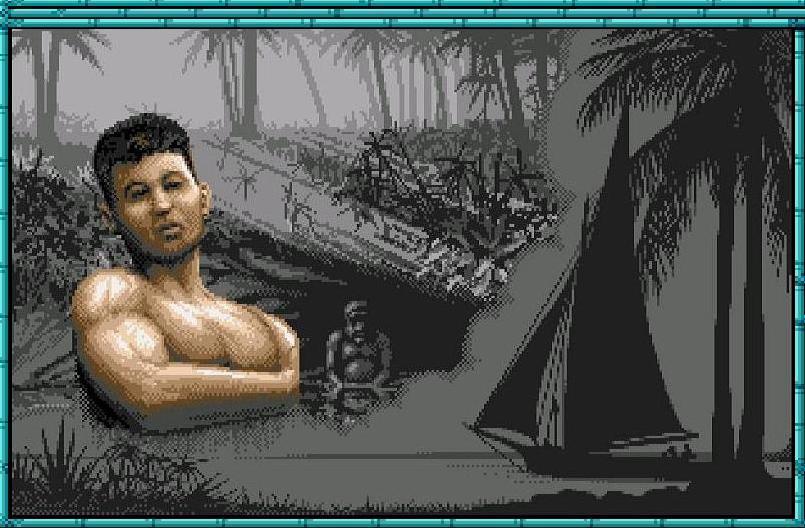 ARGUMENTER
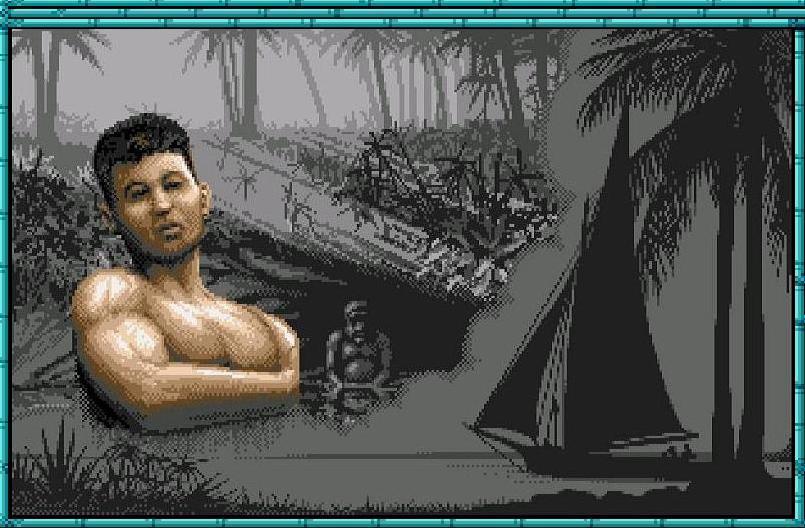 ARGUMENTER
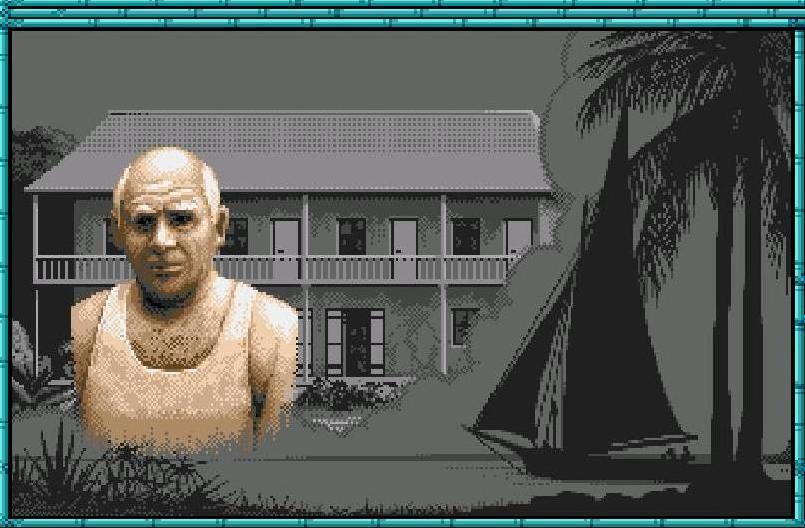 ARGUMENTER
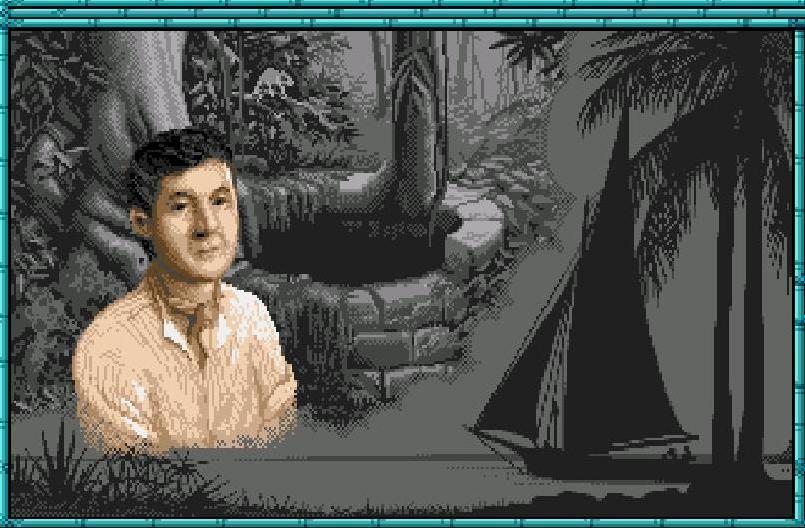 ARGUMENTER
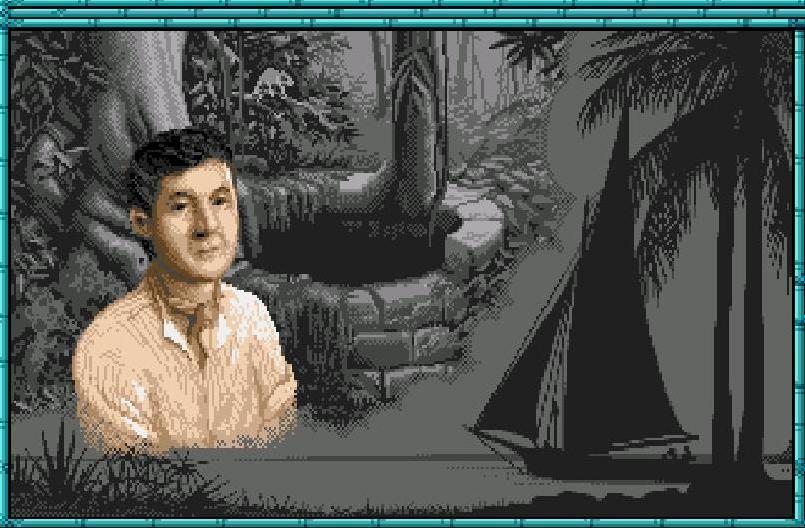 ARGUMENTER
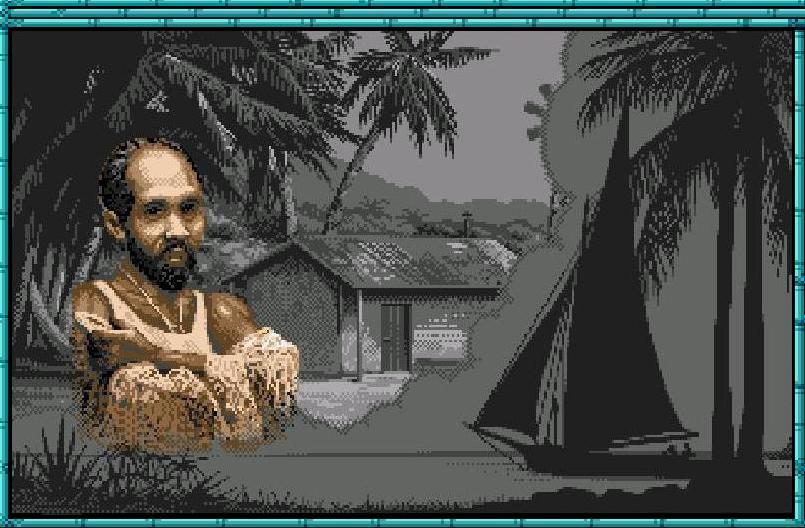 ARGUMENTER
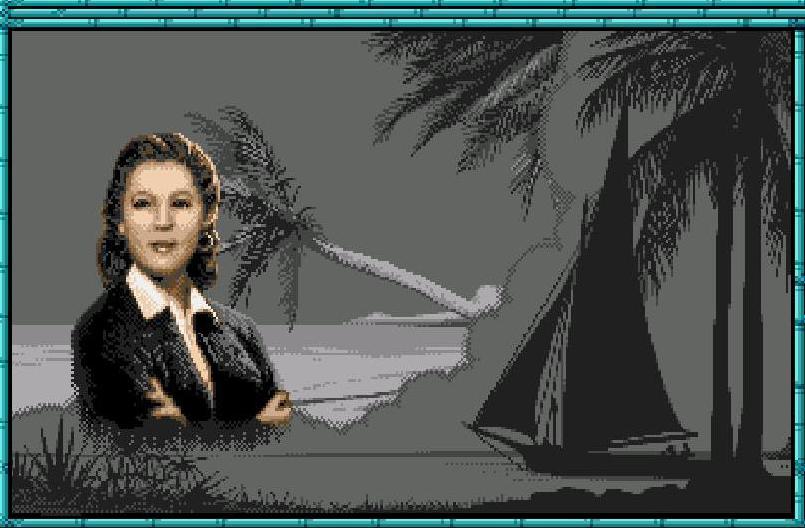 ARGUMENTER
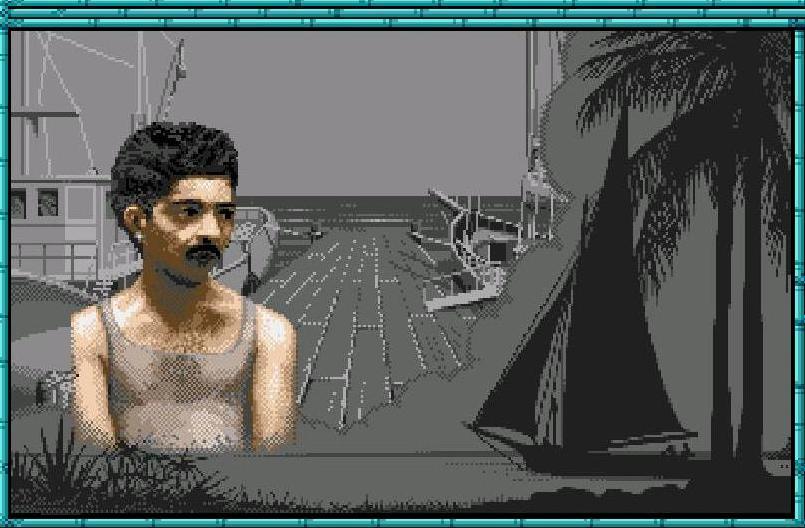 ARGUMENTER
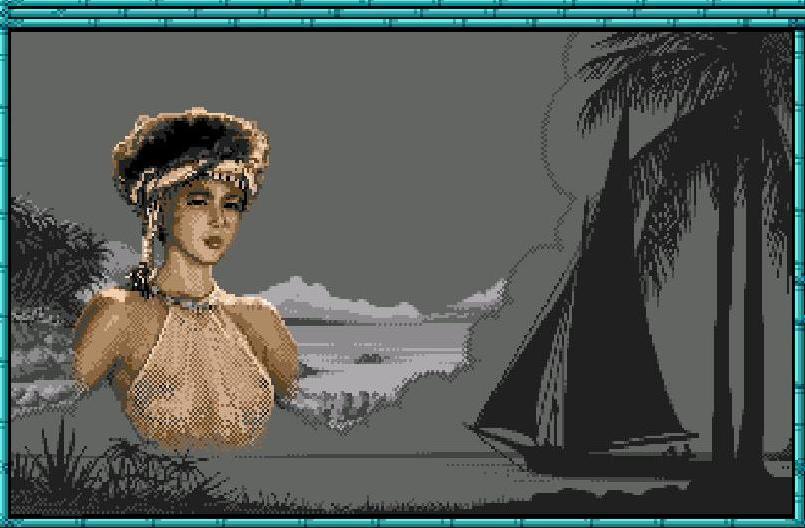 ARGUMENTER
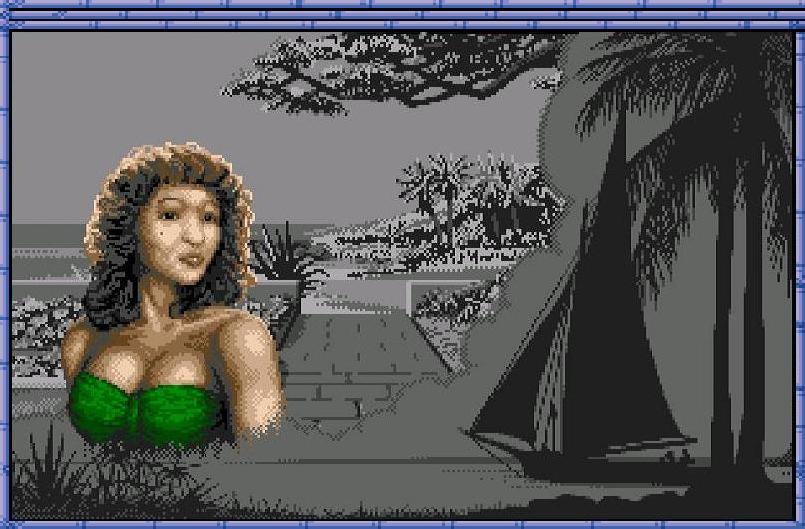 ARGUMENTER
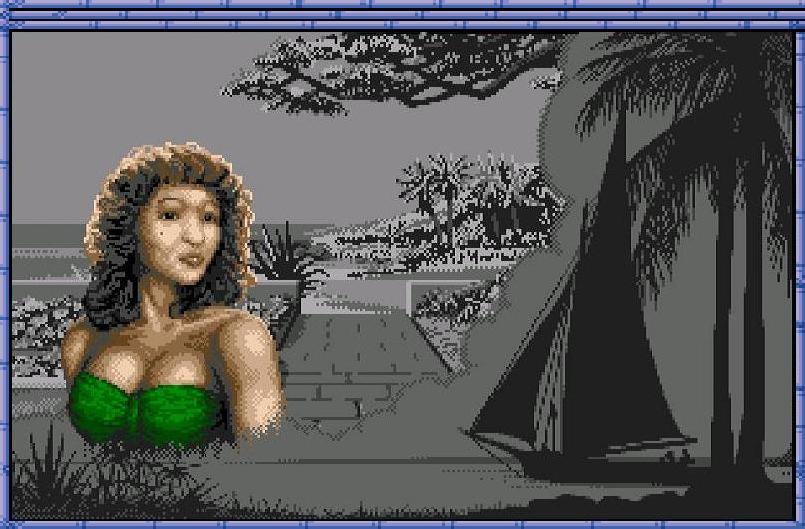 ARGUMENTER
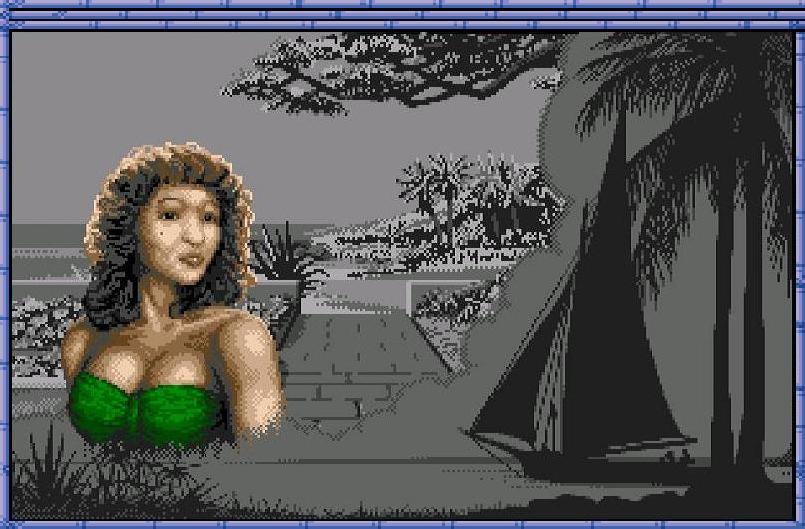 ARGUMENTER
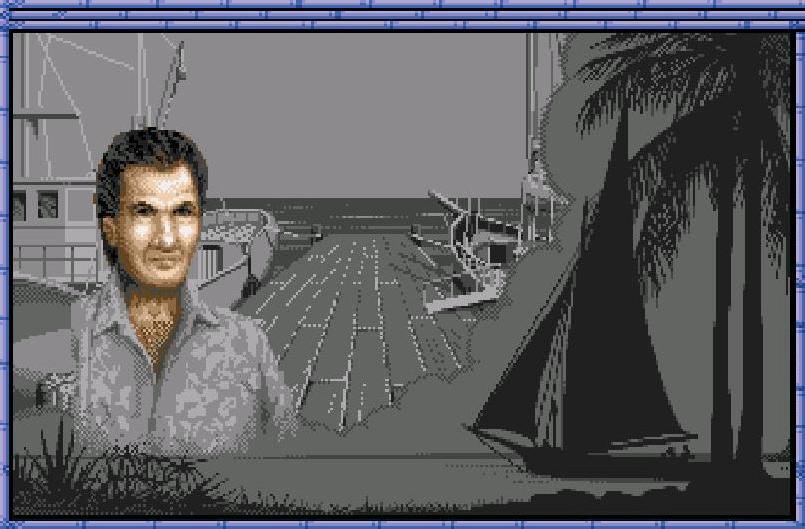 ARGUMENTER
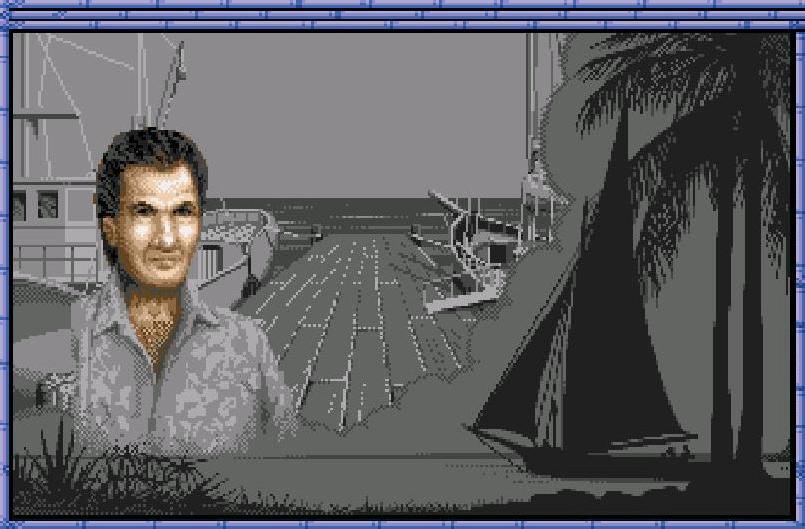 ARGUMENTER
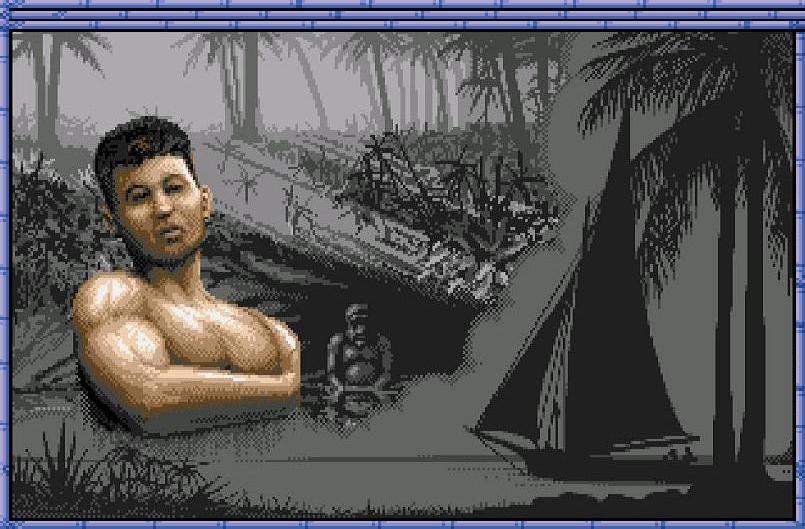 ARGUMENTER
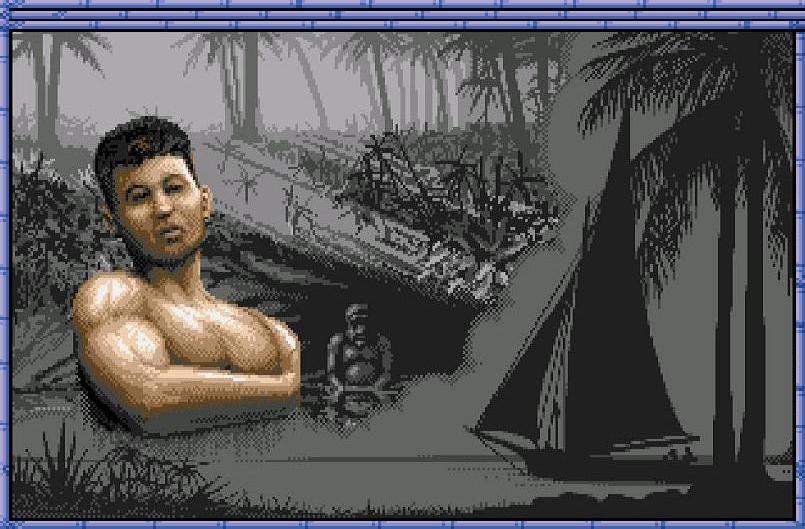 ARGUMENTER
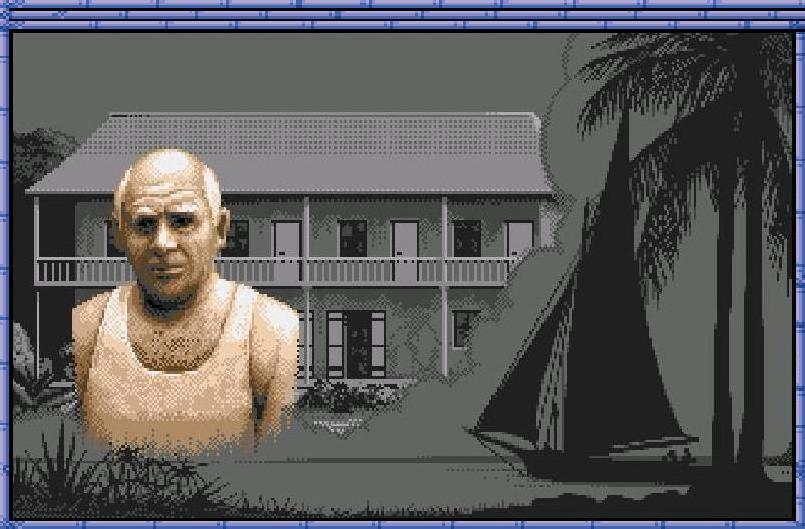 ARGUMENTER
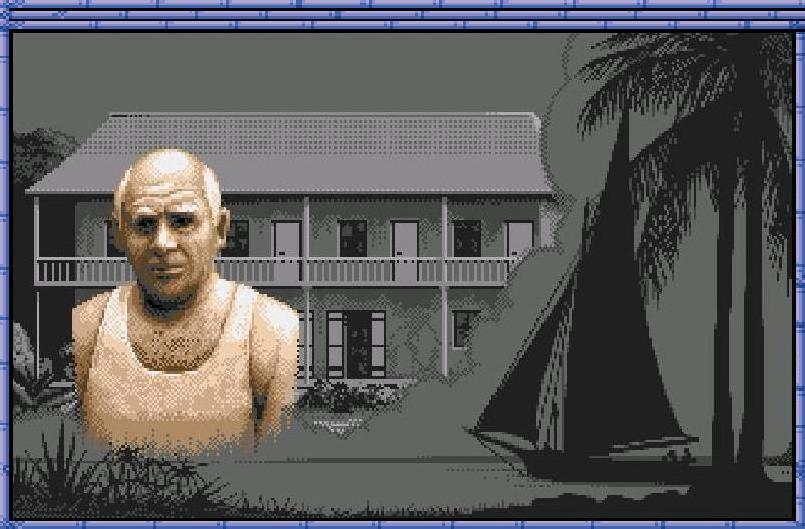 ARGUMENTER
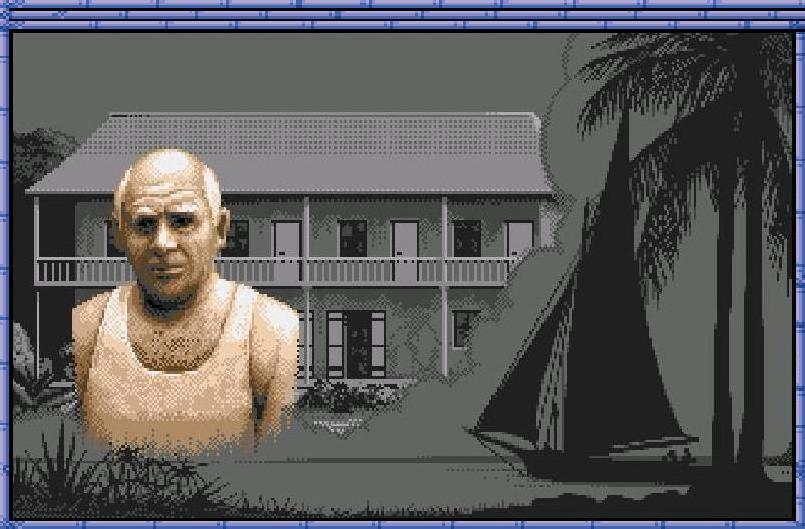 ARGUMENTER
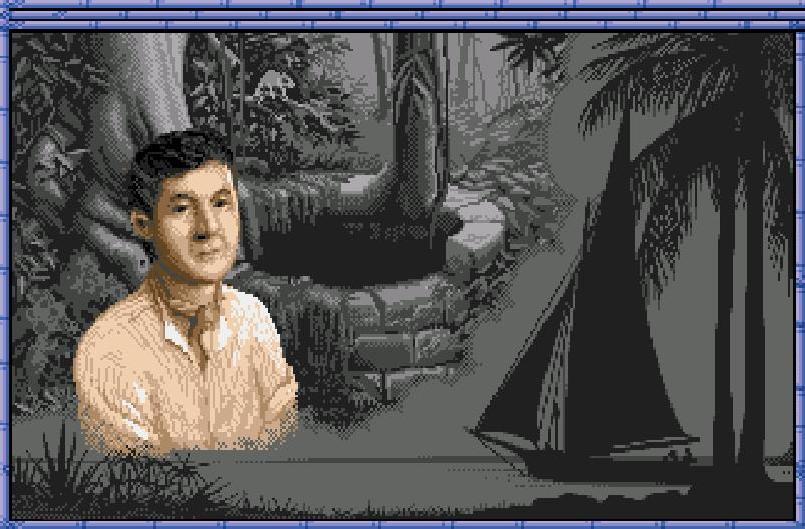 ARGUMENTER
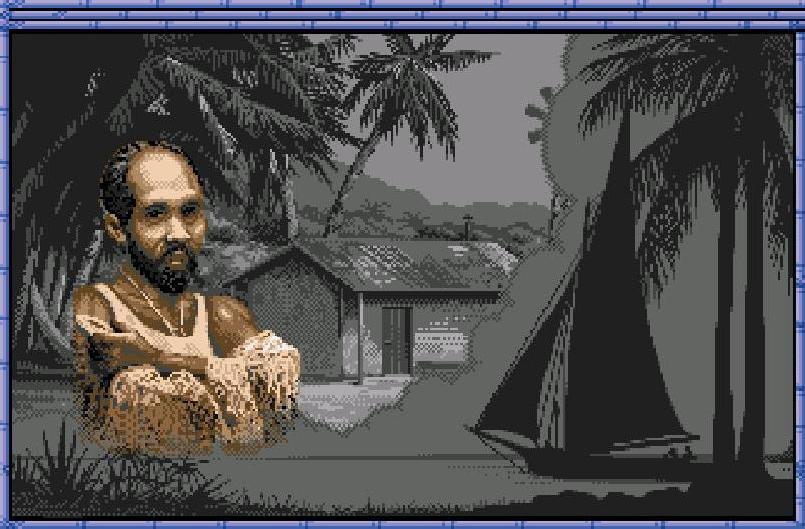 ARGUMENTER
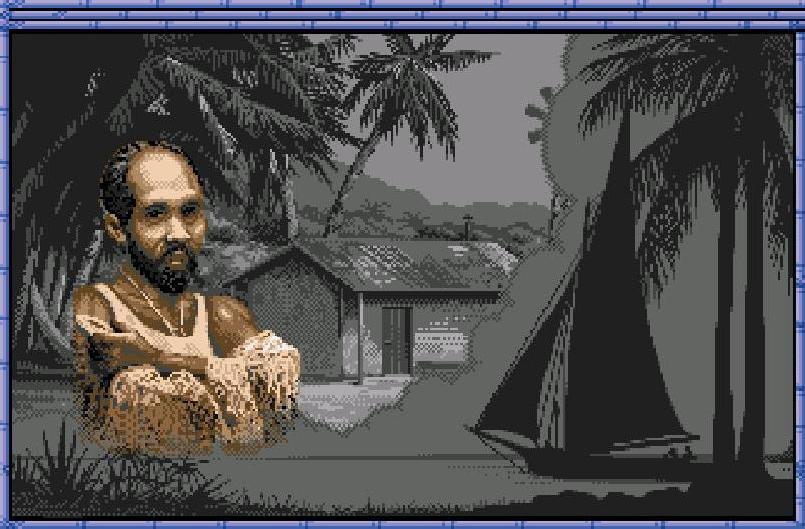 ARGUMENTER
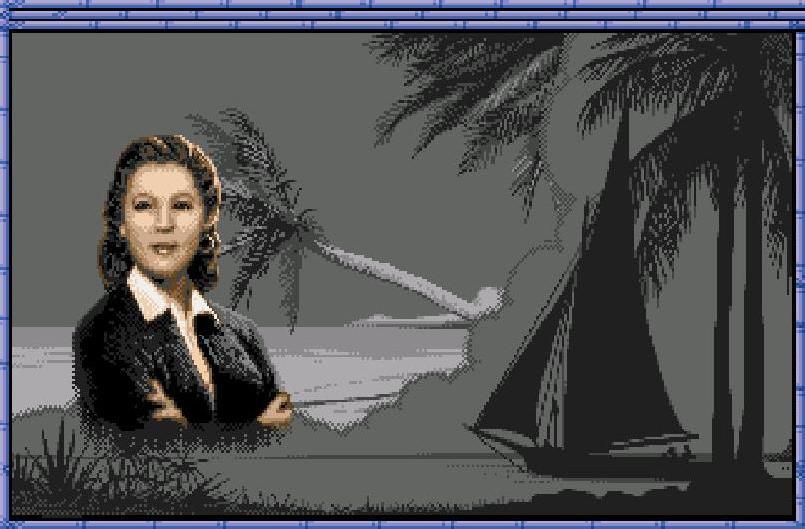 ARGUMENTER
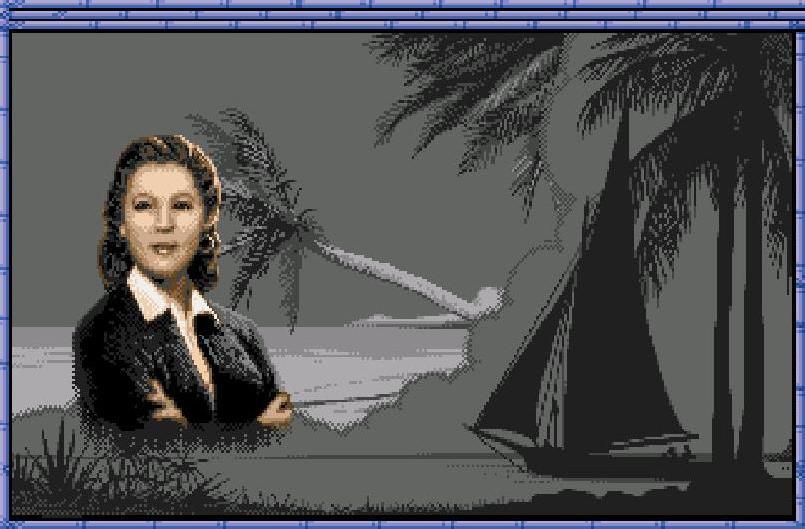 ARGUMENTER
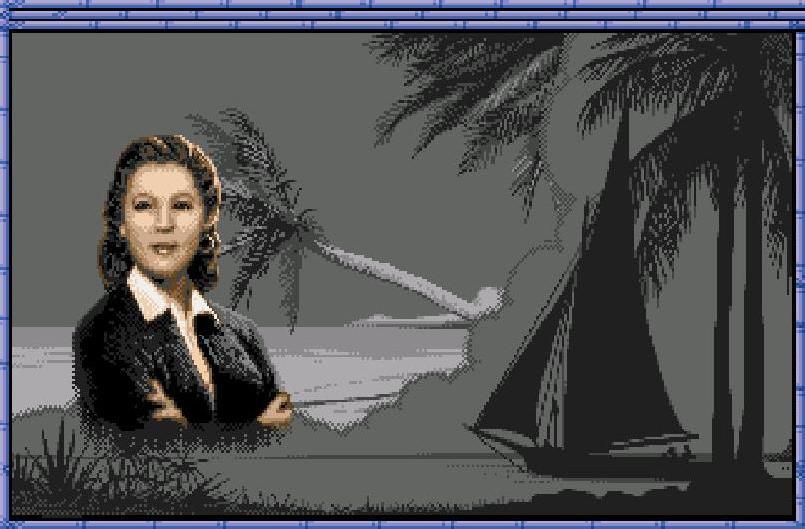 ARGUMENTER
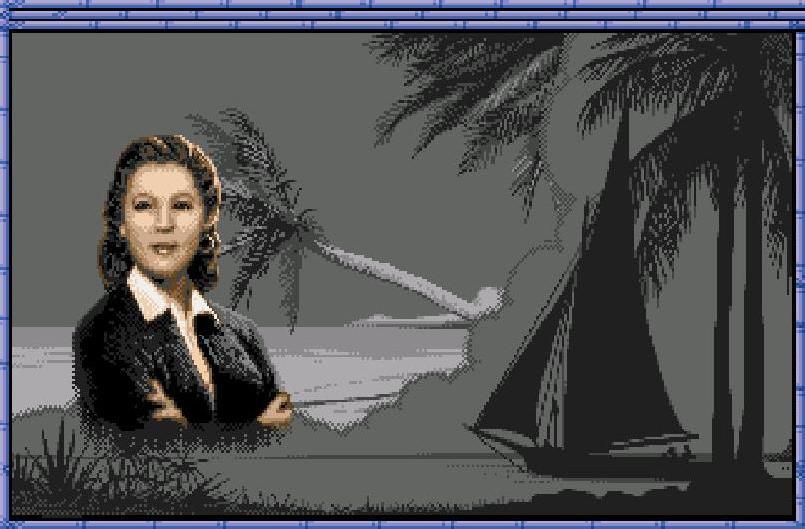 ARGUMENTER
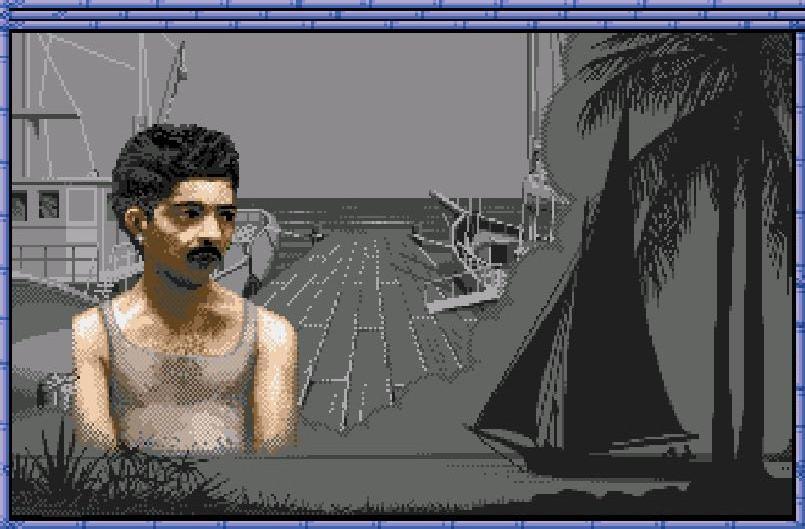 ARGUMENTER
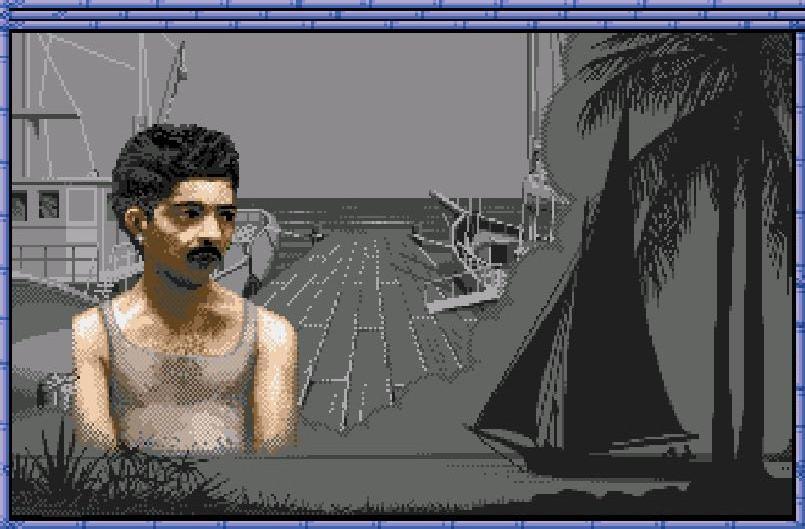 ARGUMENTER
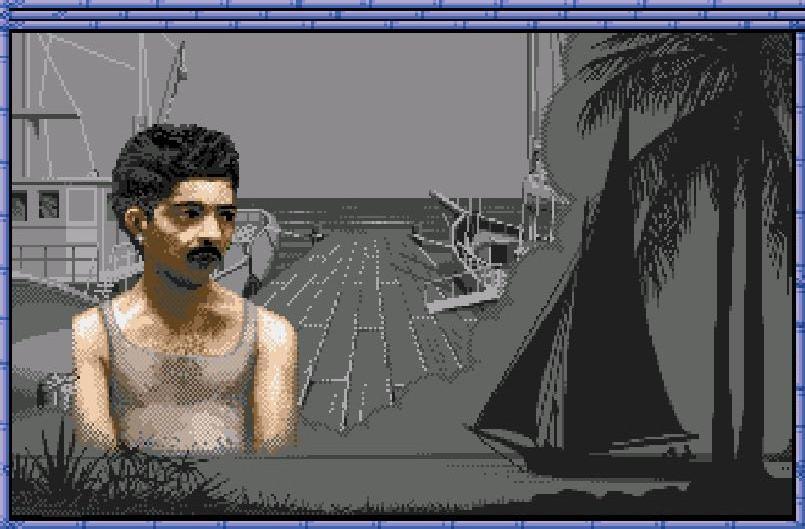 ARGUMENTER
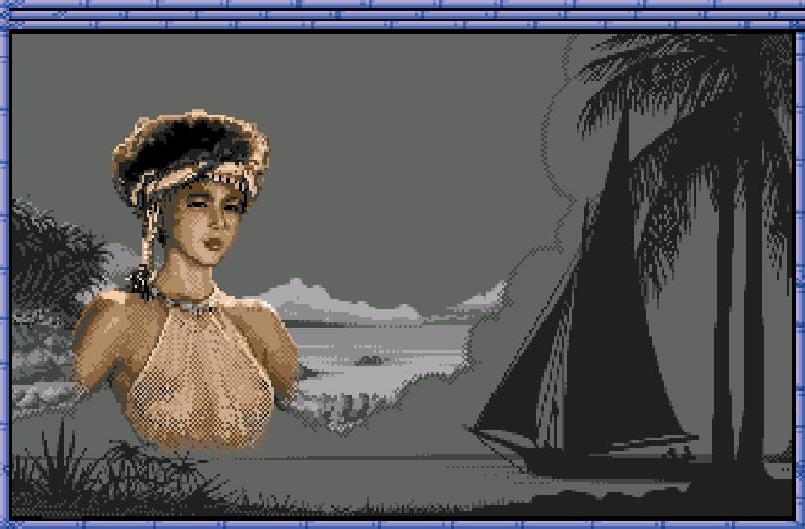 ARGUMENTER
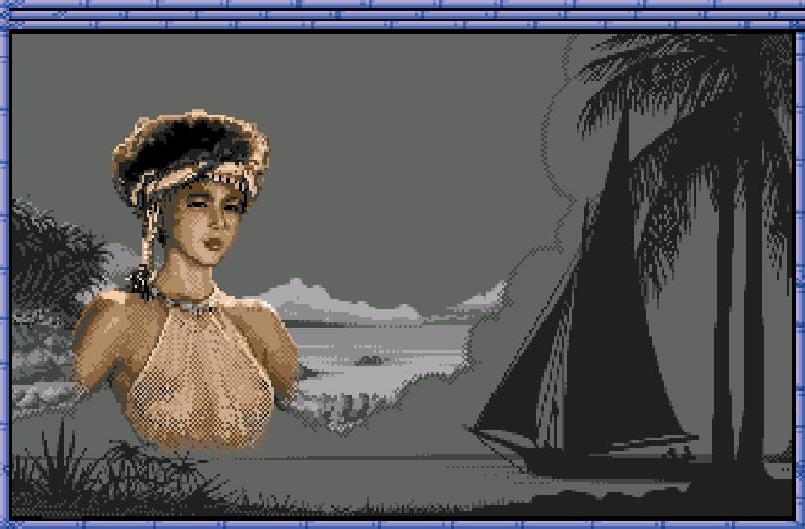 ARGUMENTER
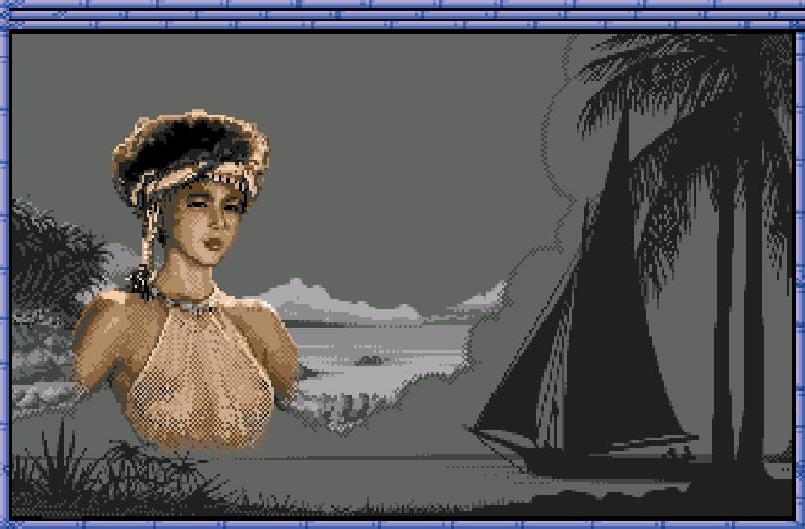 ARGUMENTER
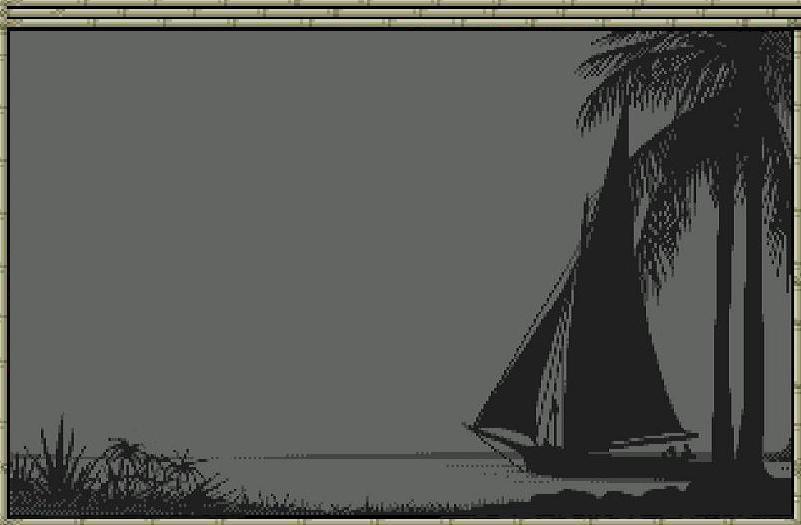 ARGUMENTER
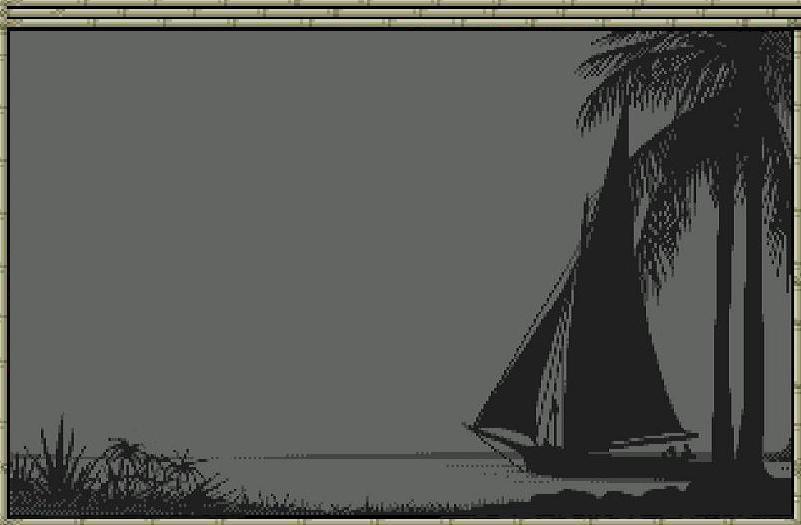 ARGUMENTER
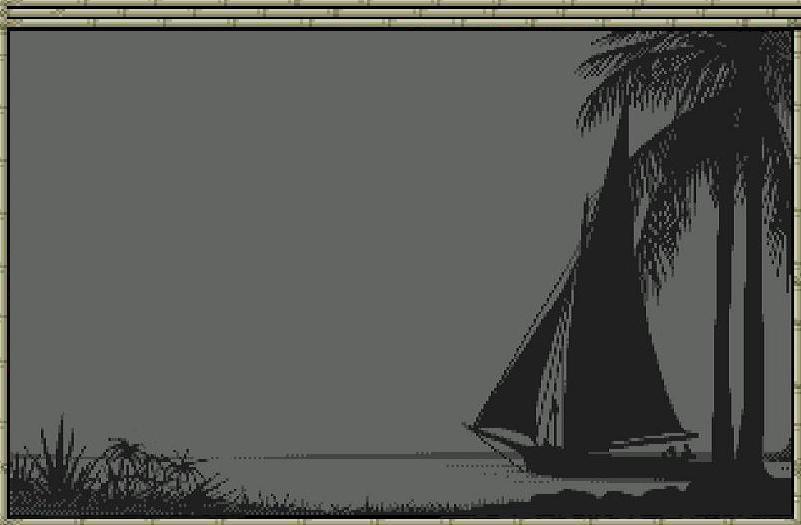 ARGUMENTER
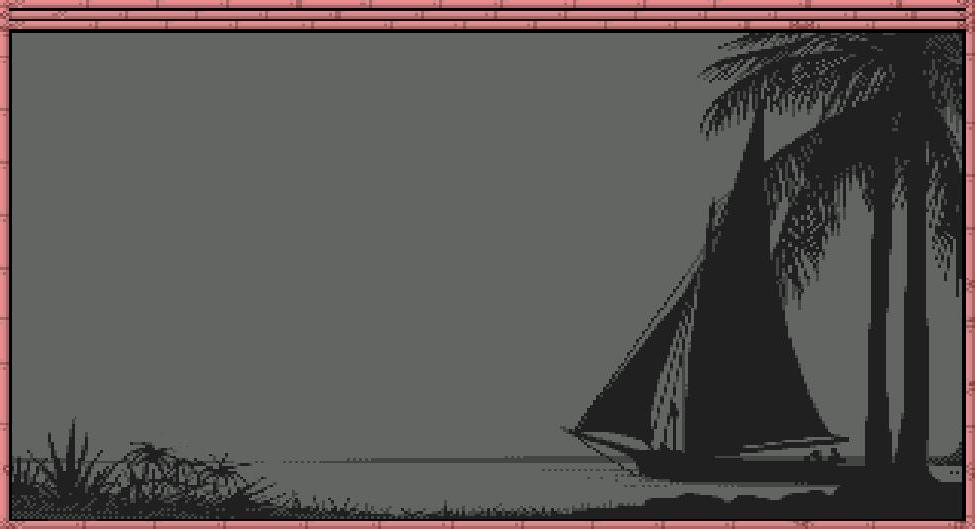 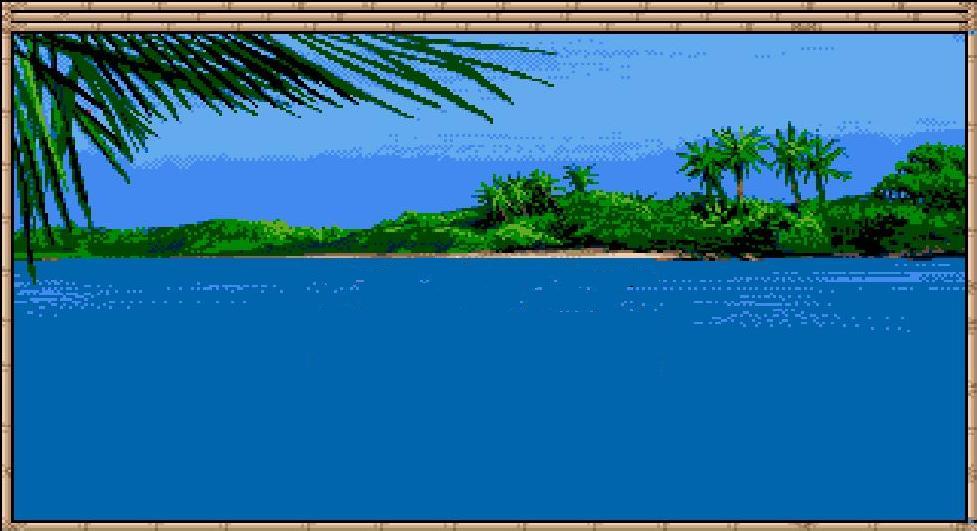 DIVERS
DIVERS
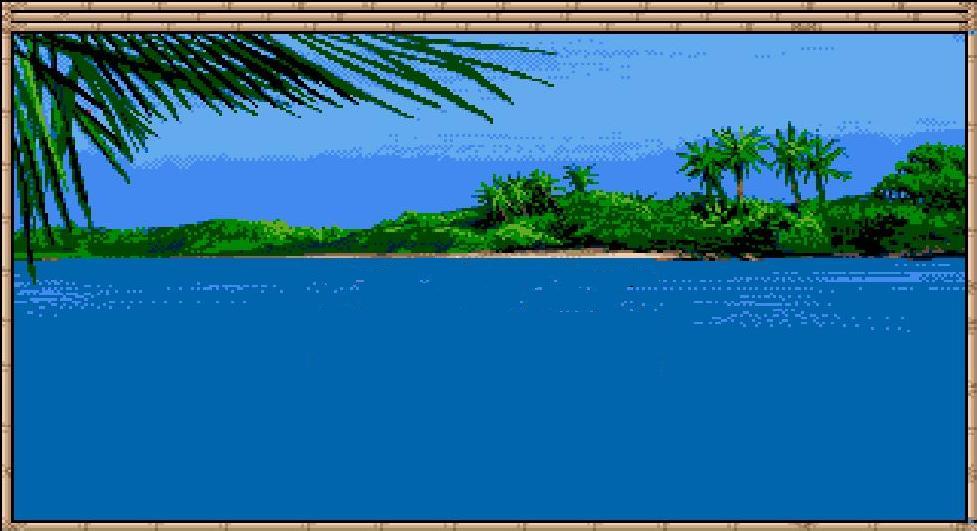 DIVERS
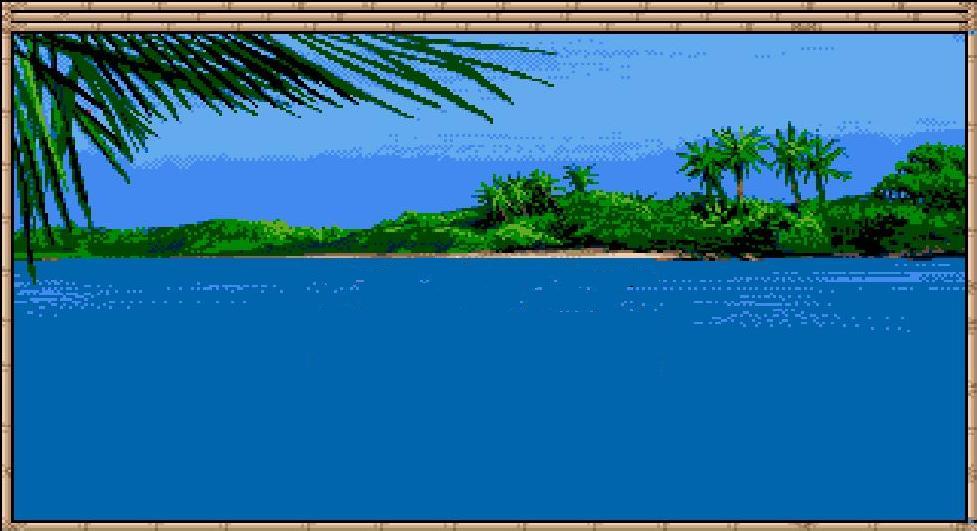 DIVERS
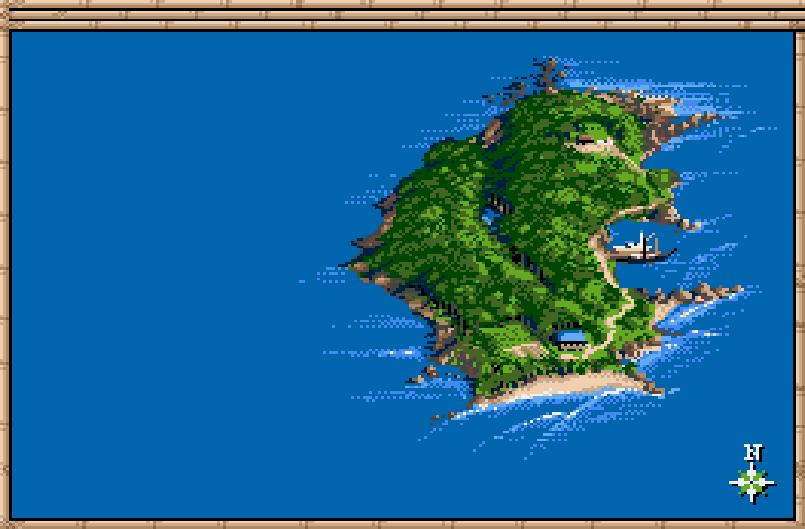 DIVERS
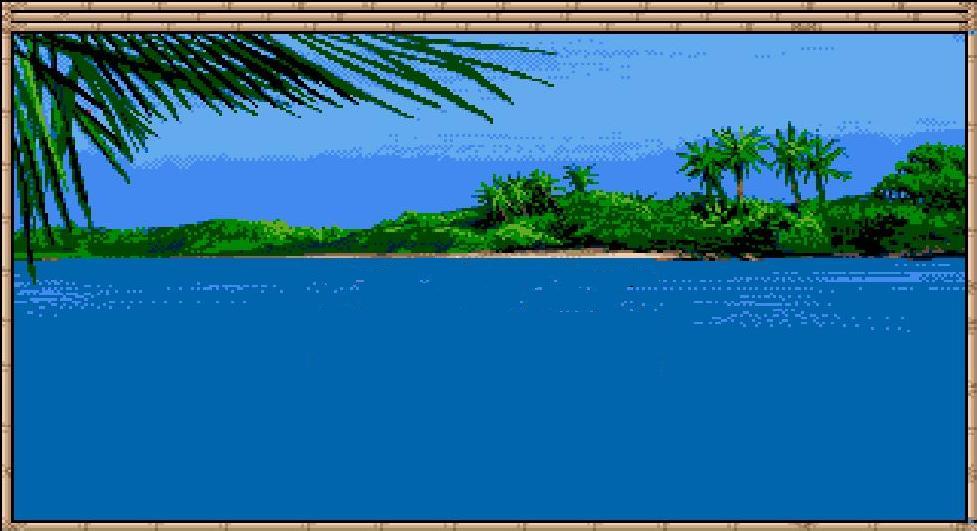